Lee County GIS”Soup To Nuts”(Building a GIS to Spatially Enable a Community)
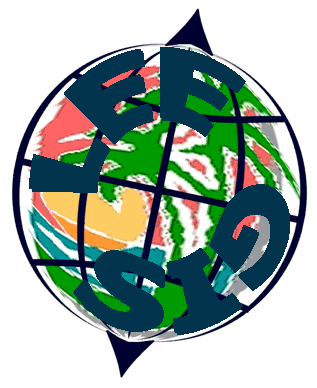 Amy Hoyt,  GISP
GIS ManagerLee County Governmentahoyt@leegov.com
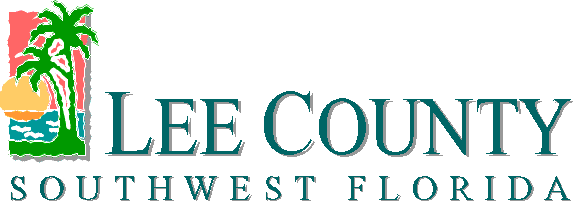 What is a GIS?
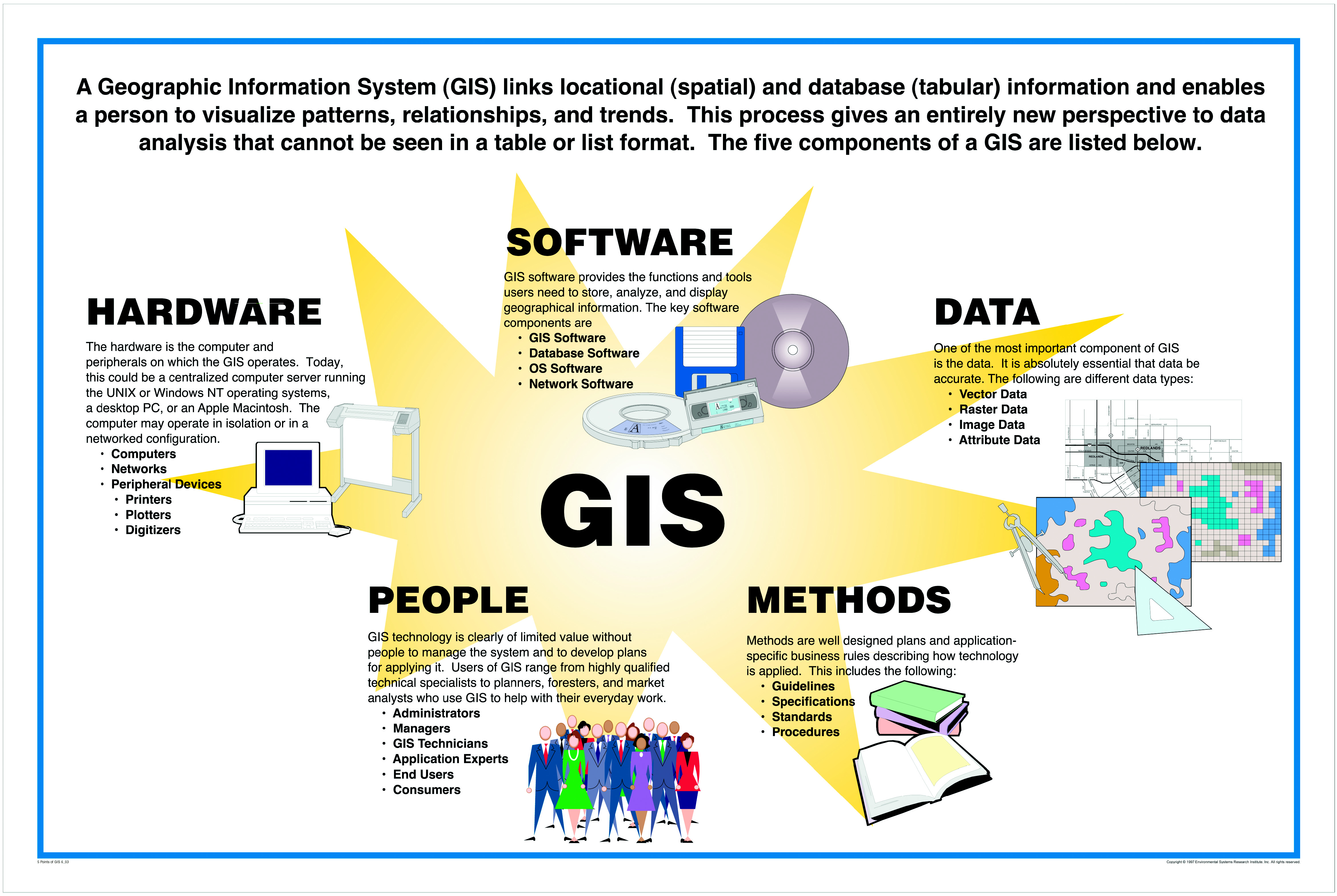 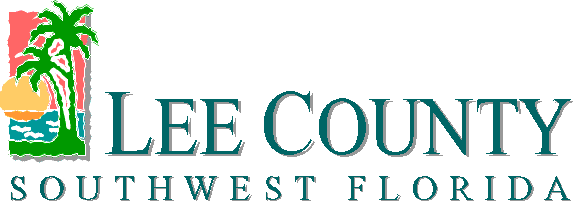 “Soup to Nuts”
People
Hardware
Software
Data
Data/Maps/Analyses
Map Services
ArcGIS Online for Organizations
Web Maps
Web Apps
Soup
Nuts
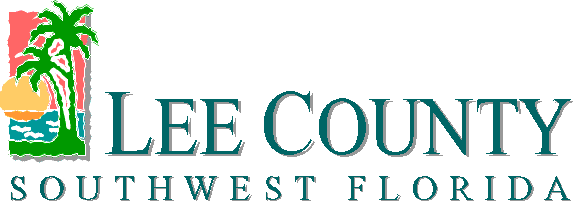 GIS Staff & County Departments
4 GIS Staff 
–  Manager, System Administrator, Data Steward, GIS Analyst

Provide daily county-wide GIS support and training for 21 departments

		Administration			ITG
		Building Inspections                  	Parks & Recreation*
		Code Enforcement			Permitting
		County Lands			Planning*
		Development Review*		Public Resources*
		DOT – Eng/Operations/Traffic*    	Public Safety*/EOC
		Economic Development		Solid Waste
		Environmental Sciences*		Sustainability
		Human Services*			Utilities* 	
		Lee Tran*				Zoning* 	
		Natural Resources – Env Lab/Marine Sciences/Surface Water*

	* GIS expertise embedded in department
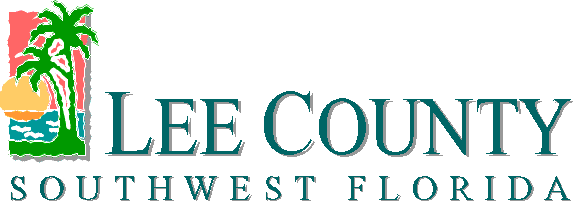 GIS Partners & Community
Work closely with/provide data to stakeholders:

	City of Bonita Springs		LCEC
	City of Cape Coral			RPC/MPO	
	City of Fort Myers*			Port Authority*
	City of Sanibel			Property Appraiser*
	Town of Fort Myers Beach		Sheriff’s Office*
	Fire Districts			FGCU
	 						
     		* Connected directly to our GIS

Southwest Florida GIS User Group – 7 SW Counties
GIS Symposium – Rookery Bay
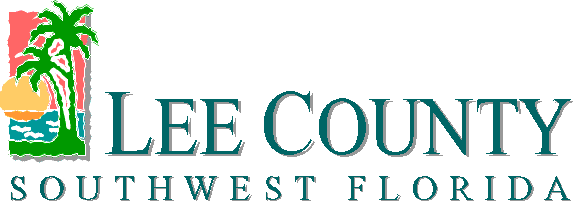 Hardware (Partnership w/IT)
Servers
2 Virtual SQL 2012 Servers – EOC - failover capability
1 Virtual SQL 2012 Server – DR (Miami)
Flat File Storage Array - EOC
1 VM Web/Application Server – EOC
2 Citrix Servers – EOC - Remote ArcGIS Access
1 Citrix Server – DR - Remote ArcGIS Access
Desktops
Dell Workstations, Dell Laptops
Plotters 
1 HP5000 (60”), 14 HP1055/800 (36”) – county-wide
Mobile Devices 
Dell Tablets, iPad, Trimble GeoXT, GPS Cameras, USB GPS
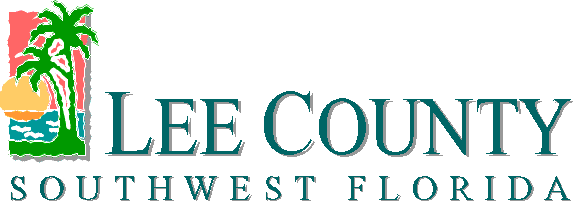 Hardware
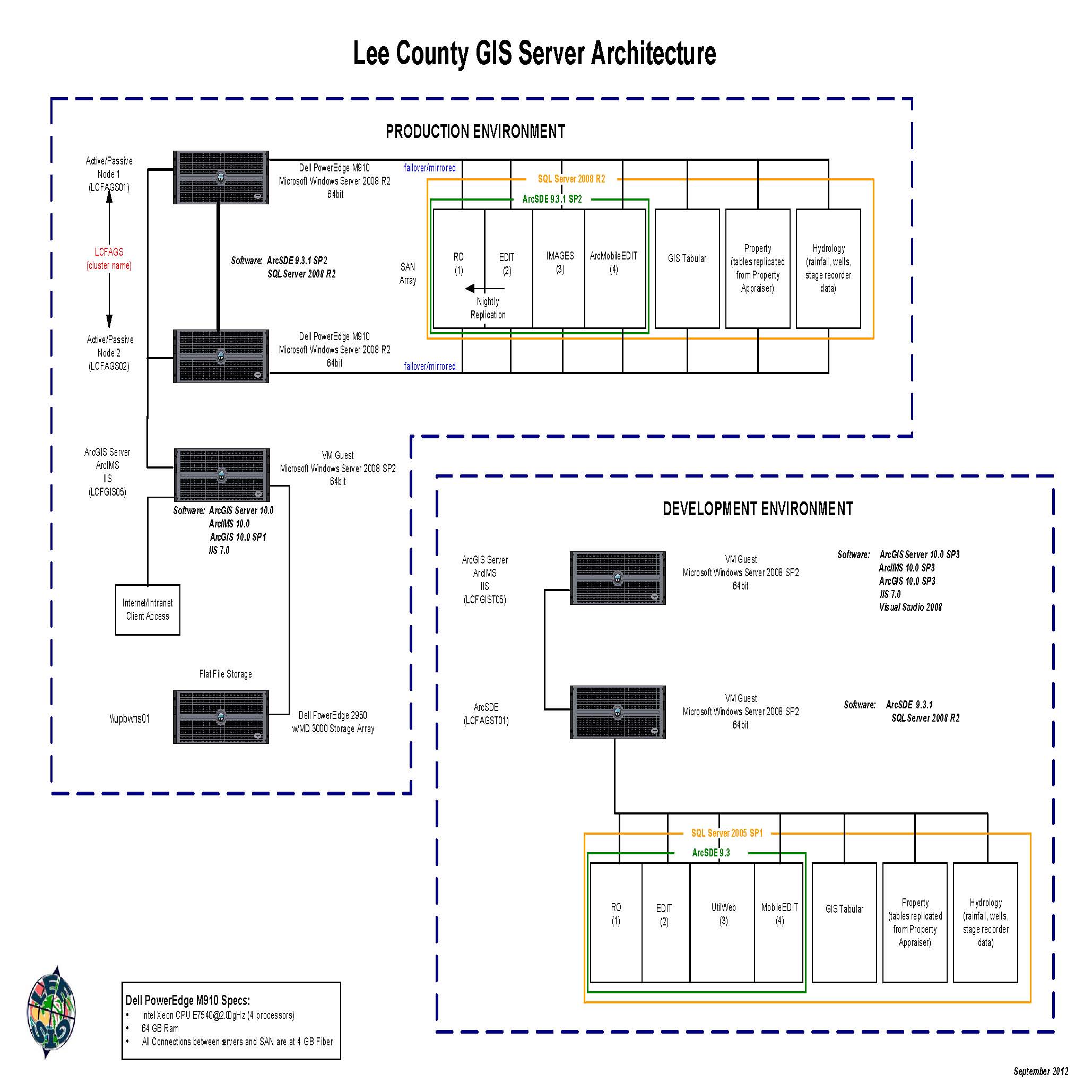 Software
ESRI (Environmental Systems Research Institute)
ArcGIS  Desktop: create data, maps, perform analyses, publish data to the web (accessed through local installs and Citrix – central license server)
ArcGIS Desktop Extensions:  3D Analyst, GeoStats, LP360, Maplex, Network Analyst, Publisher, Spatial Analyst
ArcSDE: database engine
ArcGIS Server: serves data to web
ArcGIS Online for Organizations: provides GIS access on all devices
Microsoft 
SQL Server: database
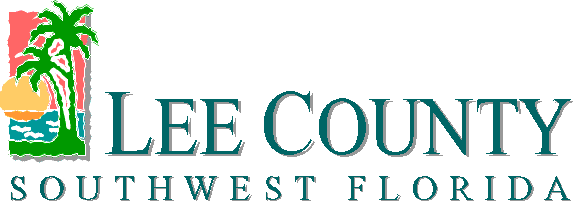 What is GIS Data?
Layers of Information
Points - hydrants, traffic signs, permitted wells
Lines - roads, pressurized mains, contours
Polygons – flood zone, properties, zoning
Imagery - aerial photos, scanned images

Attributes - street name, 
	    flood zone,
	    install date,
	    elevation
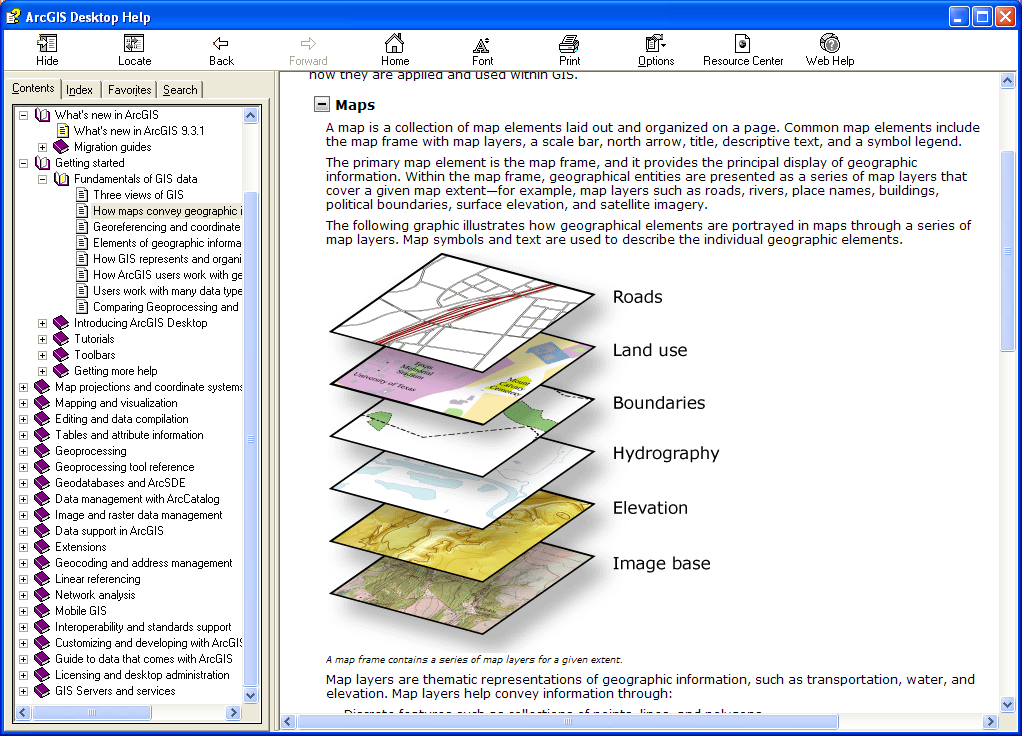 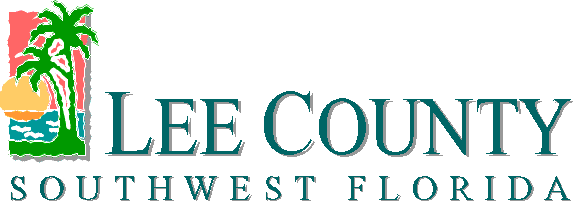 GIS Data
Points, Lines, Areas: over 700 data layers
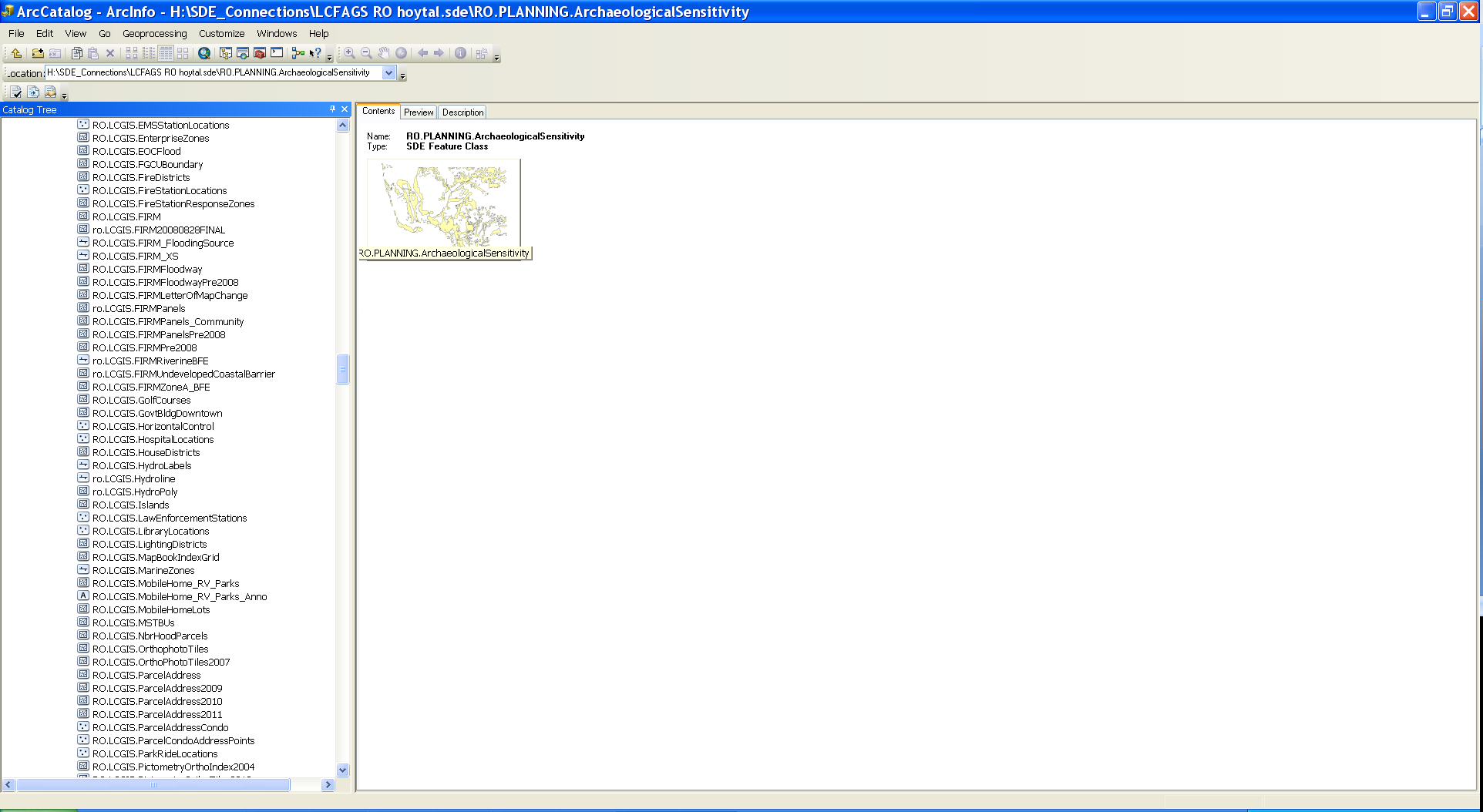 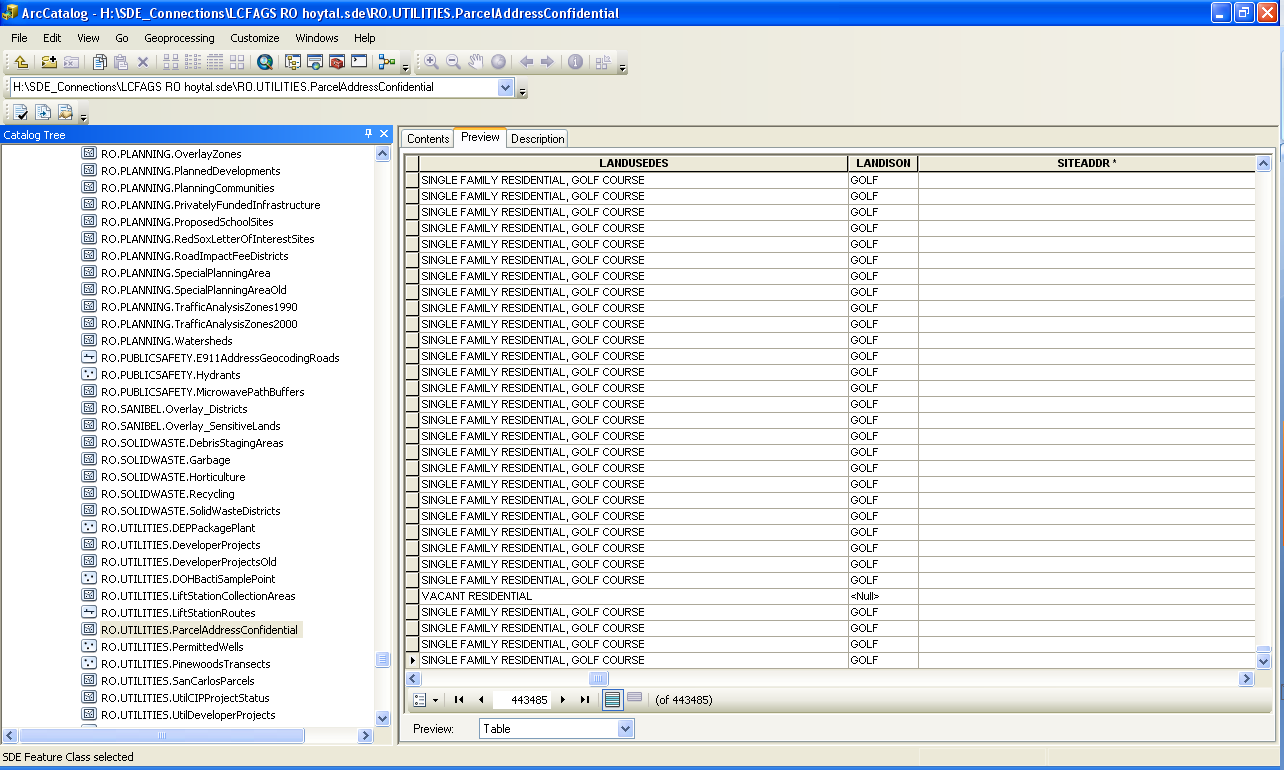 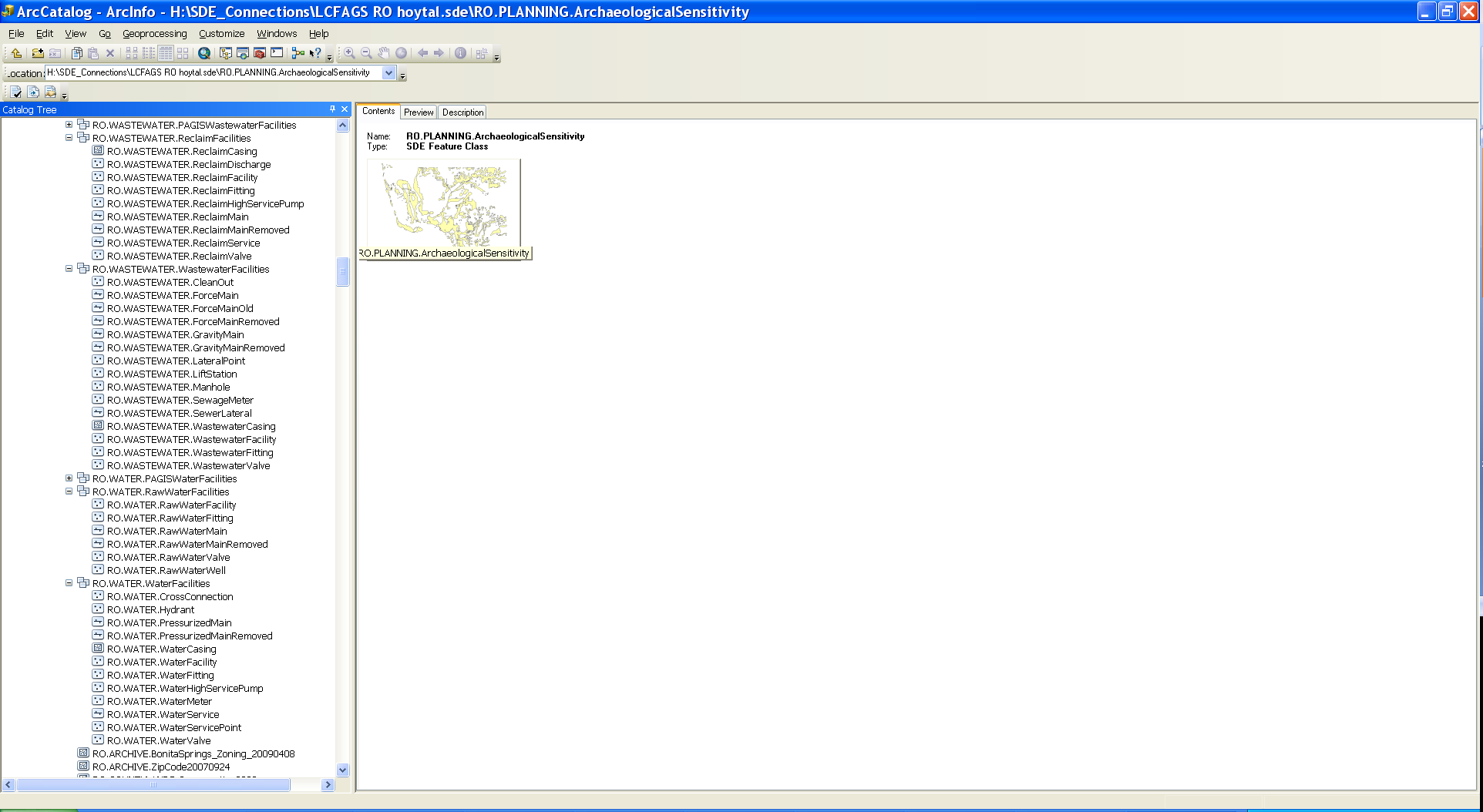 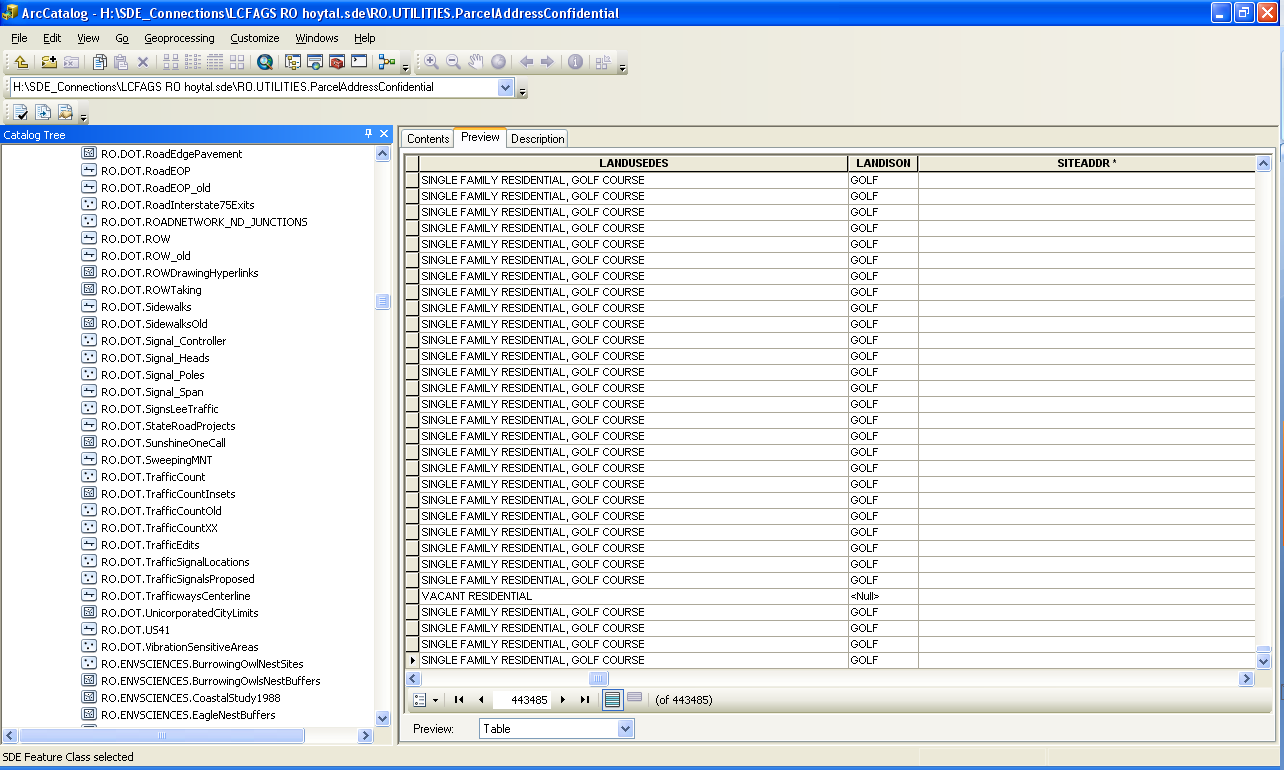 GIS Data
Imagery  ~ 4 TB
1998, 2002, 2005, 2007, 2008, 2010, 2011, 2012, 2013, 2014 :
6 “ Digital Orthophotography 
Georectified (lines up with county GIS data)
1953, 1986:  
Scanned Images
Georectified (lines up with county GIS data)
1968, 1972, 1975, 1979, 1986, 1990, 1996: 
Scanned Images
Not Georectified 
1966 – 2008 (~ every 2 yrs): 
Scanned Section Images
Not Georectified
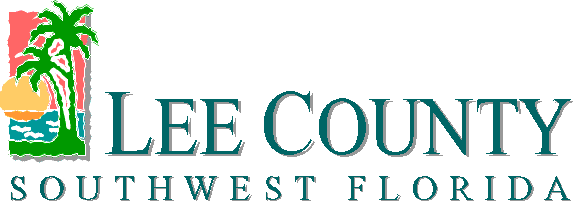 Scanned Historic Aerials
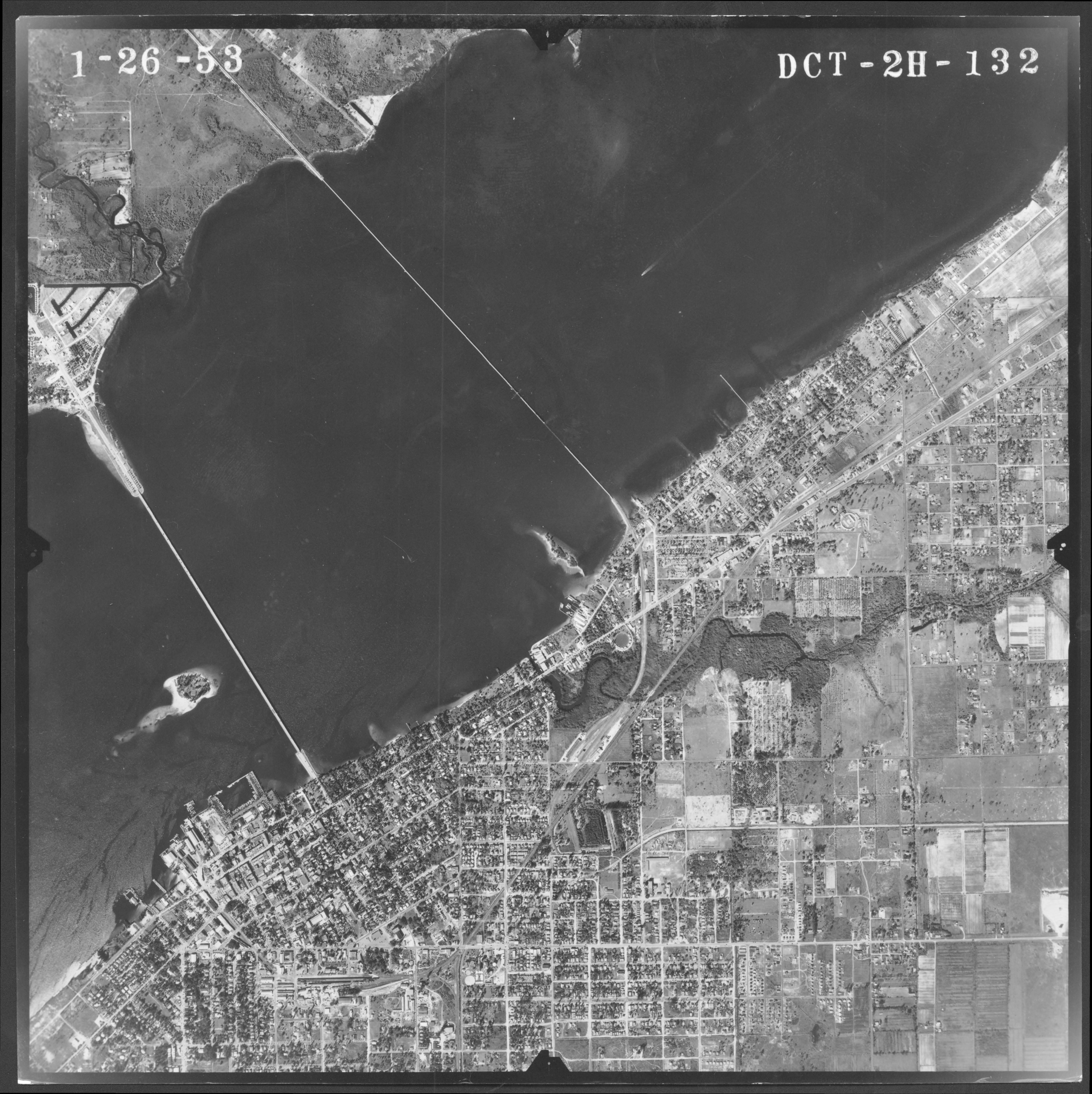 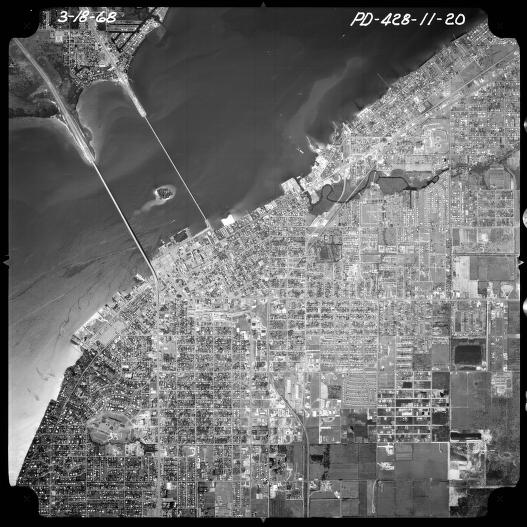 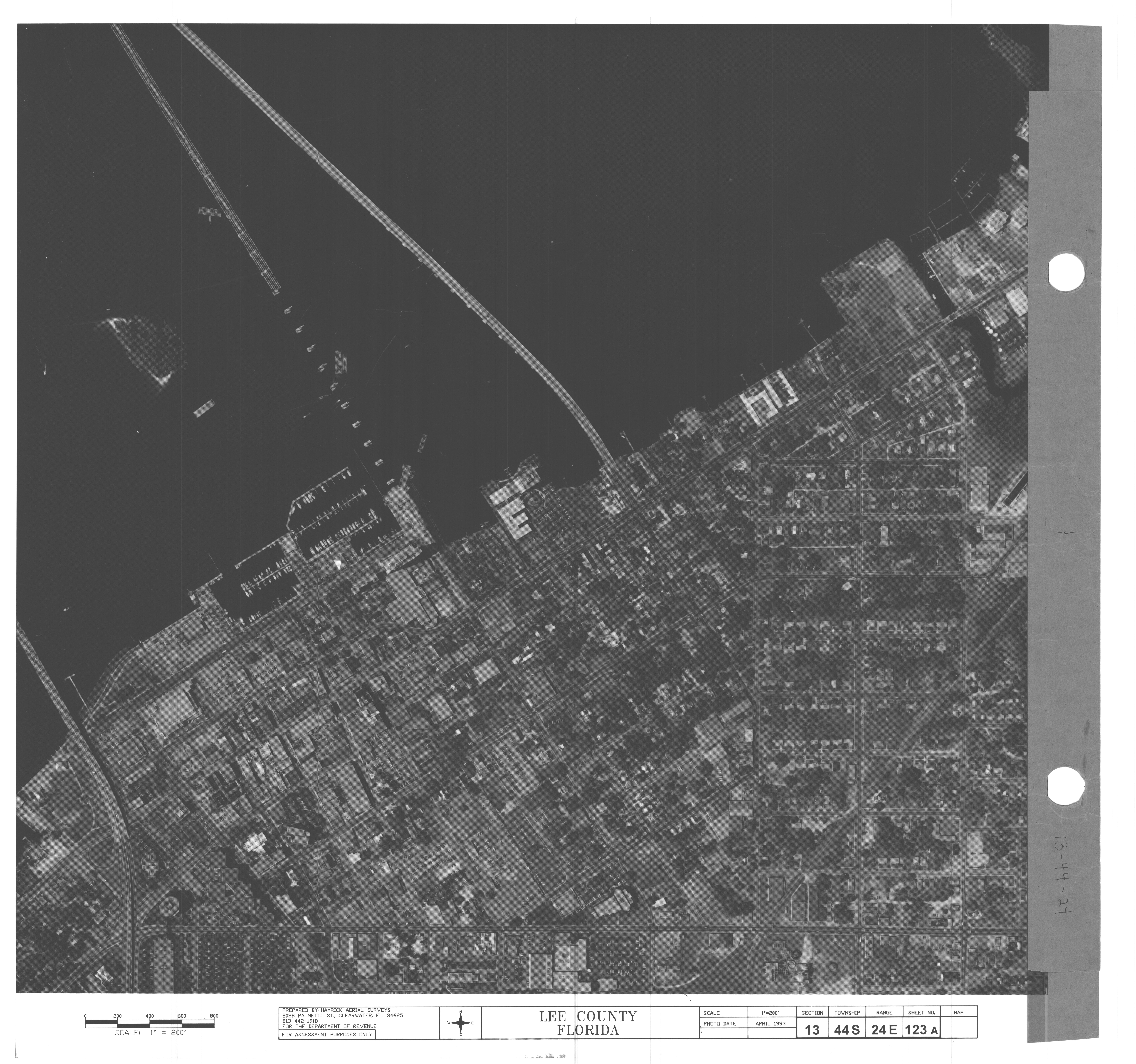 April 1993
1953 Aerials: scanned historic aerials (300 photos)
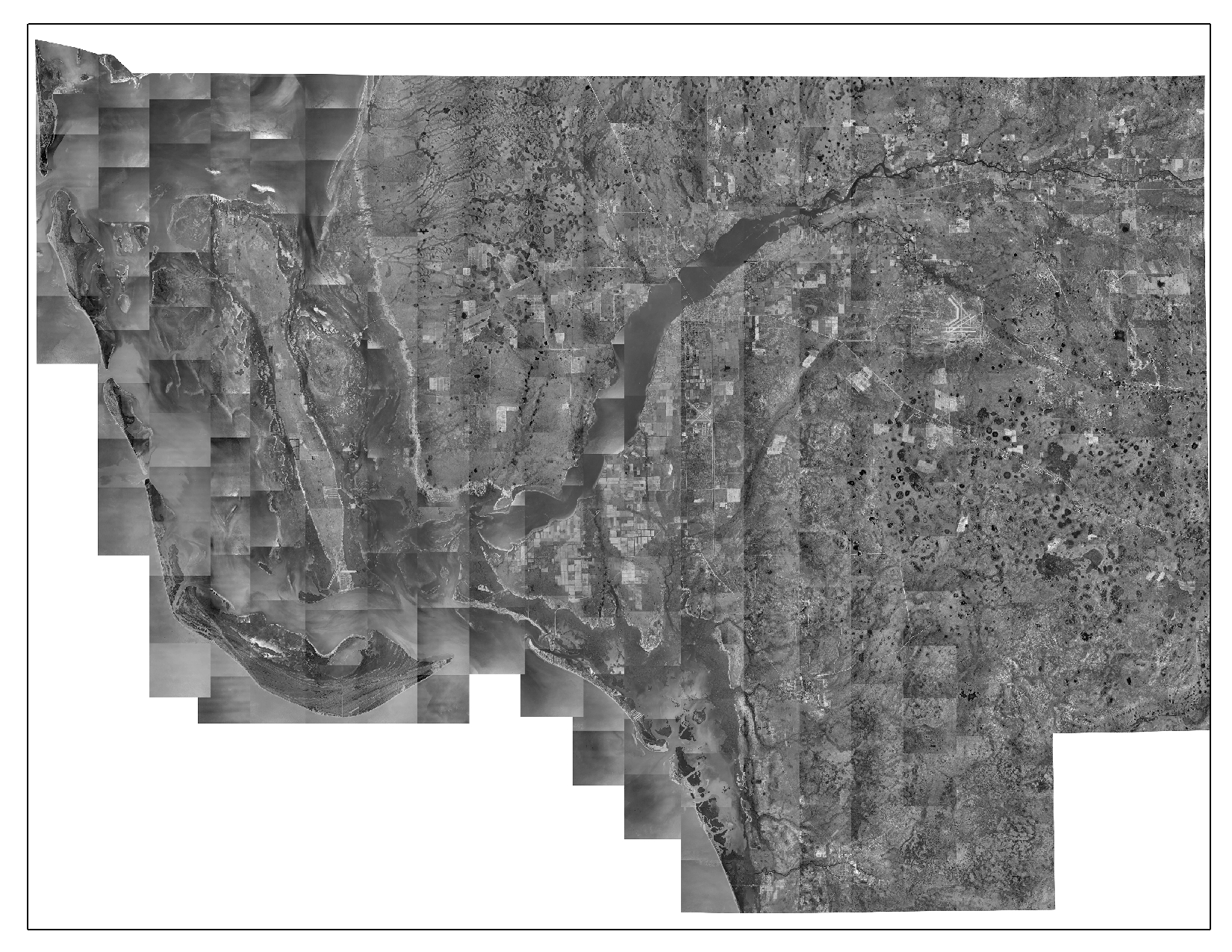 1998 Aerials: ½’ pixel resolution
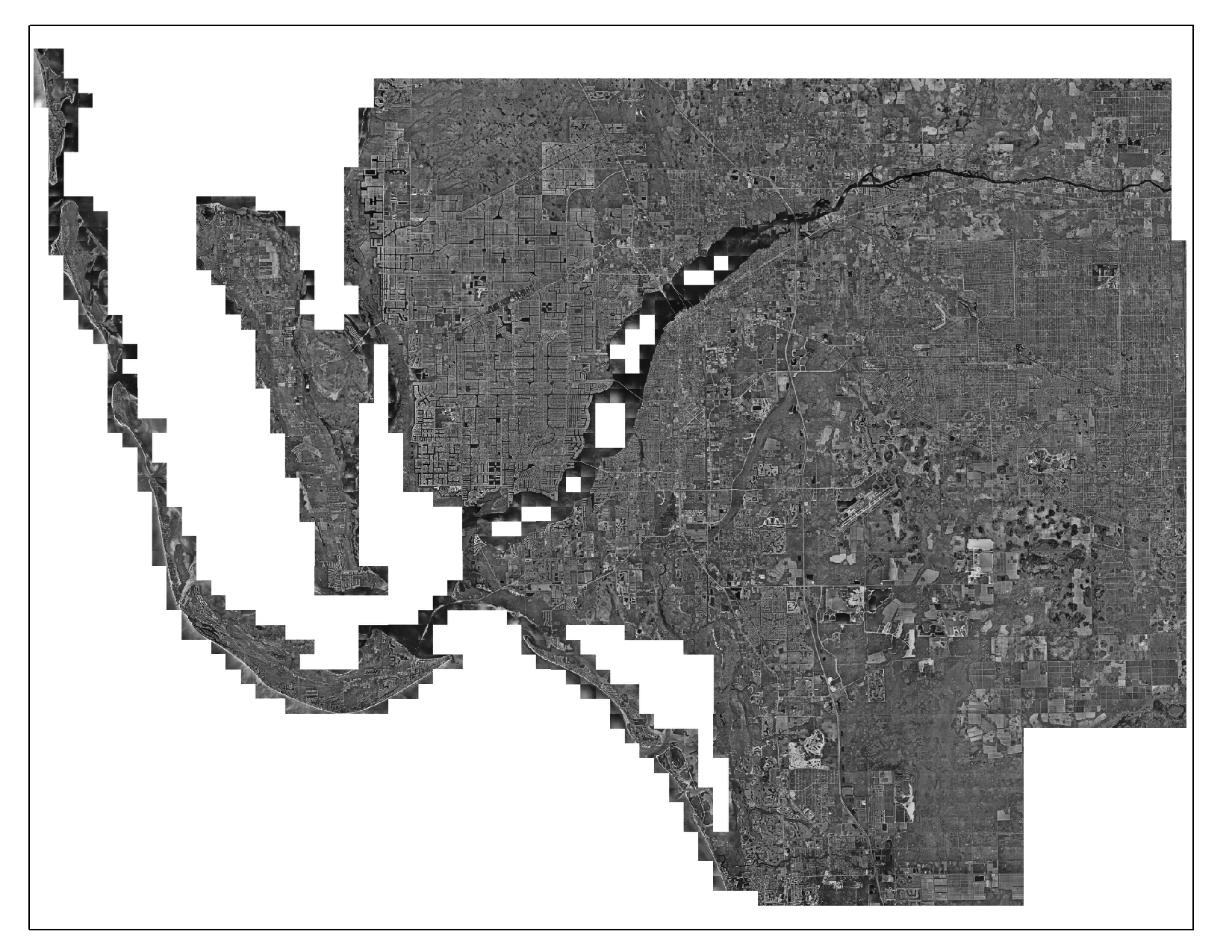 2014 Aerials: 4” pixel resolution
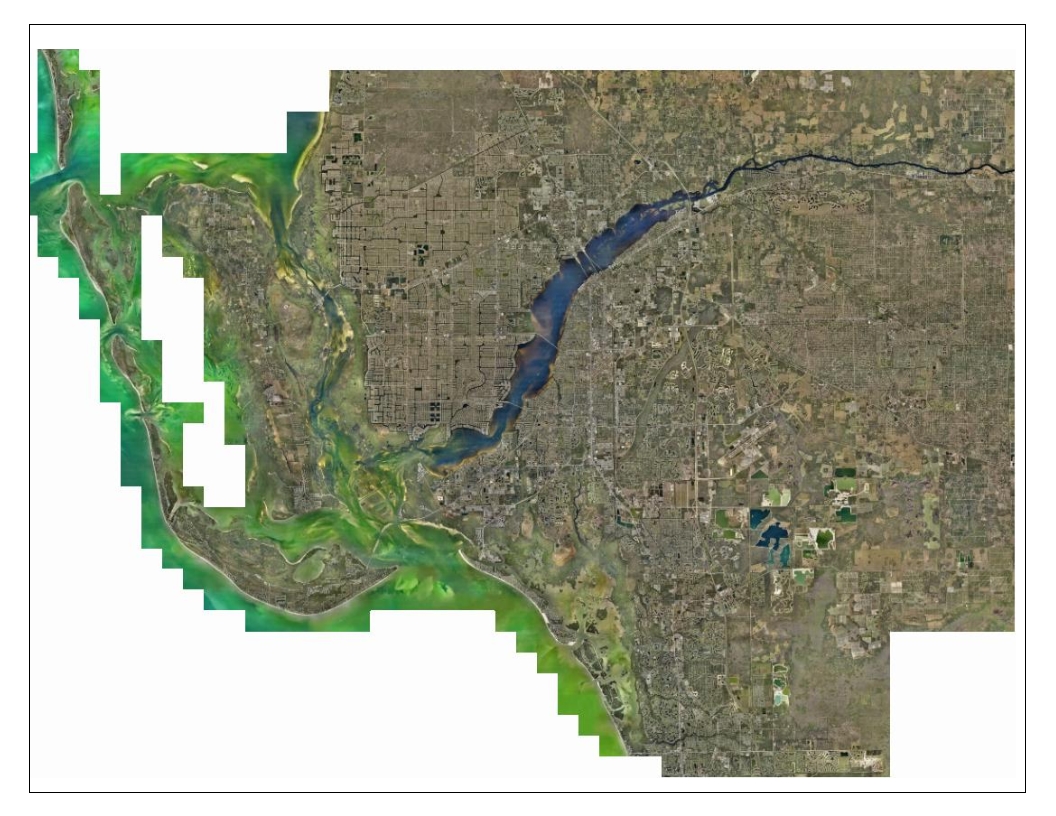 GIS Data
Elevation Data - LiDAR (Light Detection and Ranging)   collected for Surge Zone and Evacuation Zone updates.
All Classifications                                                  Ground and Water
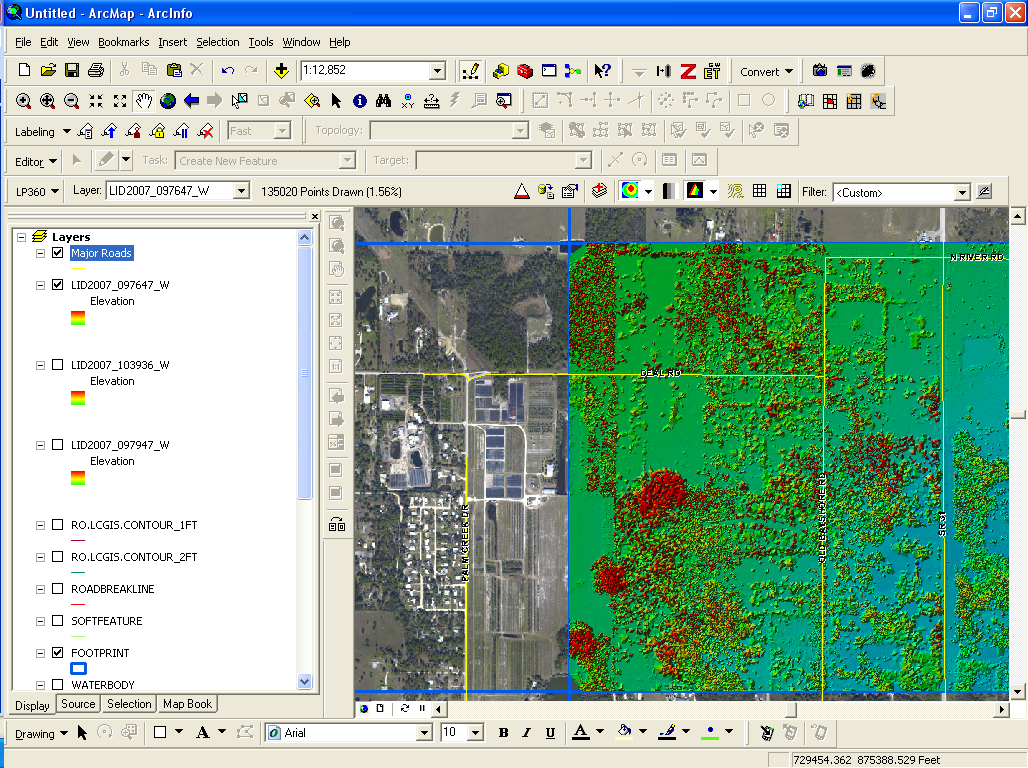 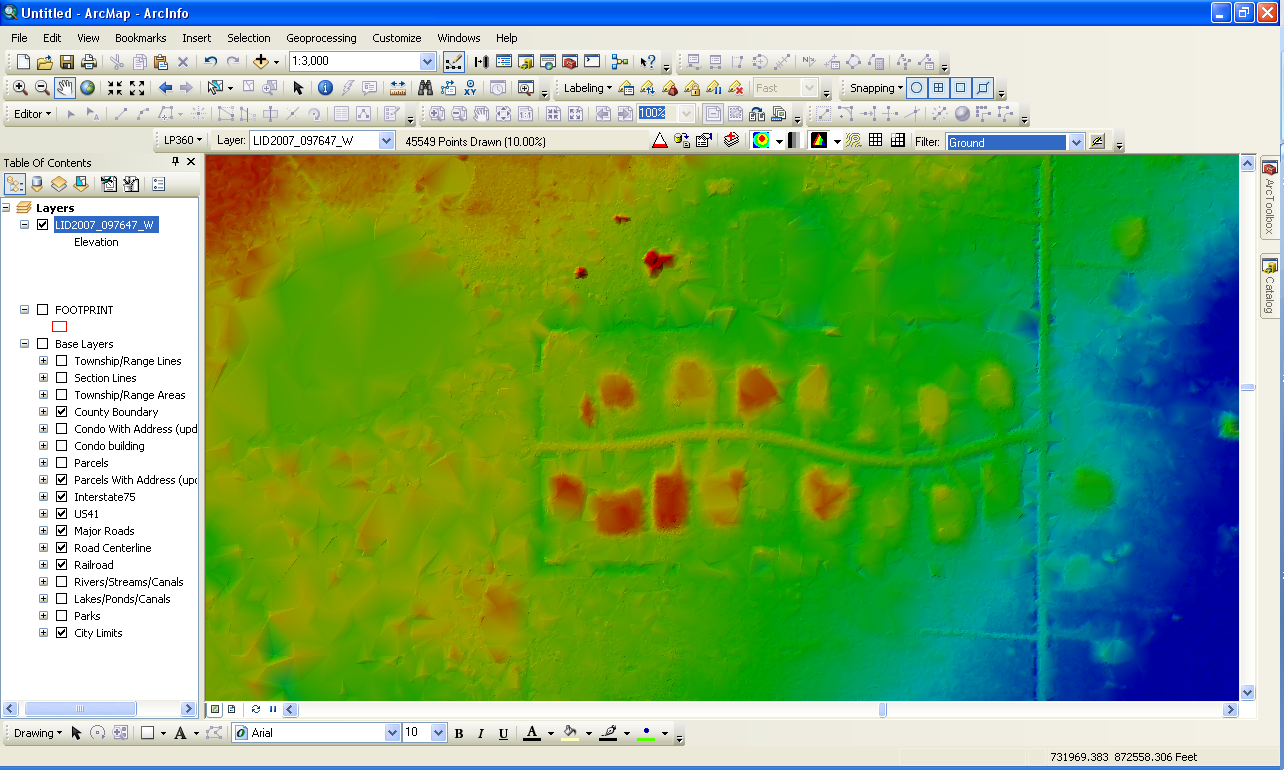 GIS Data
1’ and 2’ Contours
							   Spot Elevations
						           3 billion points county-wide
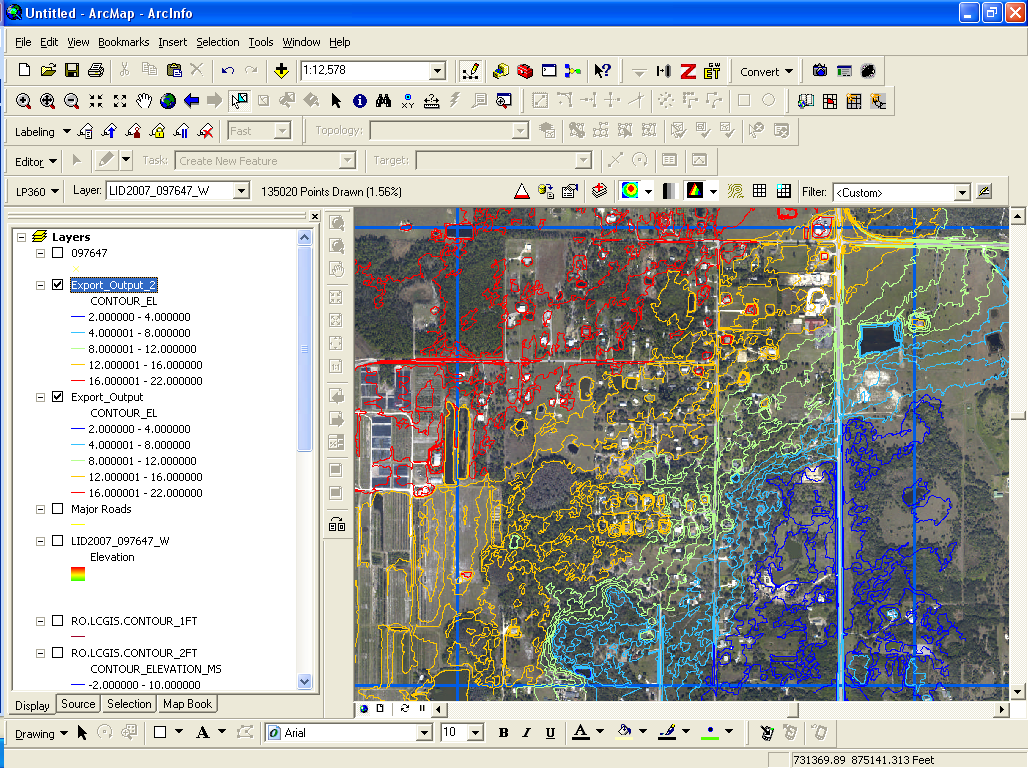 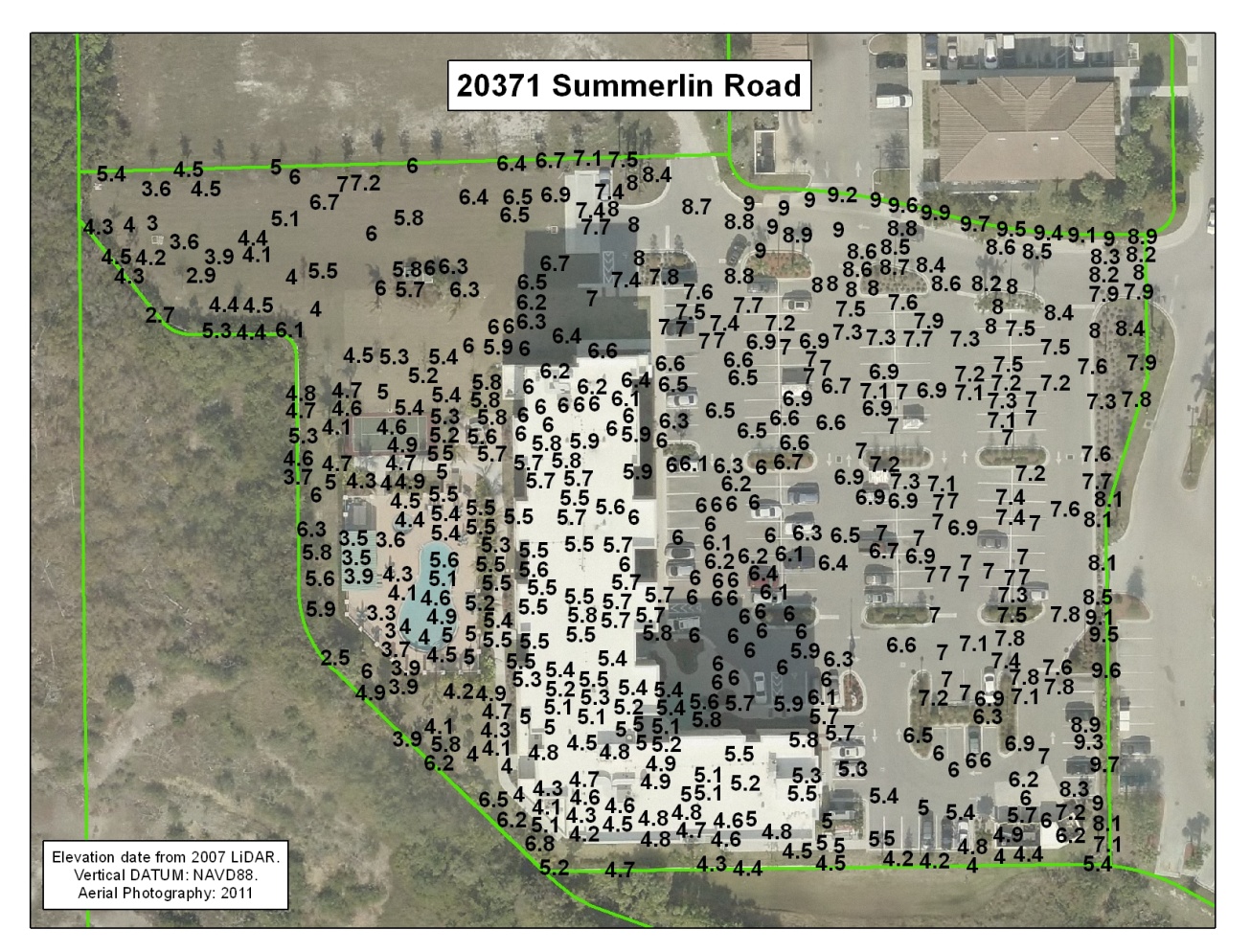 Data/Maps/Analyses
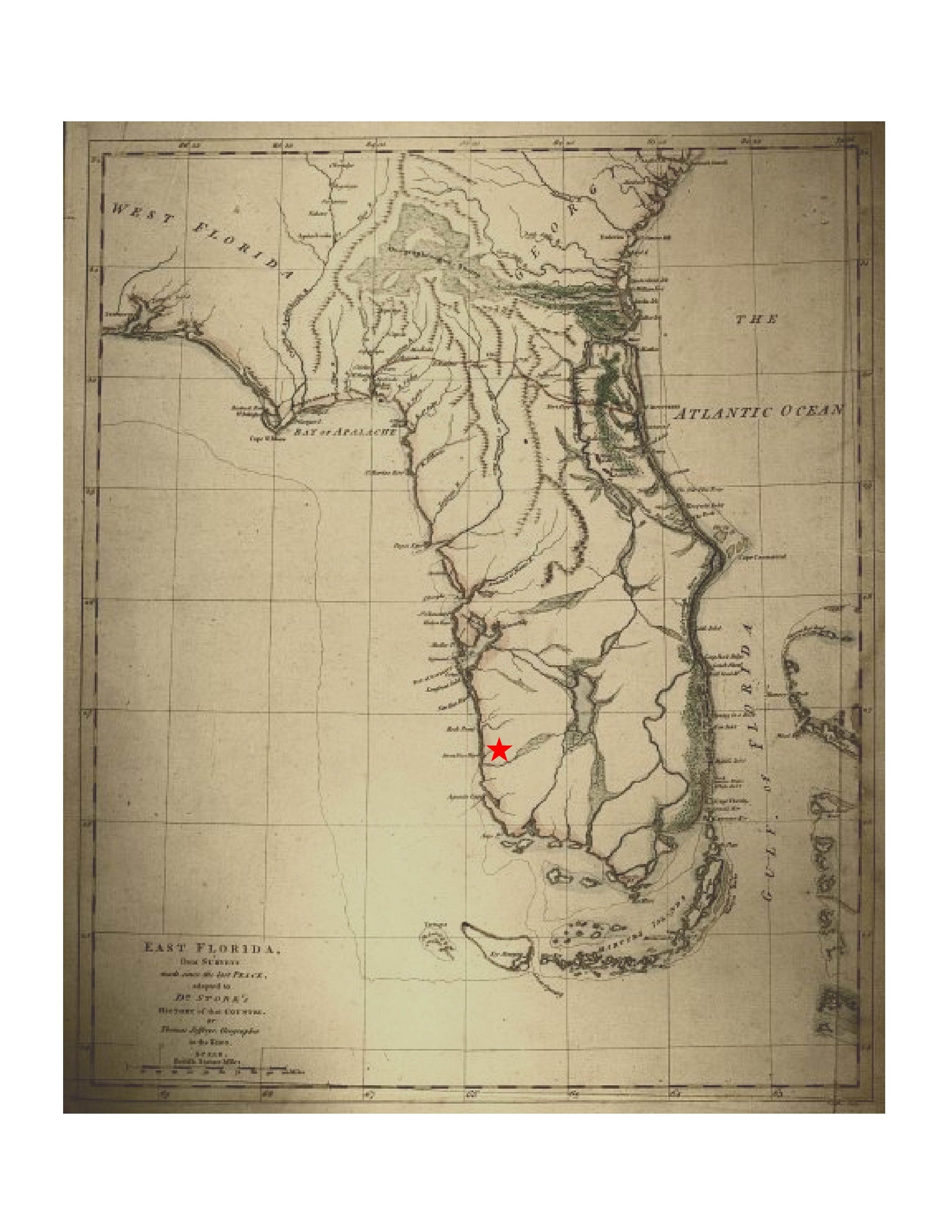 Water Distribution Map Book – 477 maps
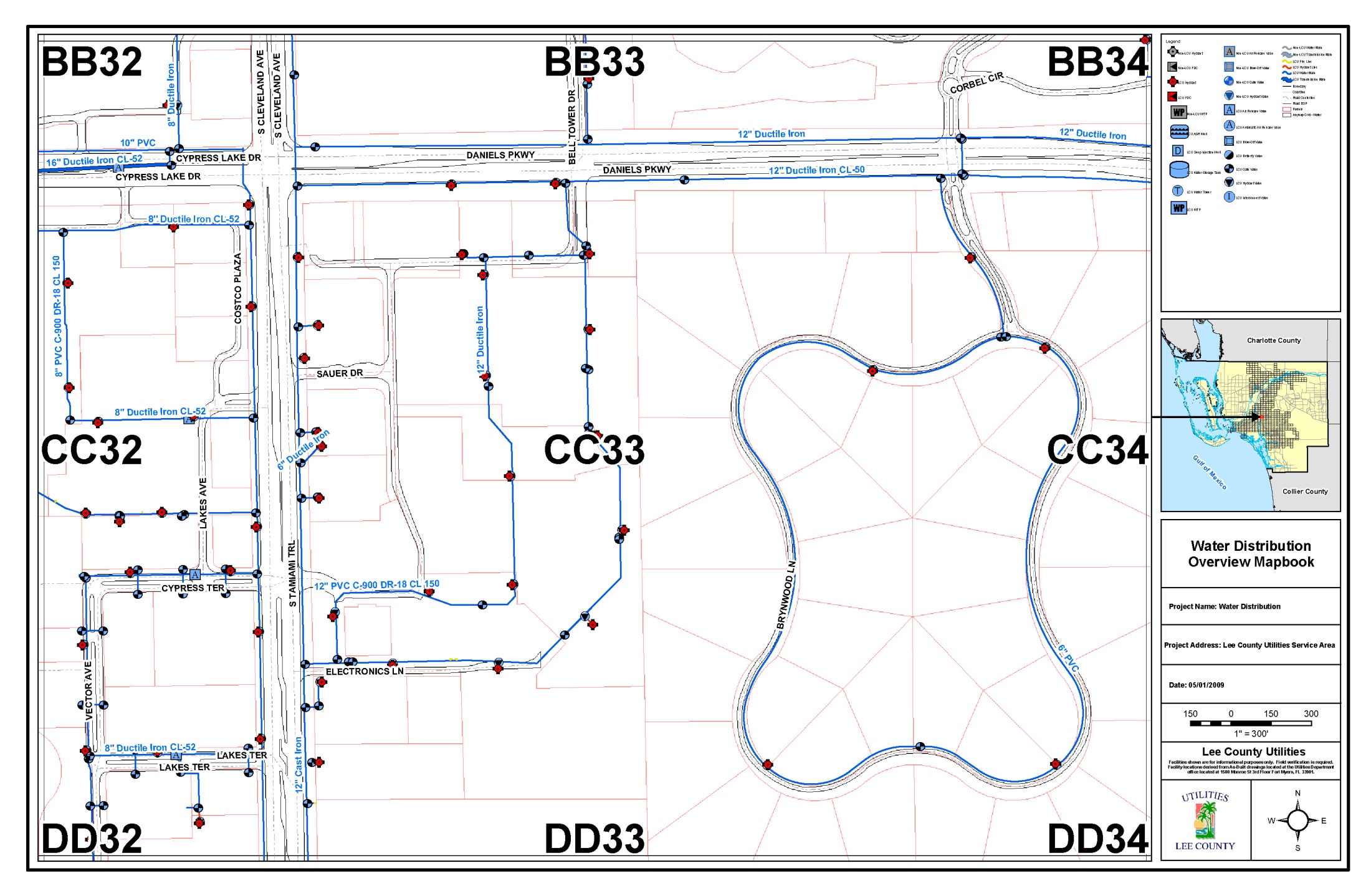 Fire District Hydrant Map Books
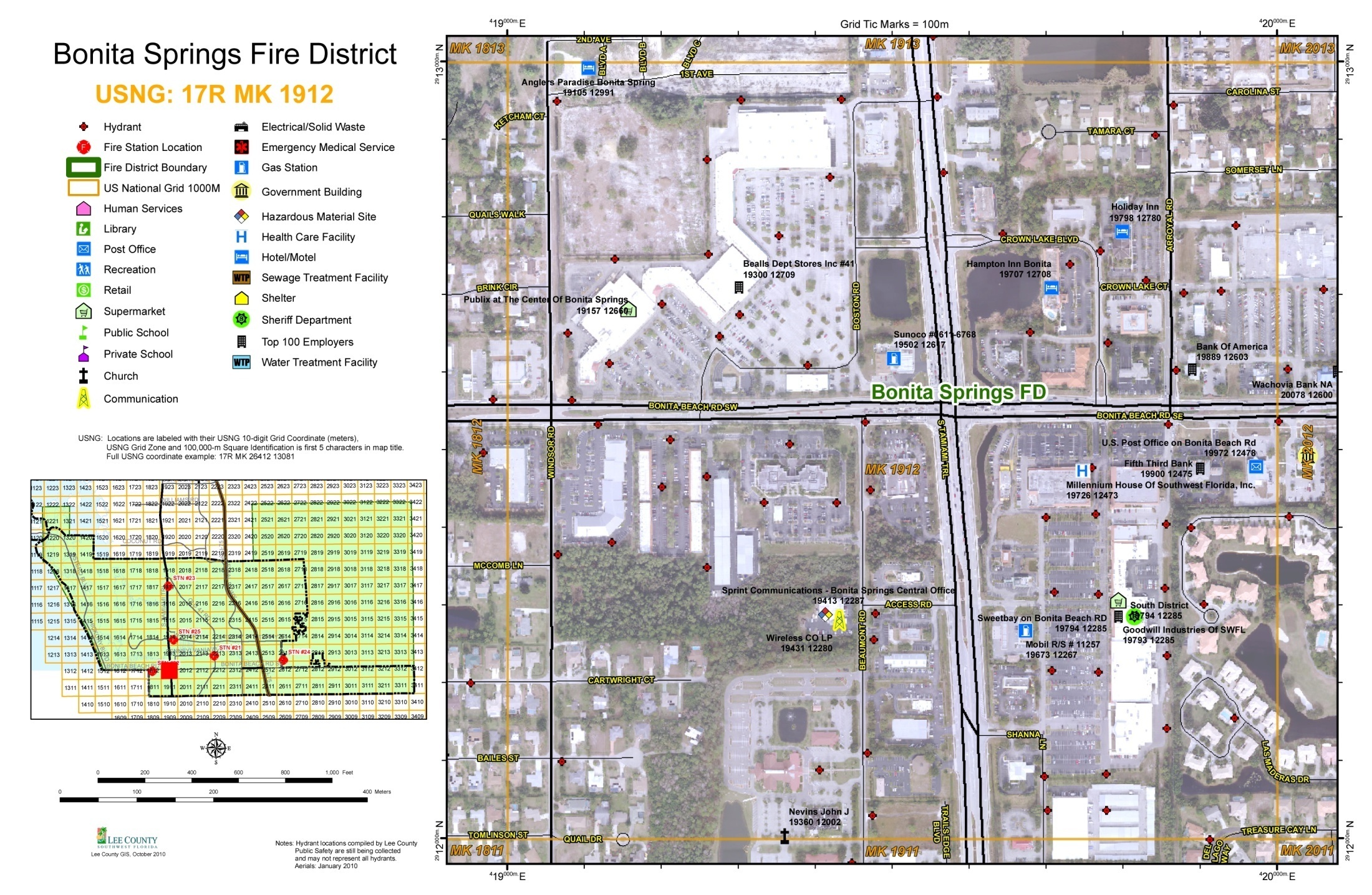 Lee Plan Map Series – 38 maps
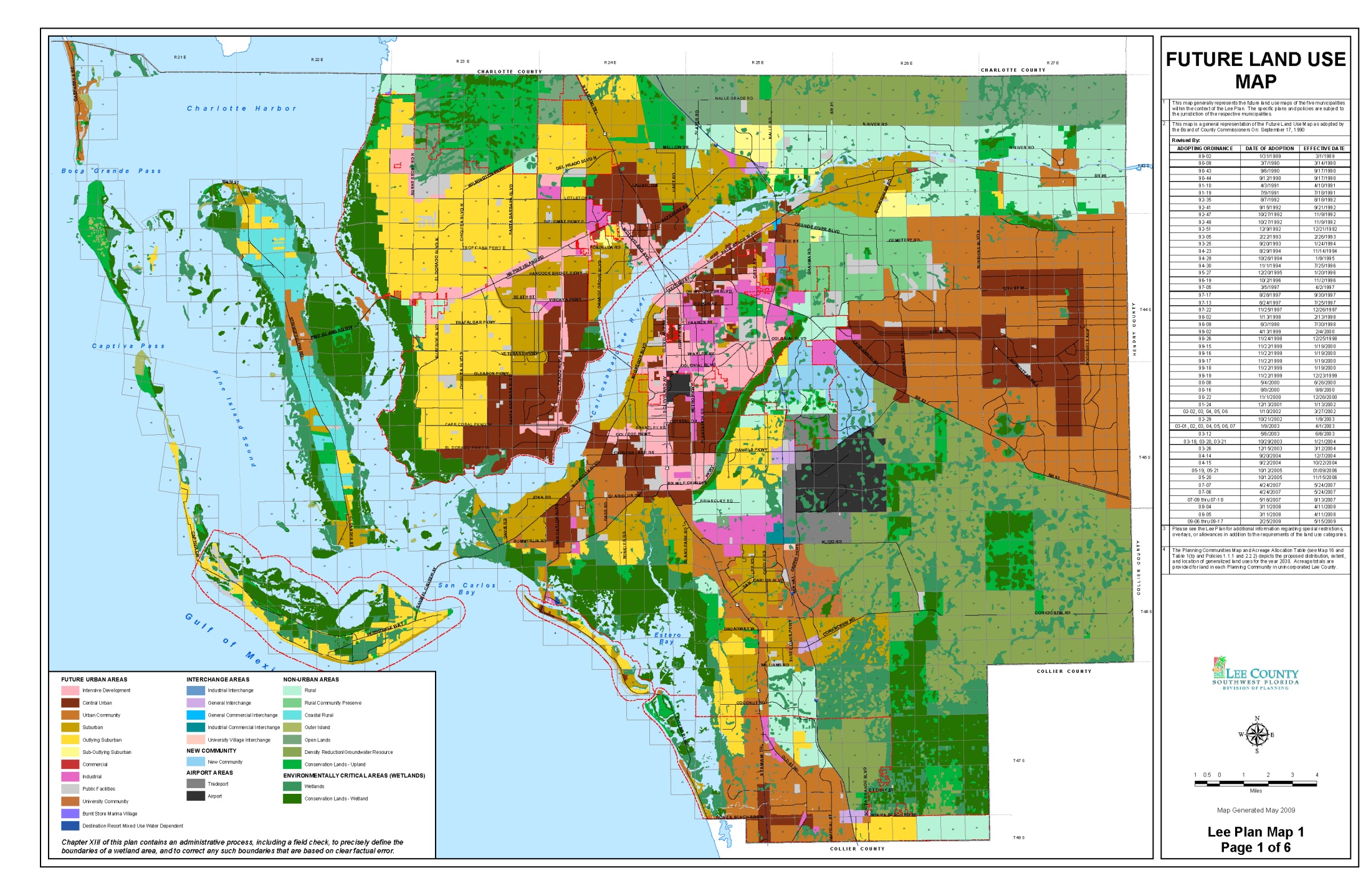 Economic Development
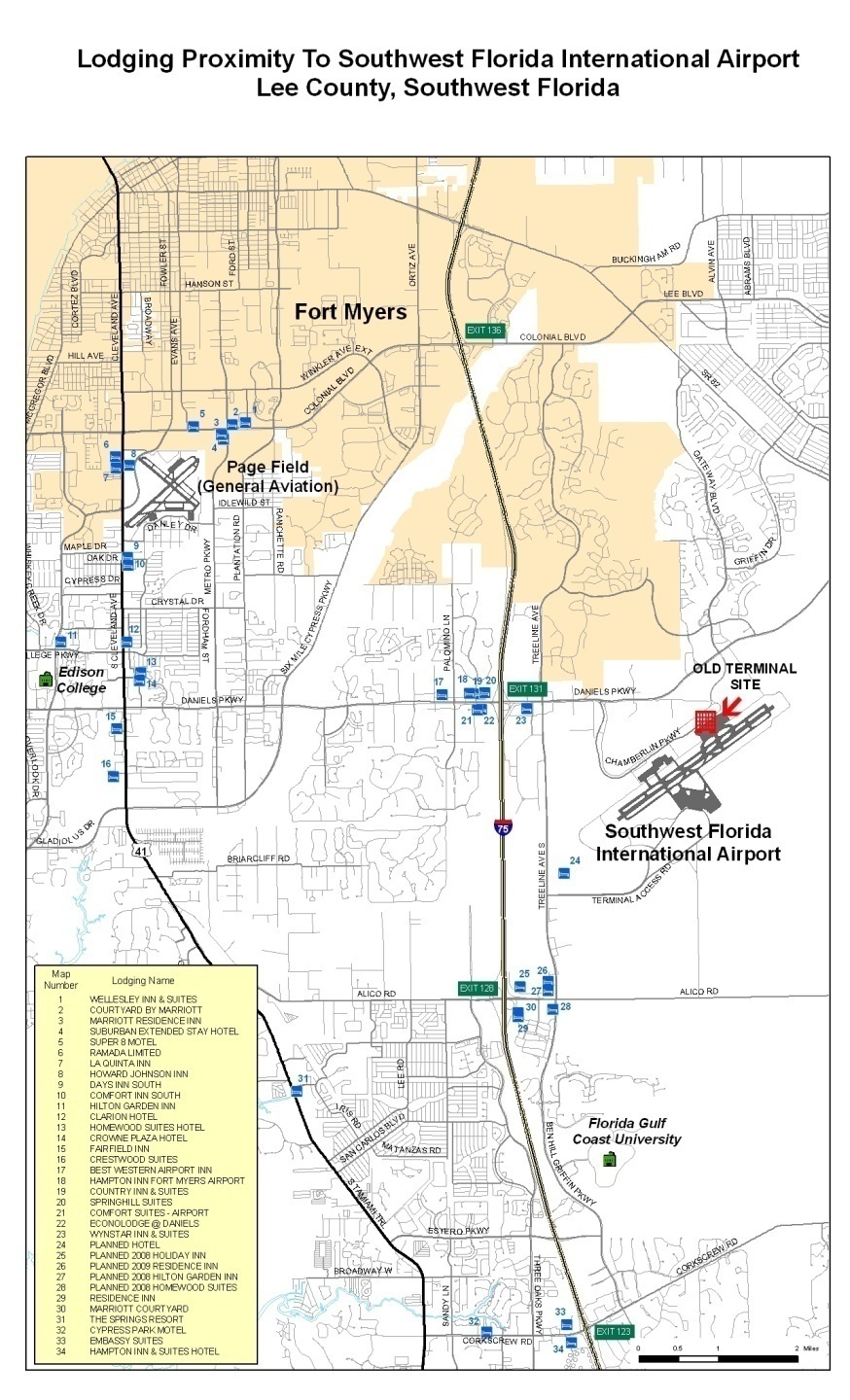 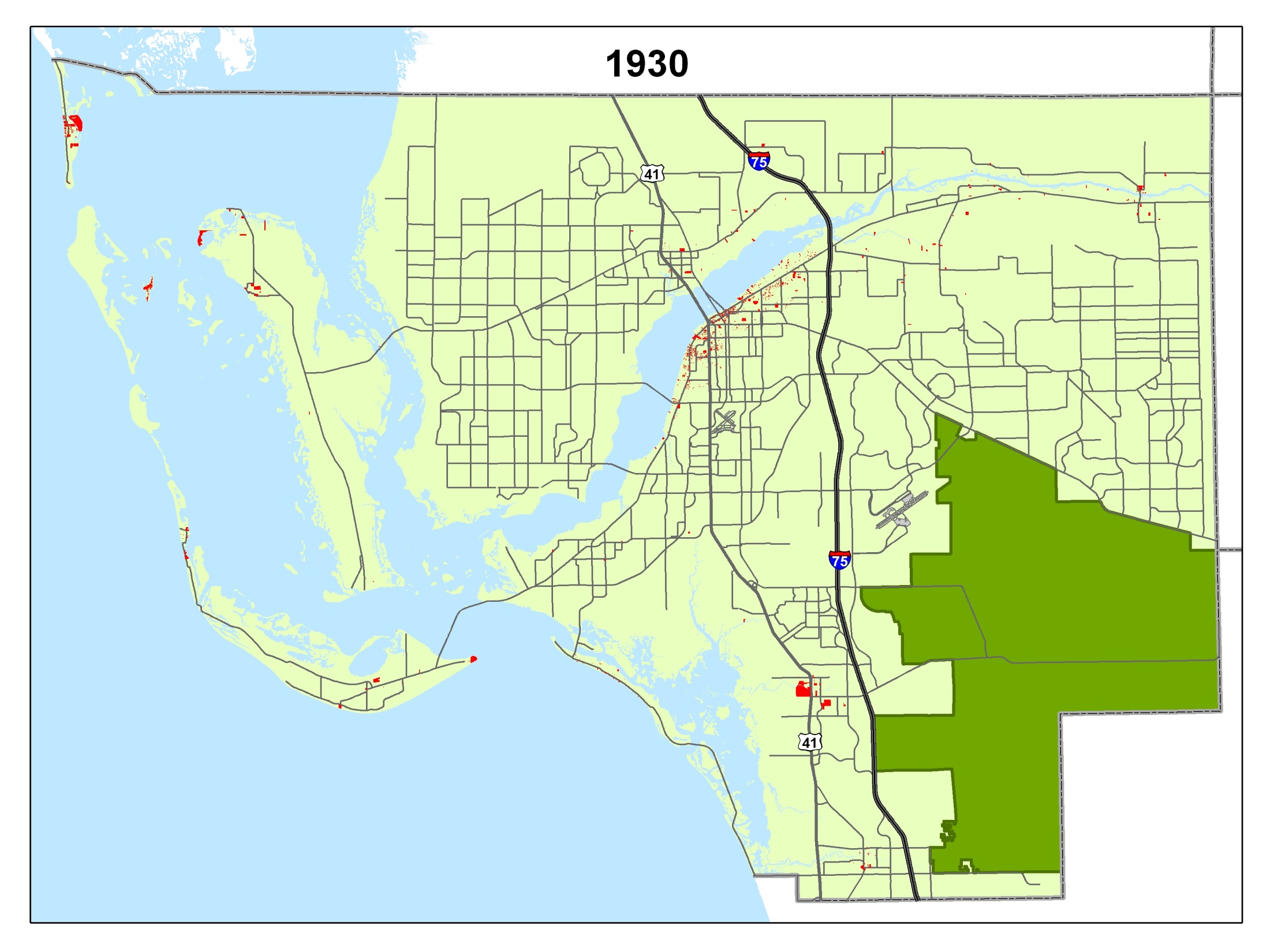 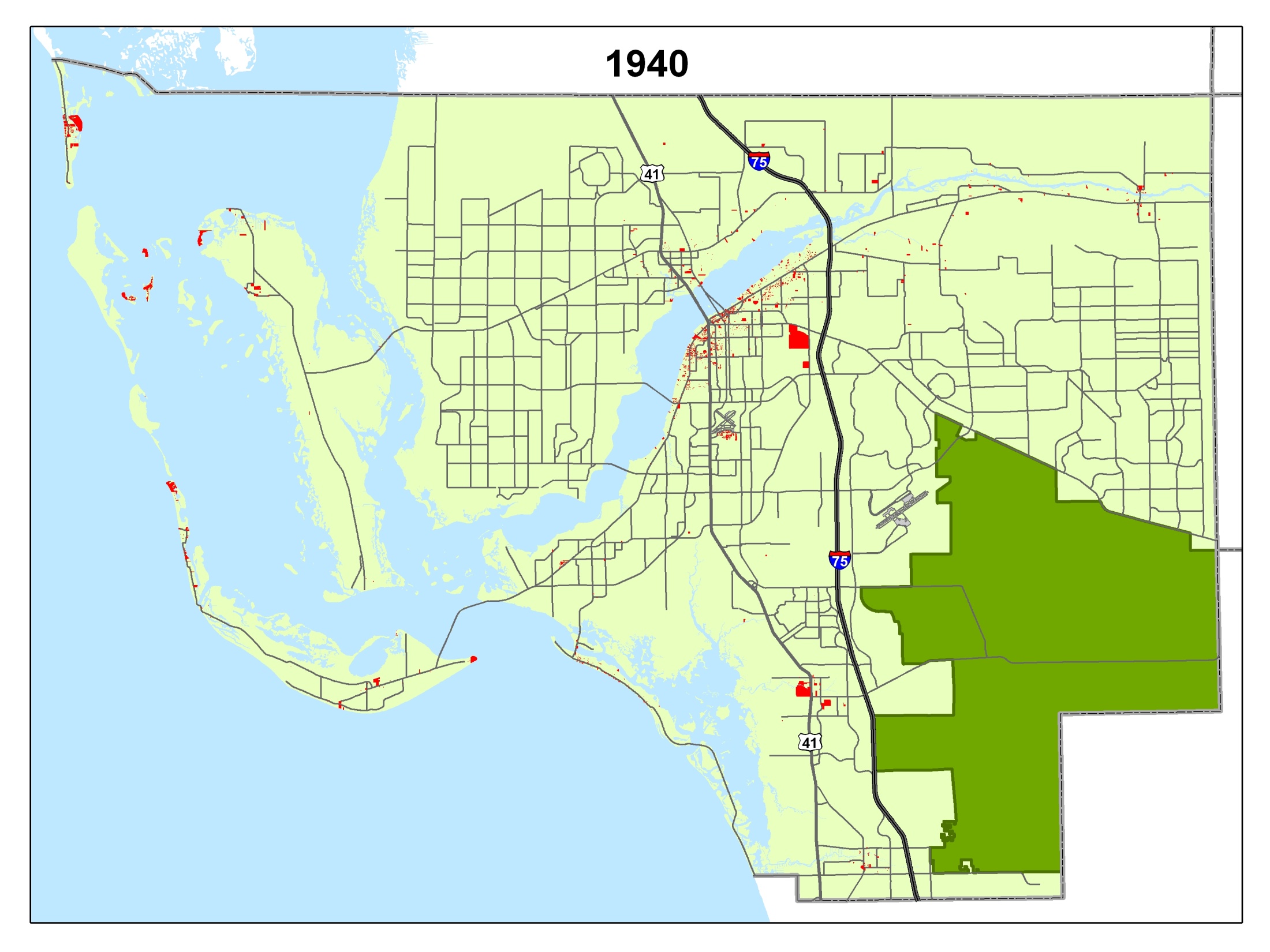 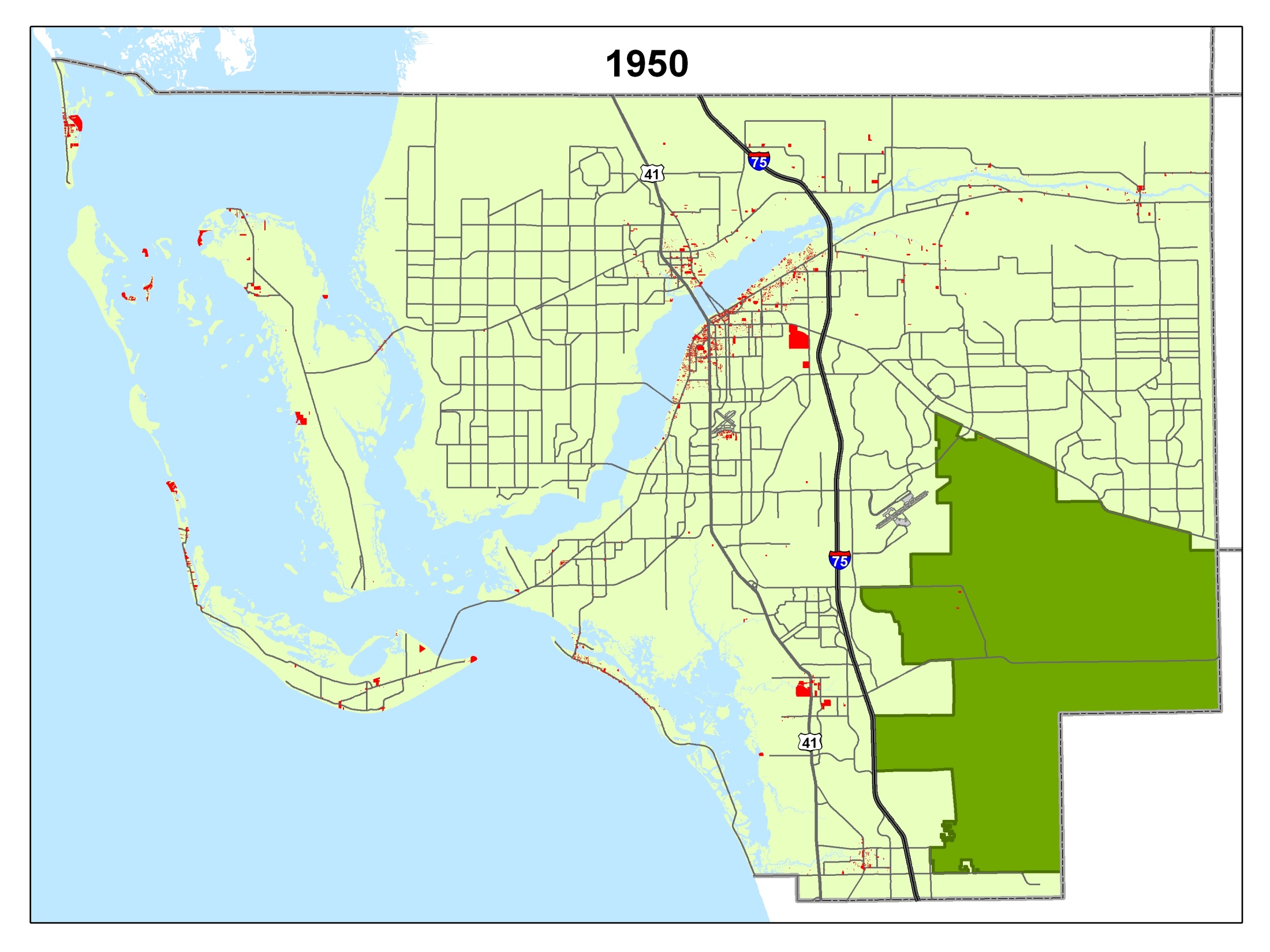 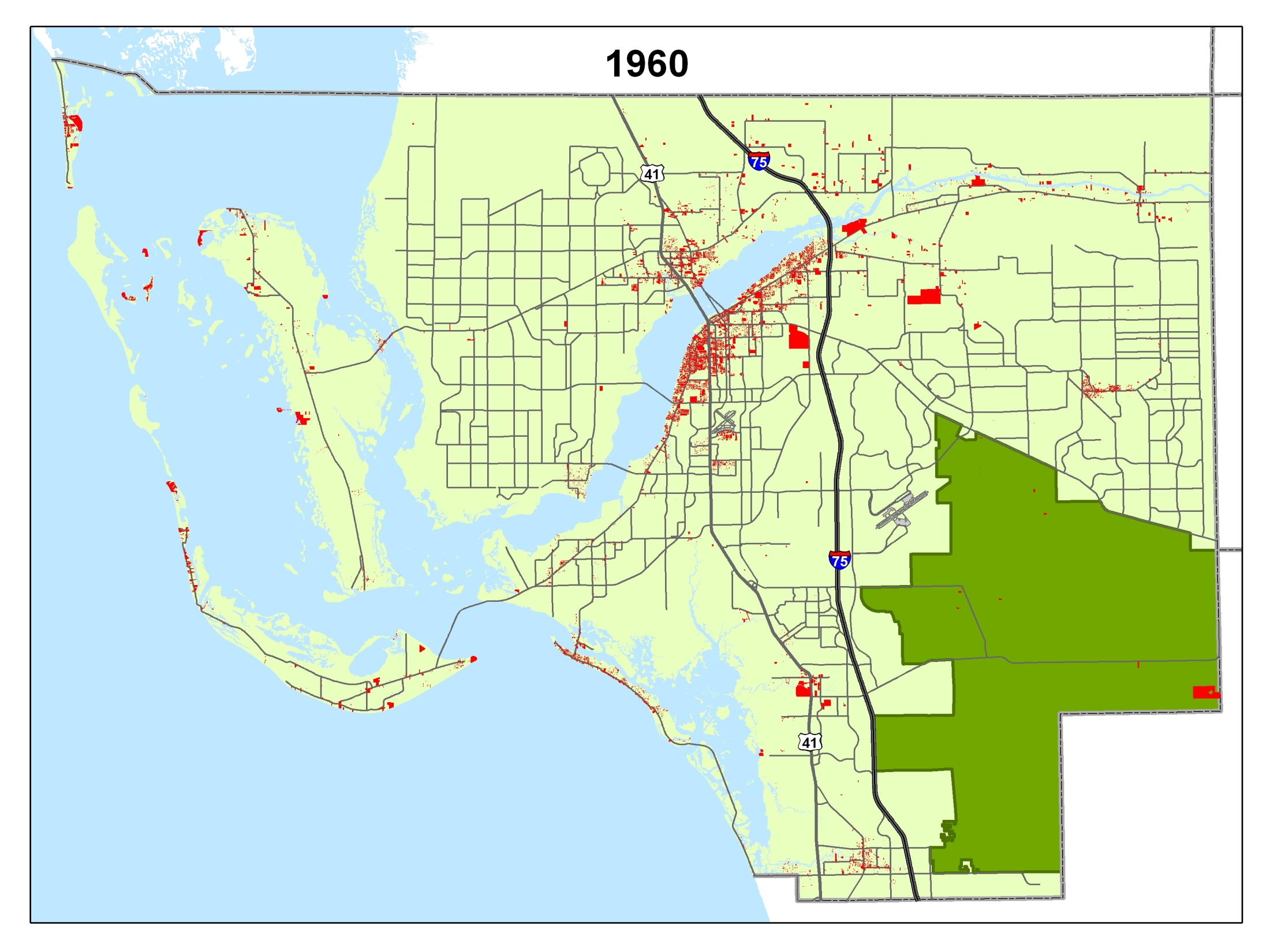 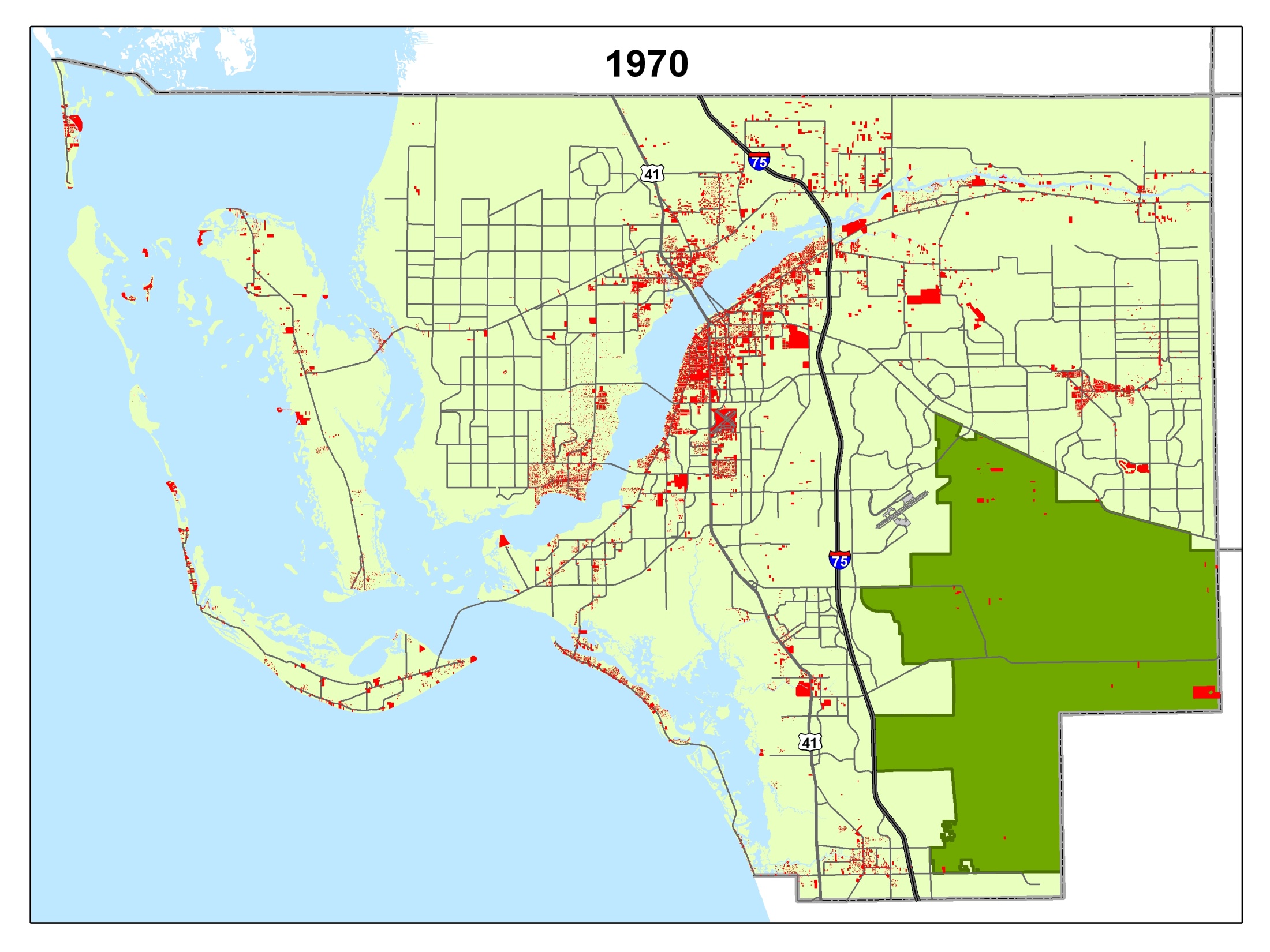 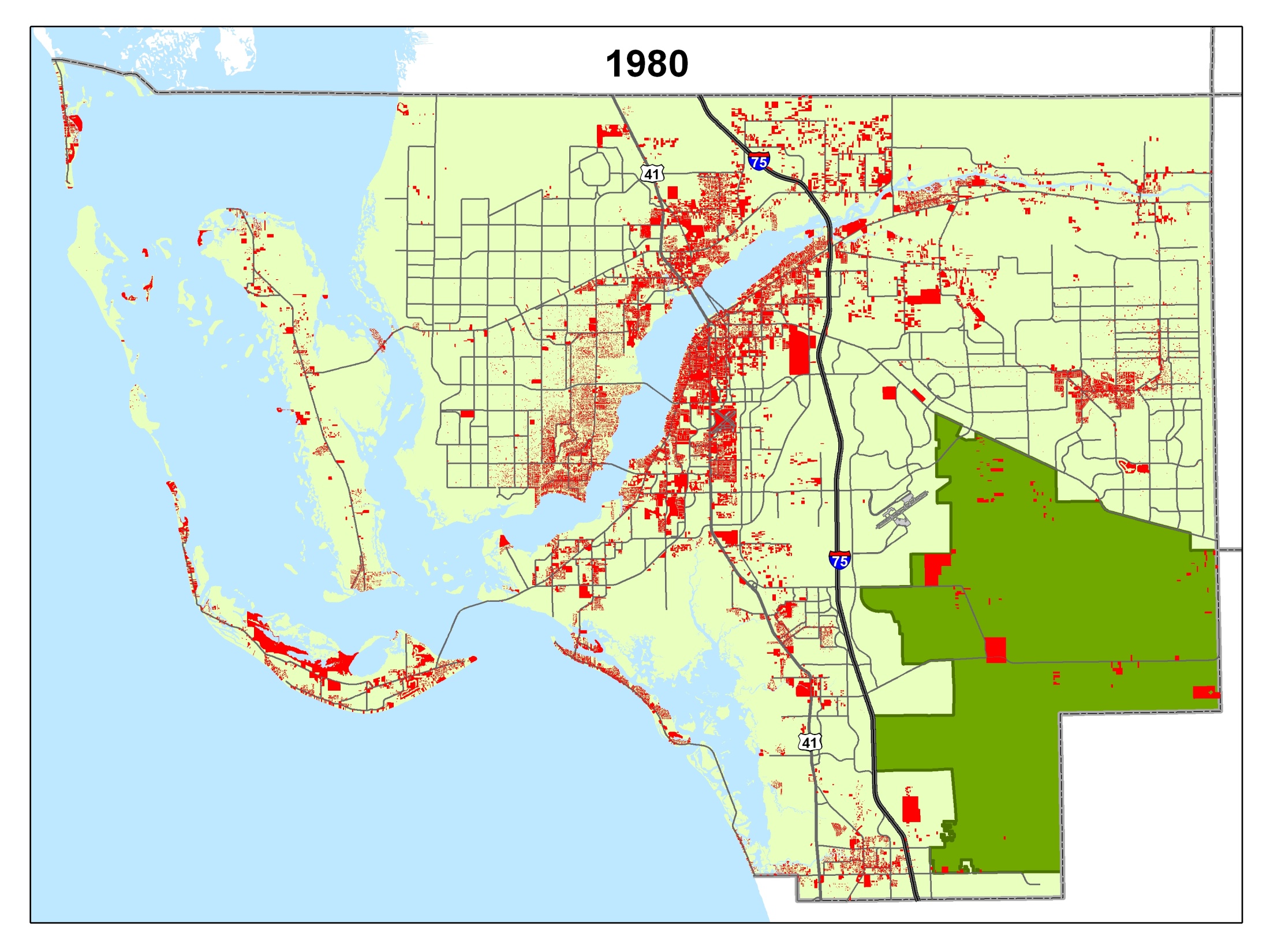 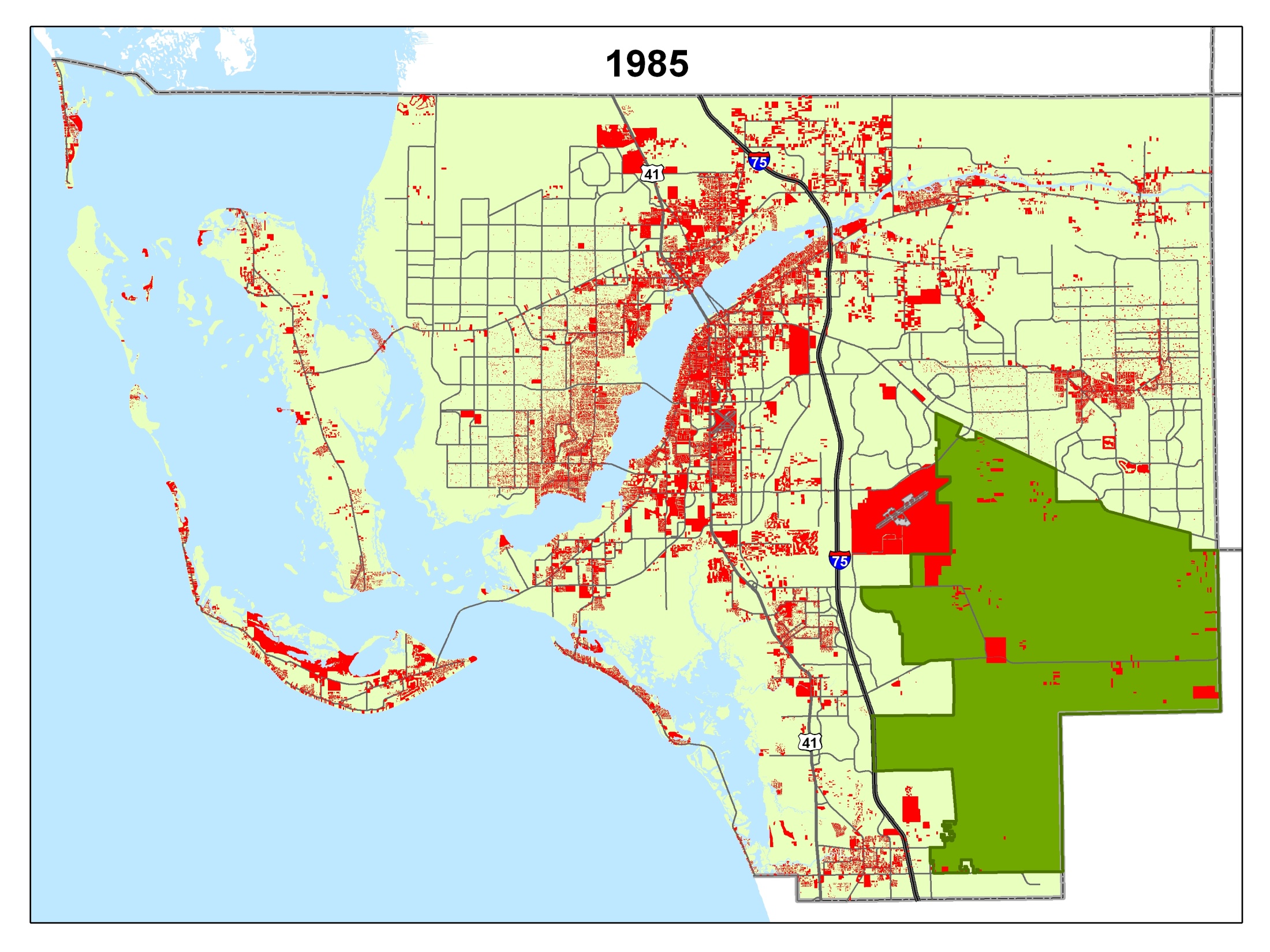 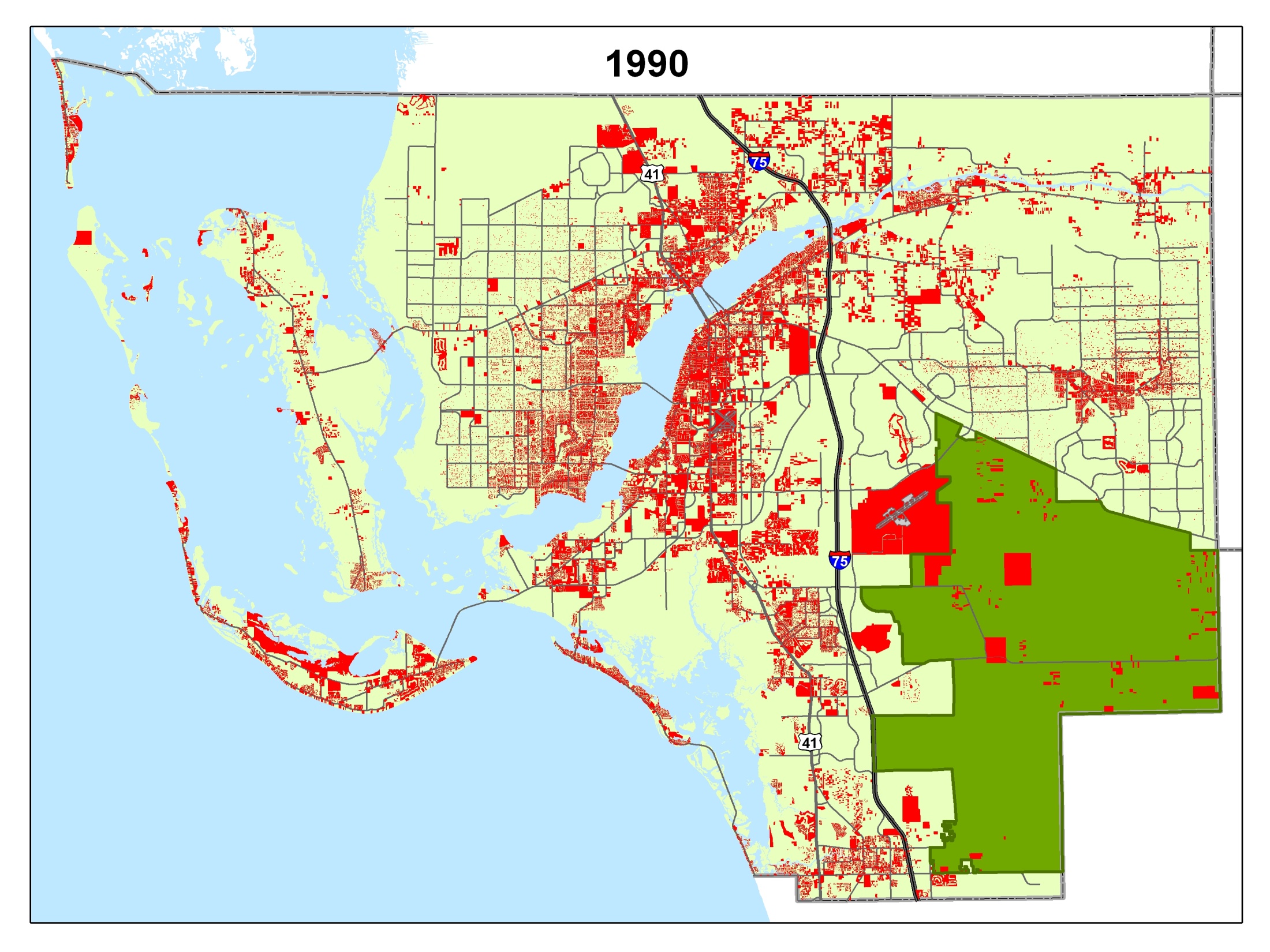 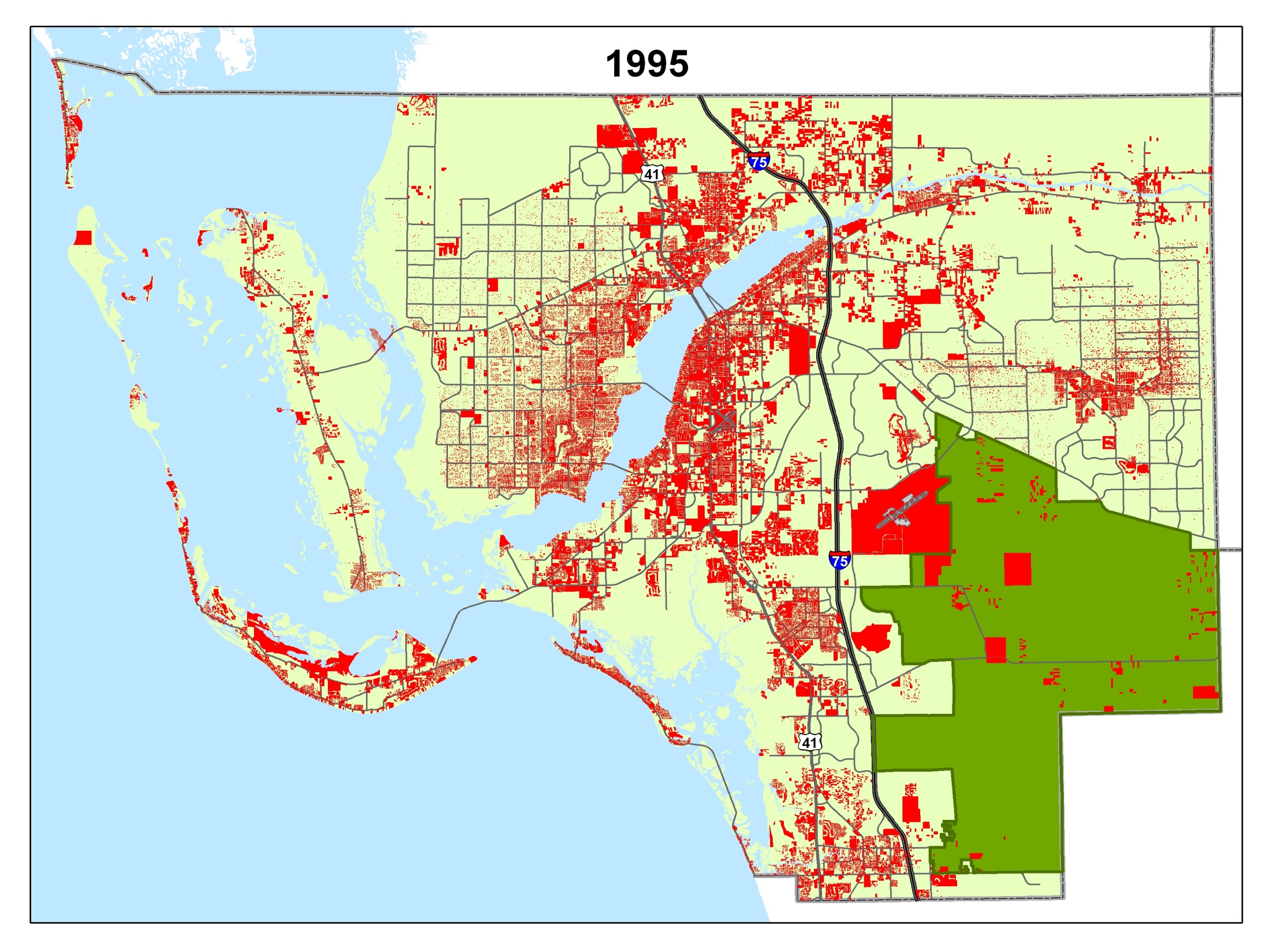 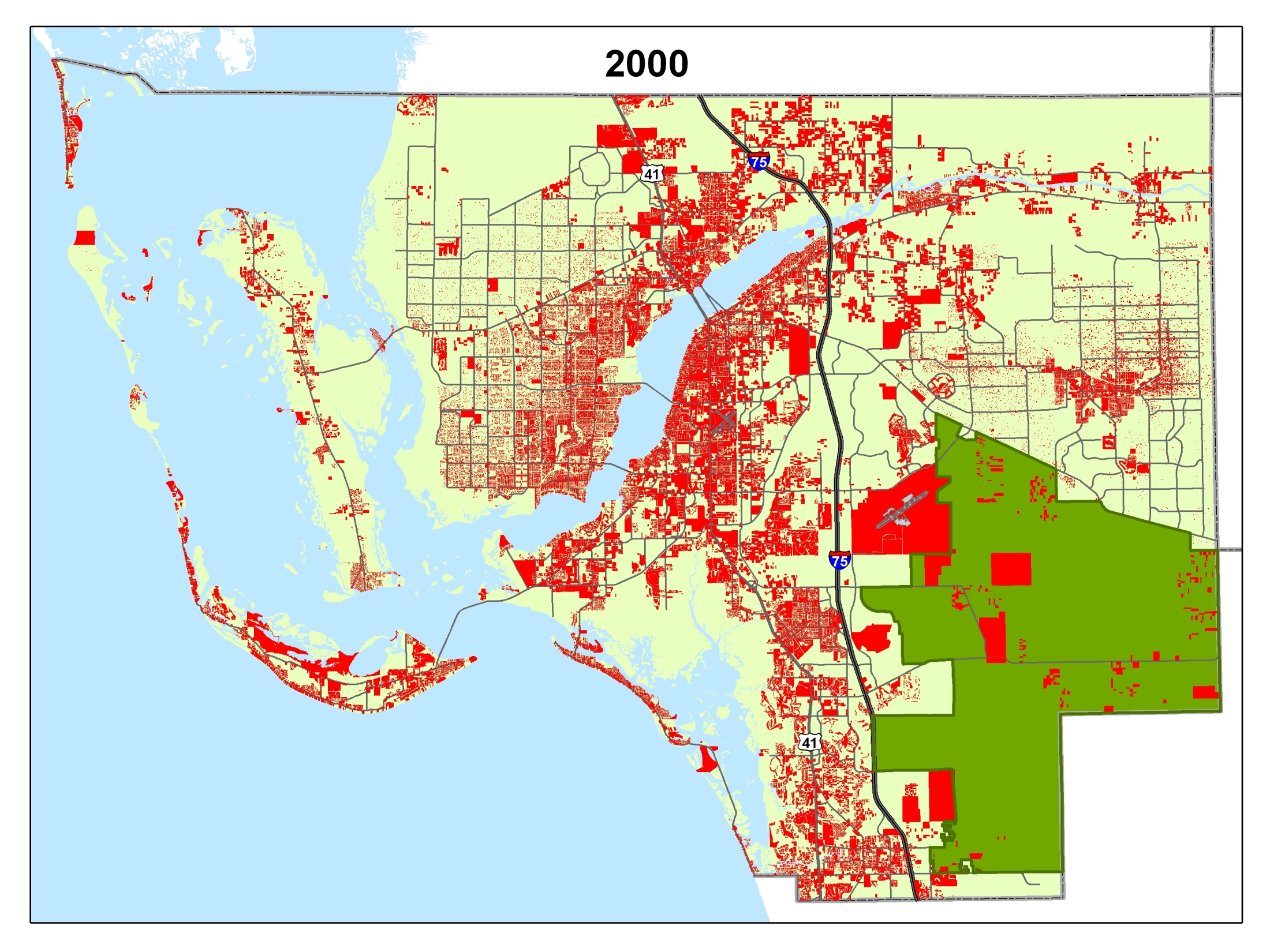 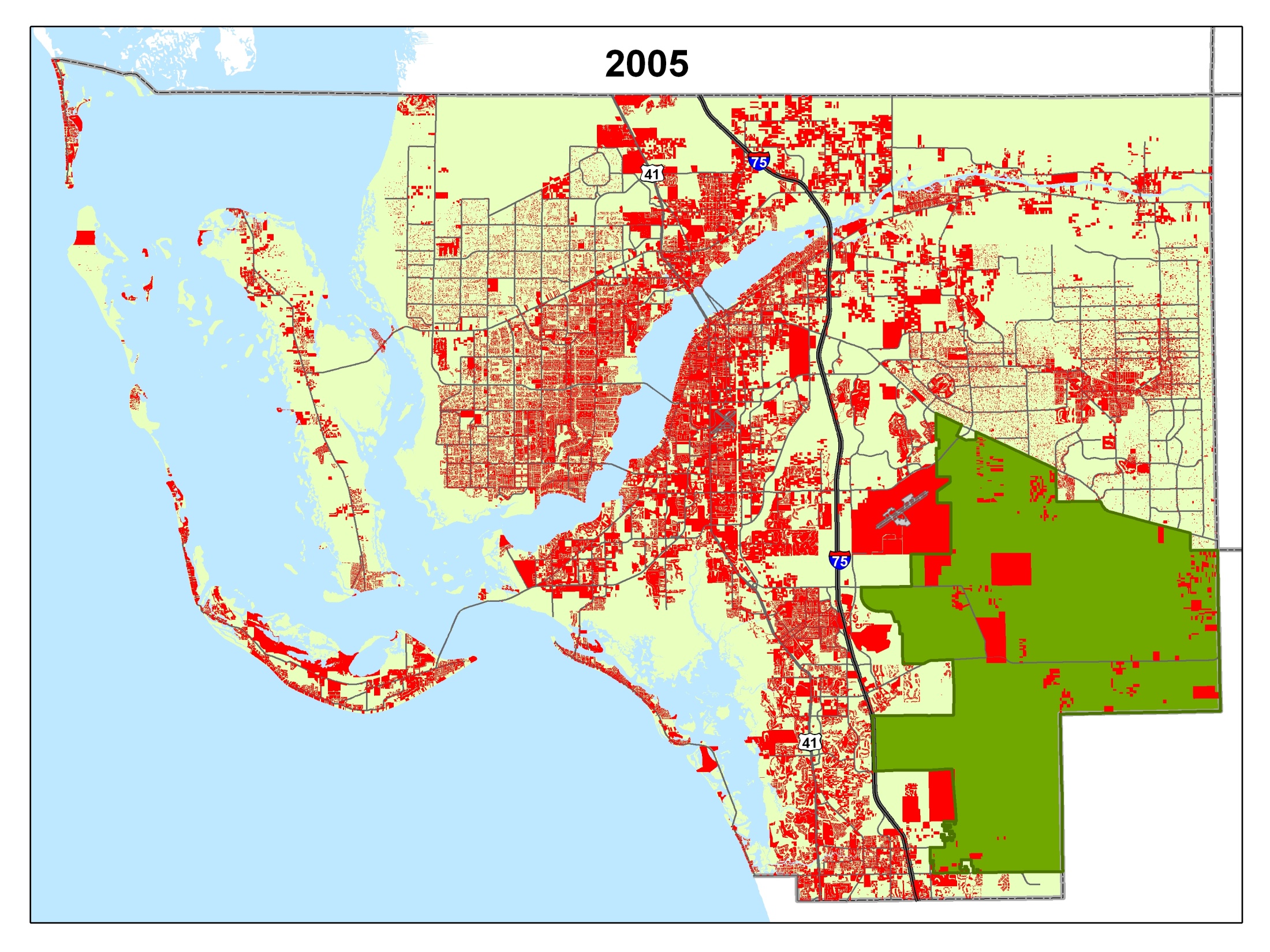 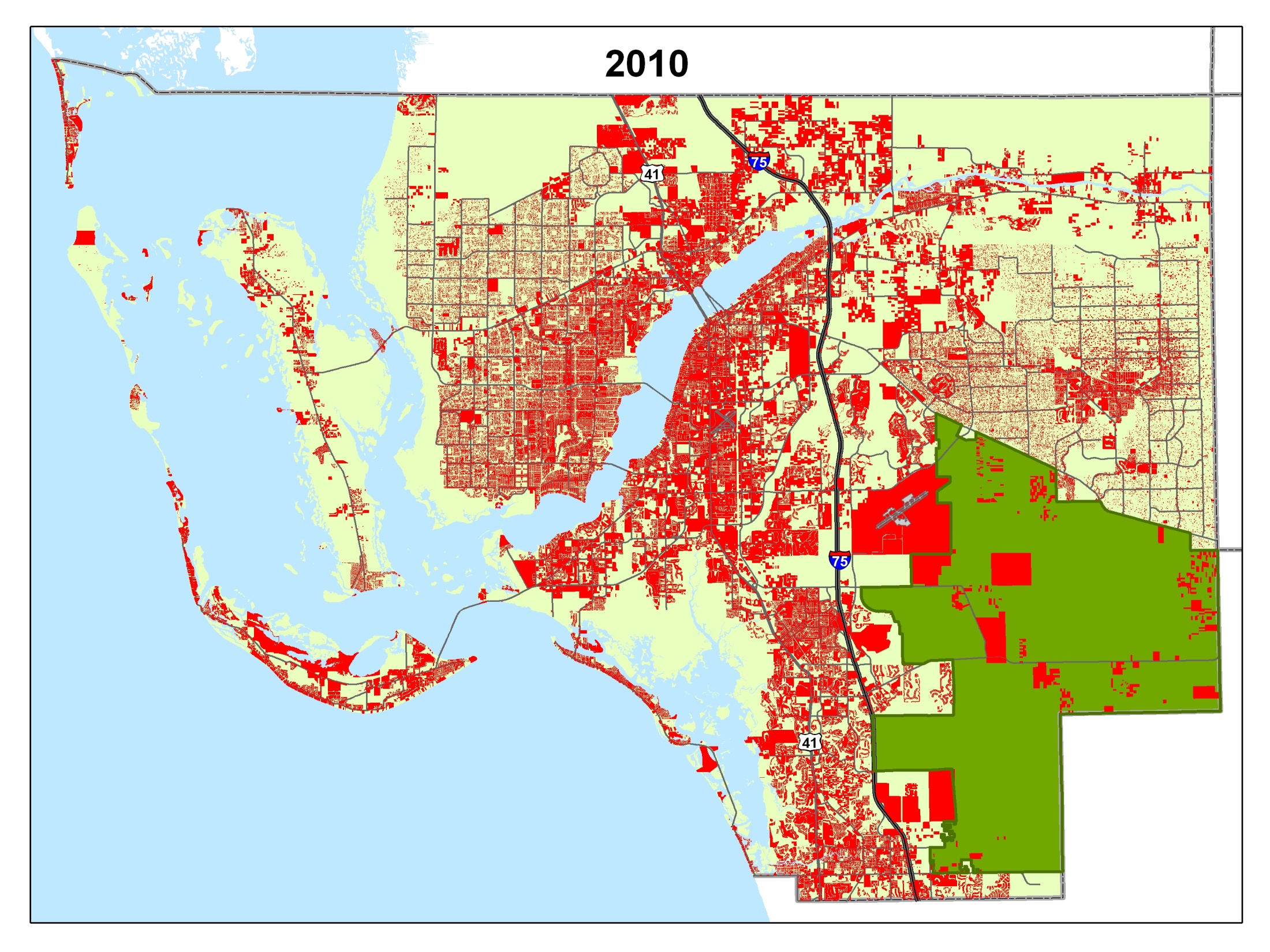 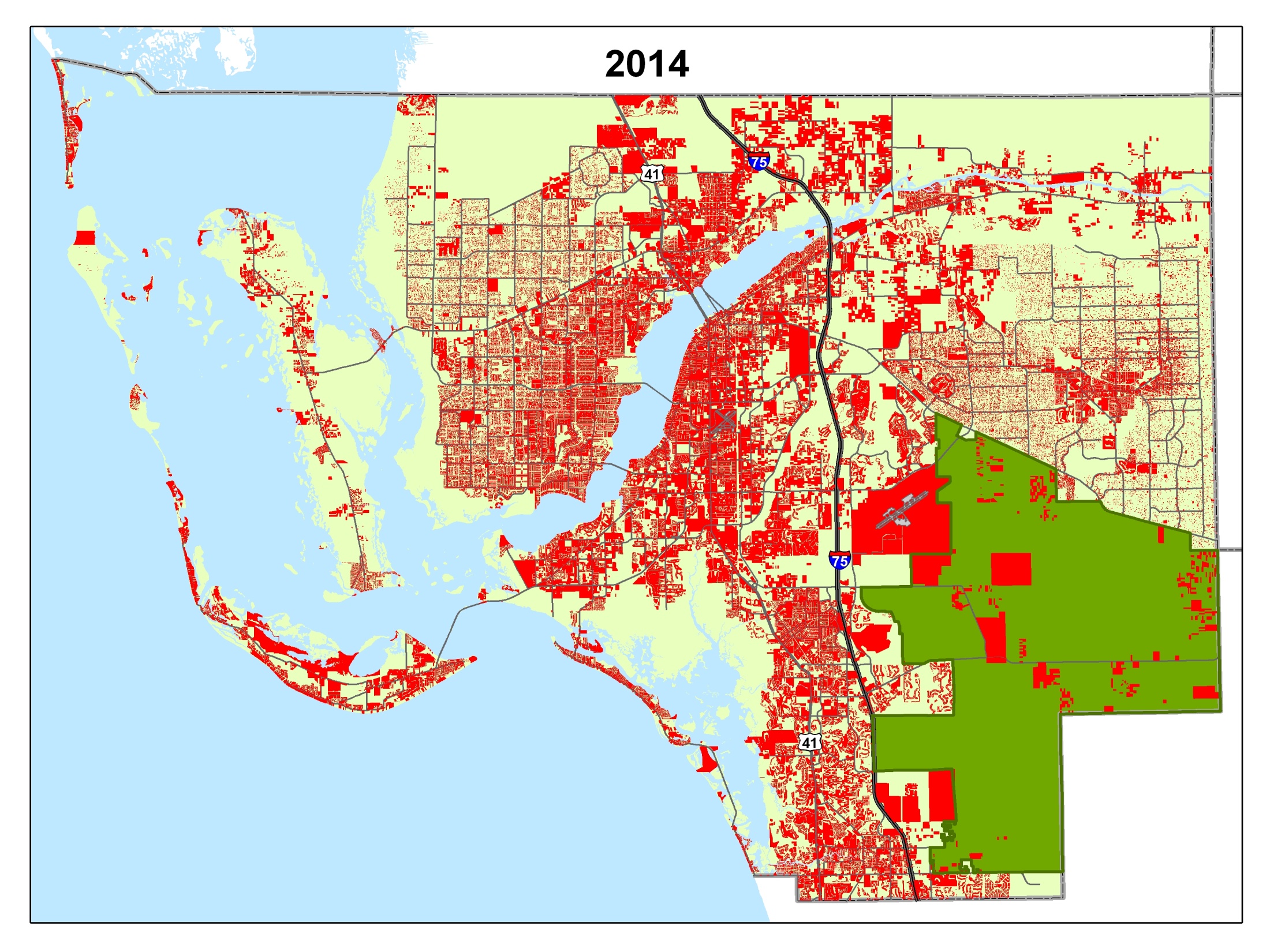 Parcels with Structures
County Lands
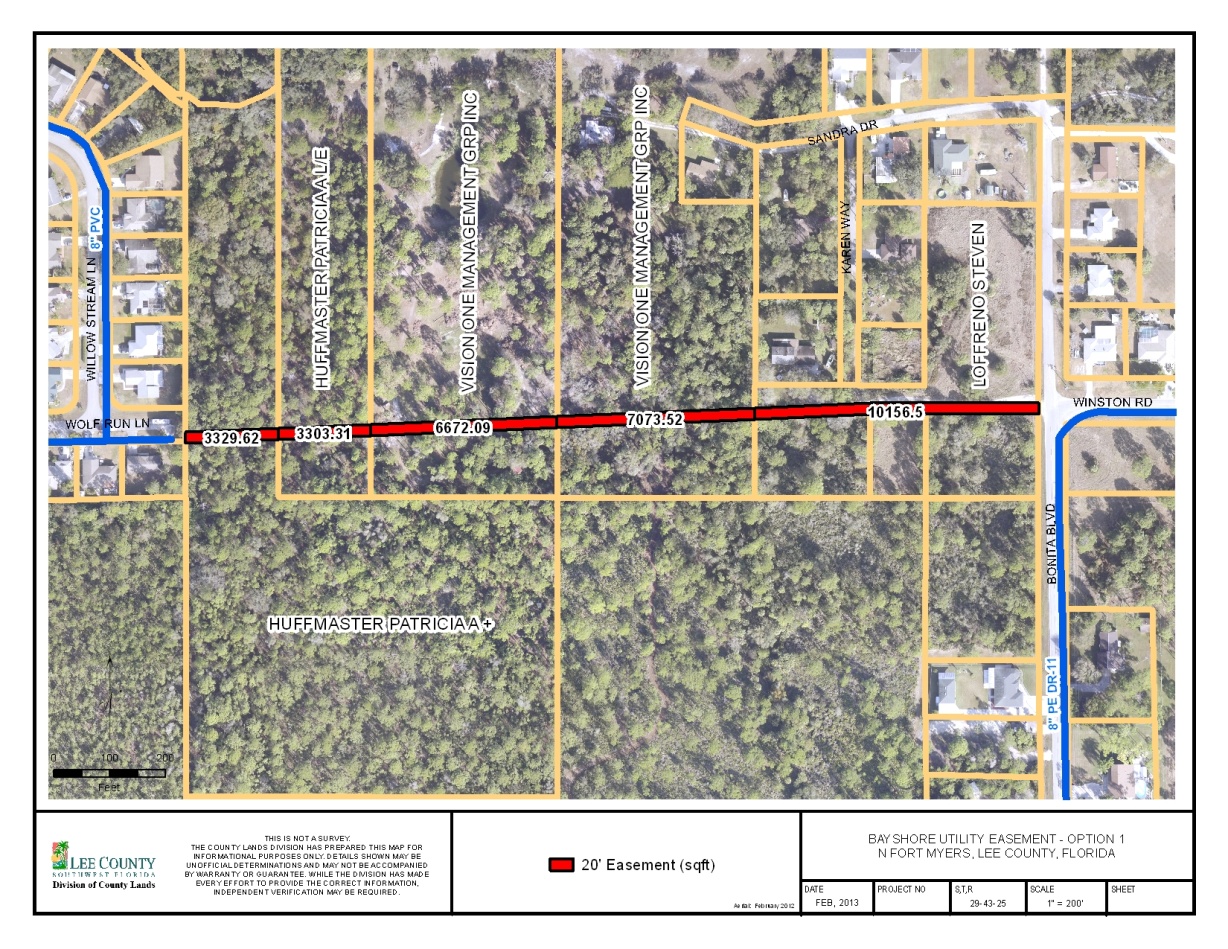 Utility Expansion Easement Options
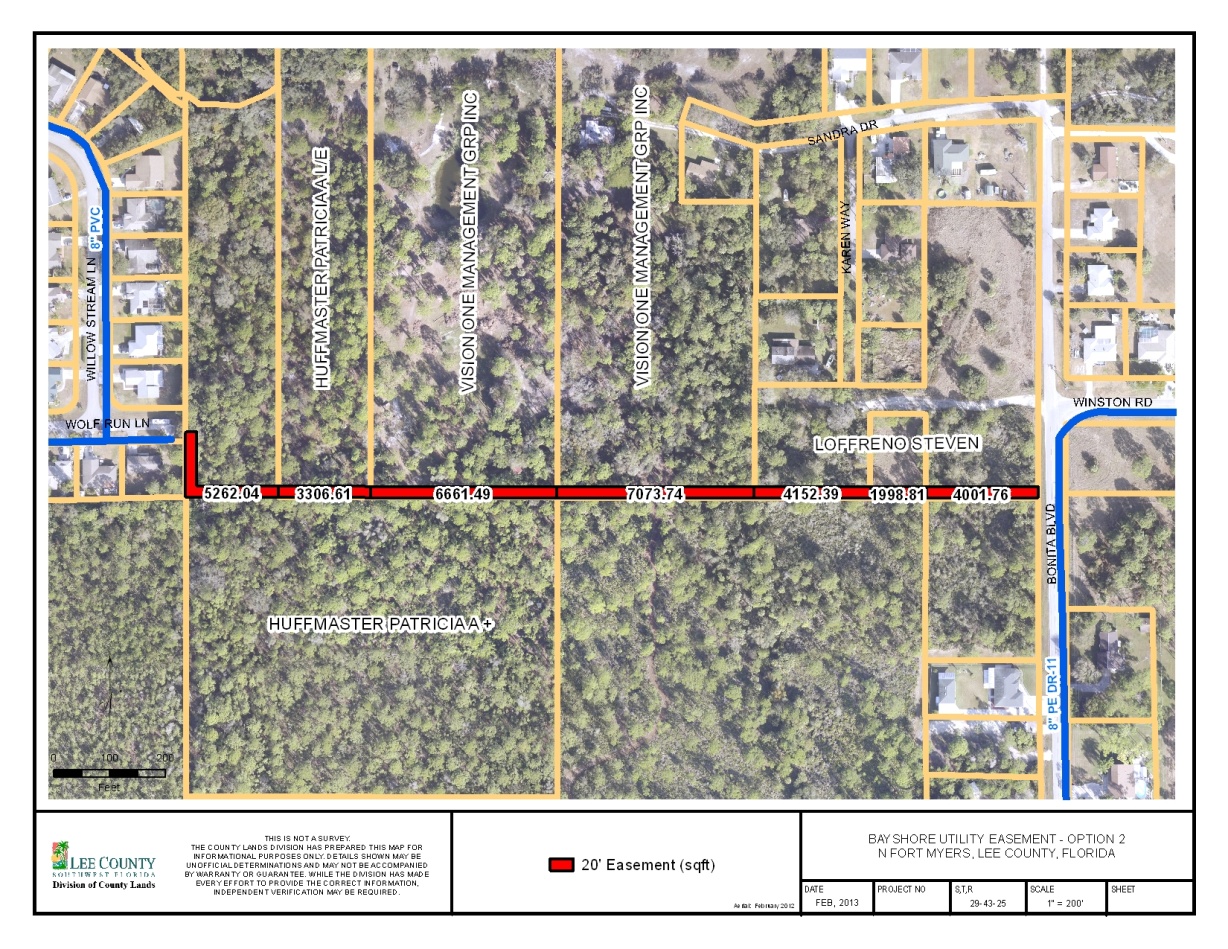 Calculate area of land needed from each property owner
EOC
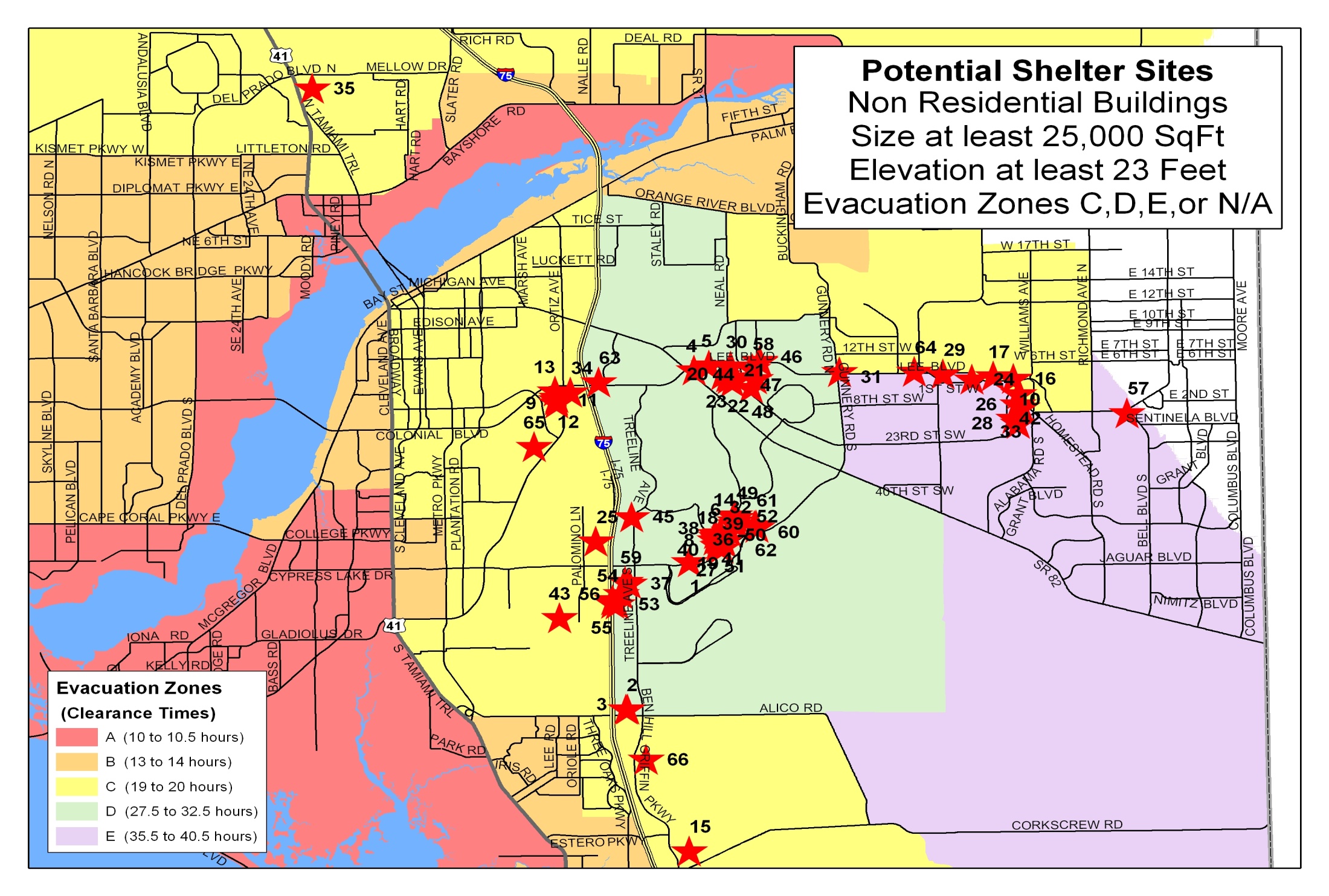 EOC
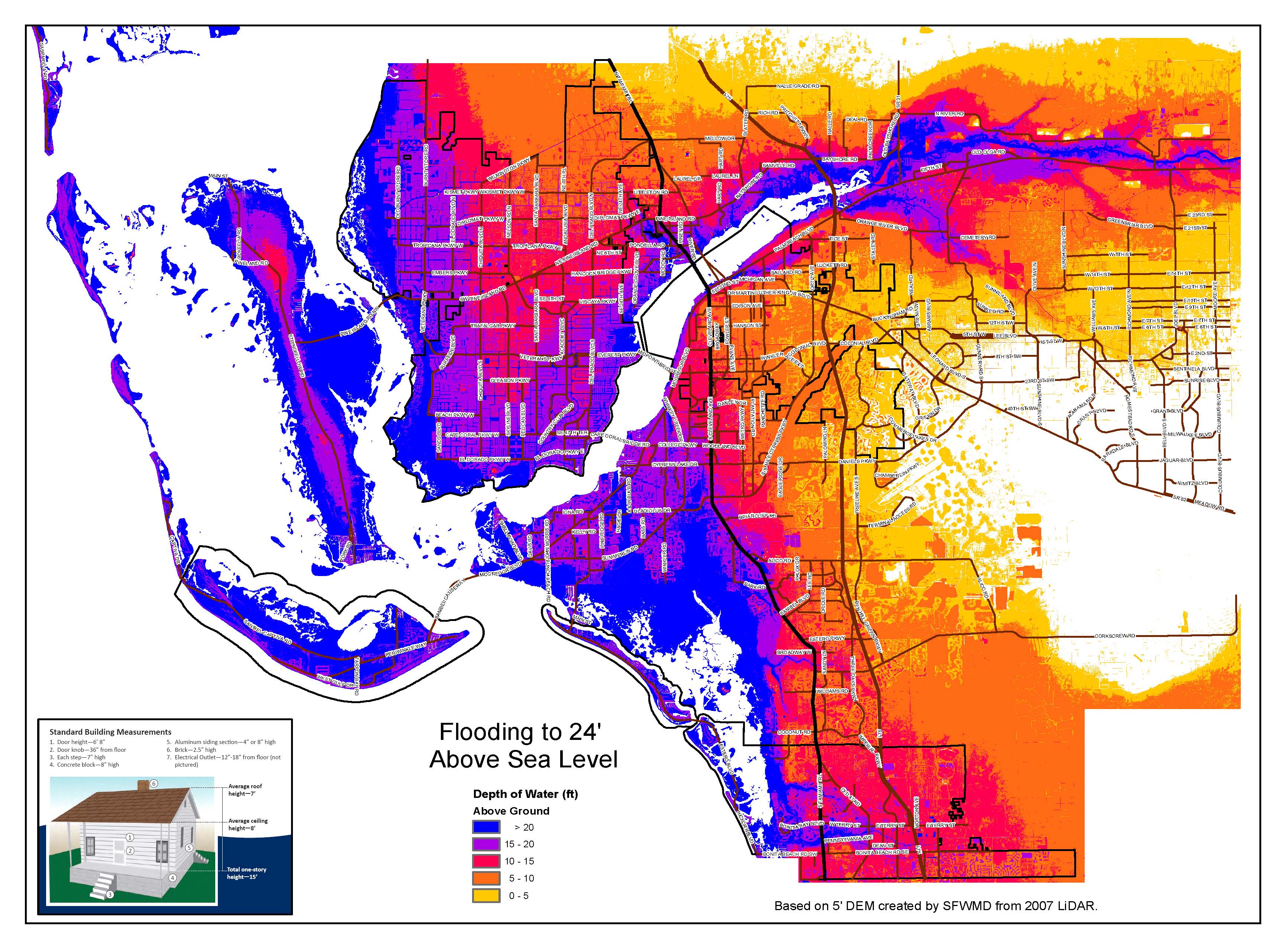 Library
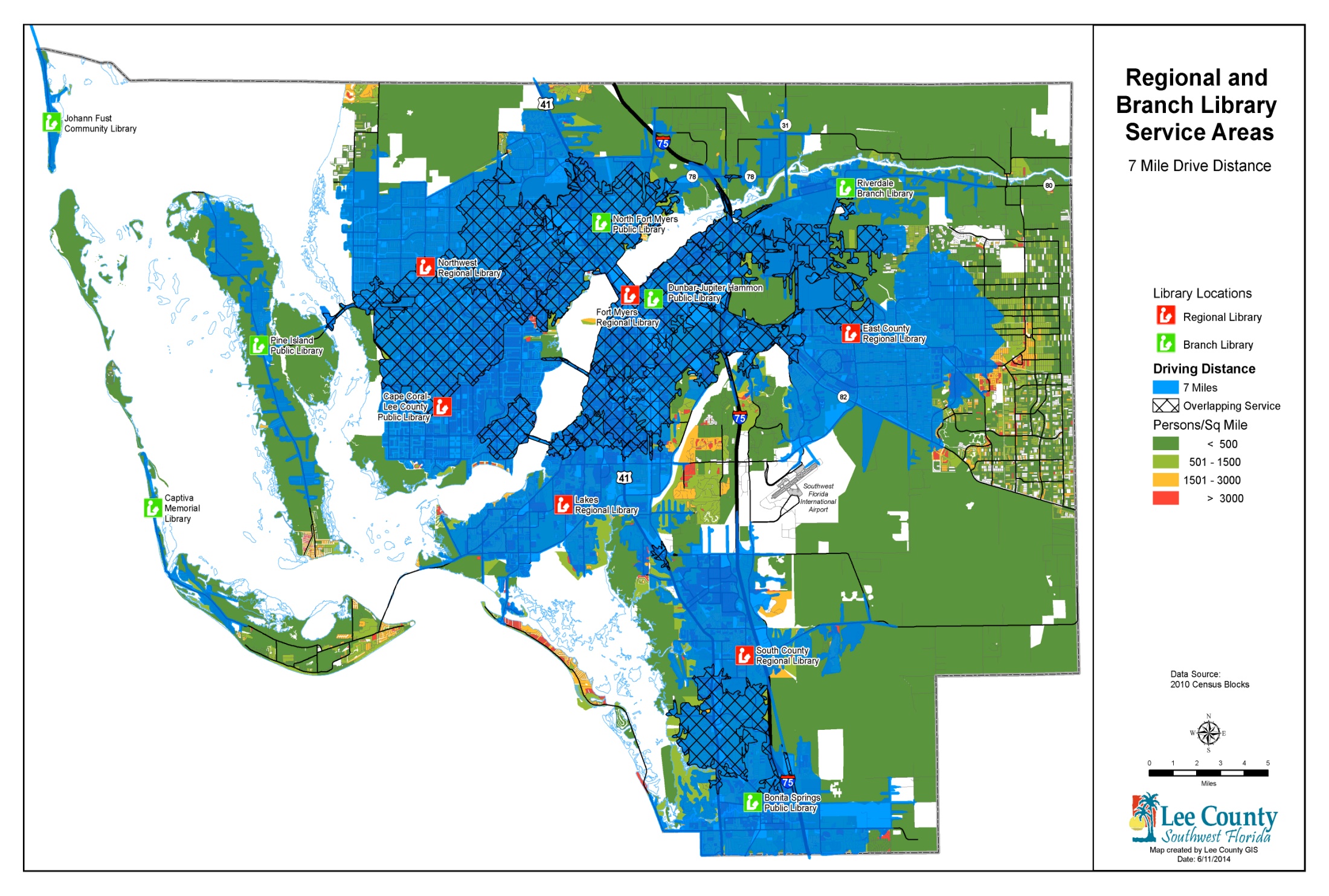 Public Safety
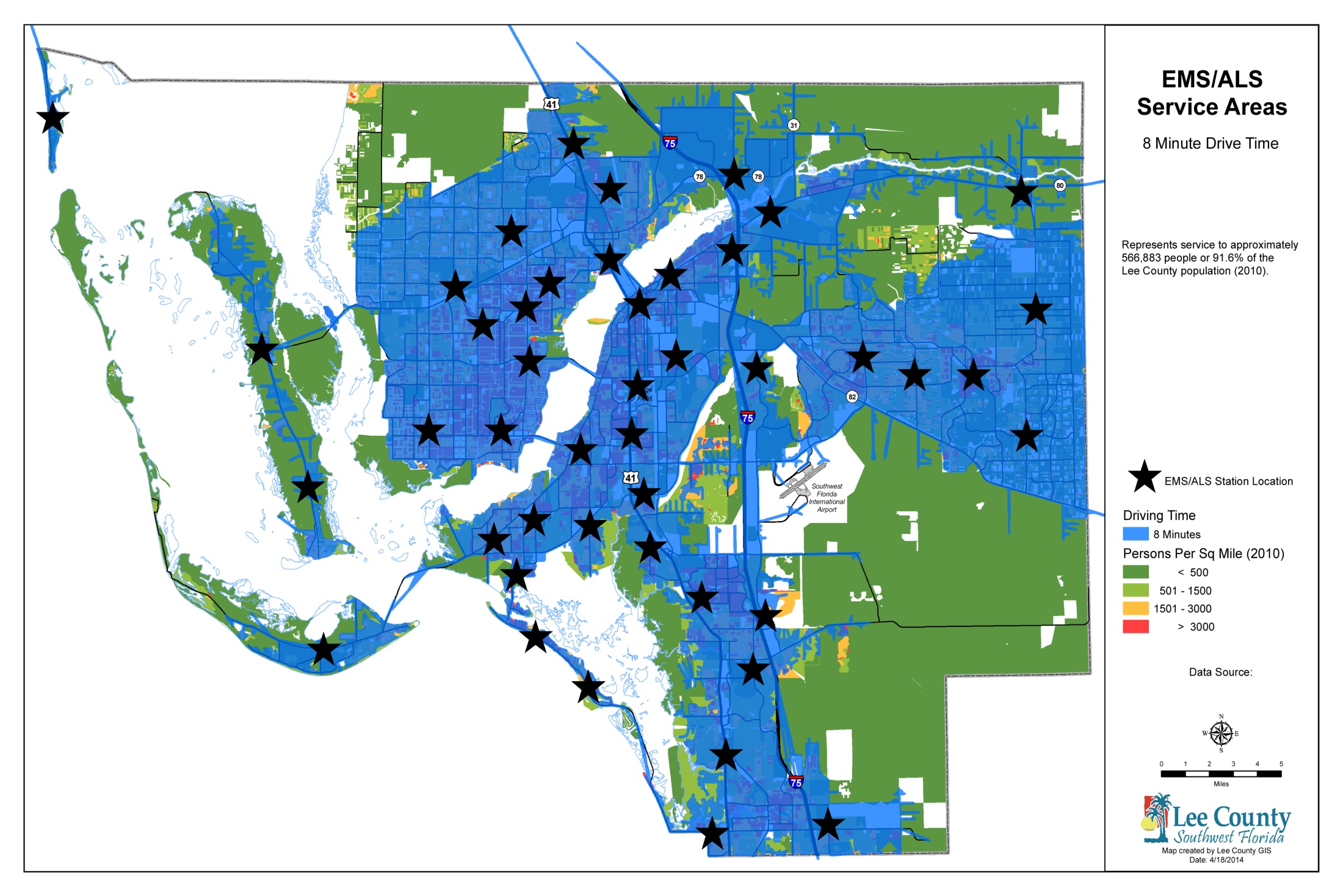 Natural Resources
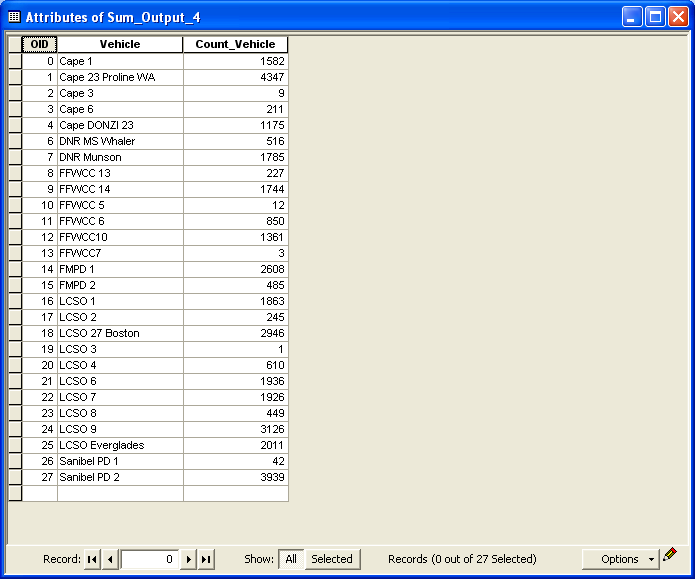 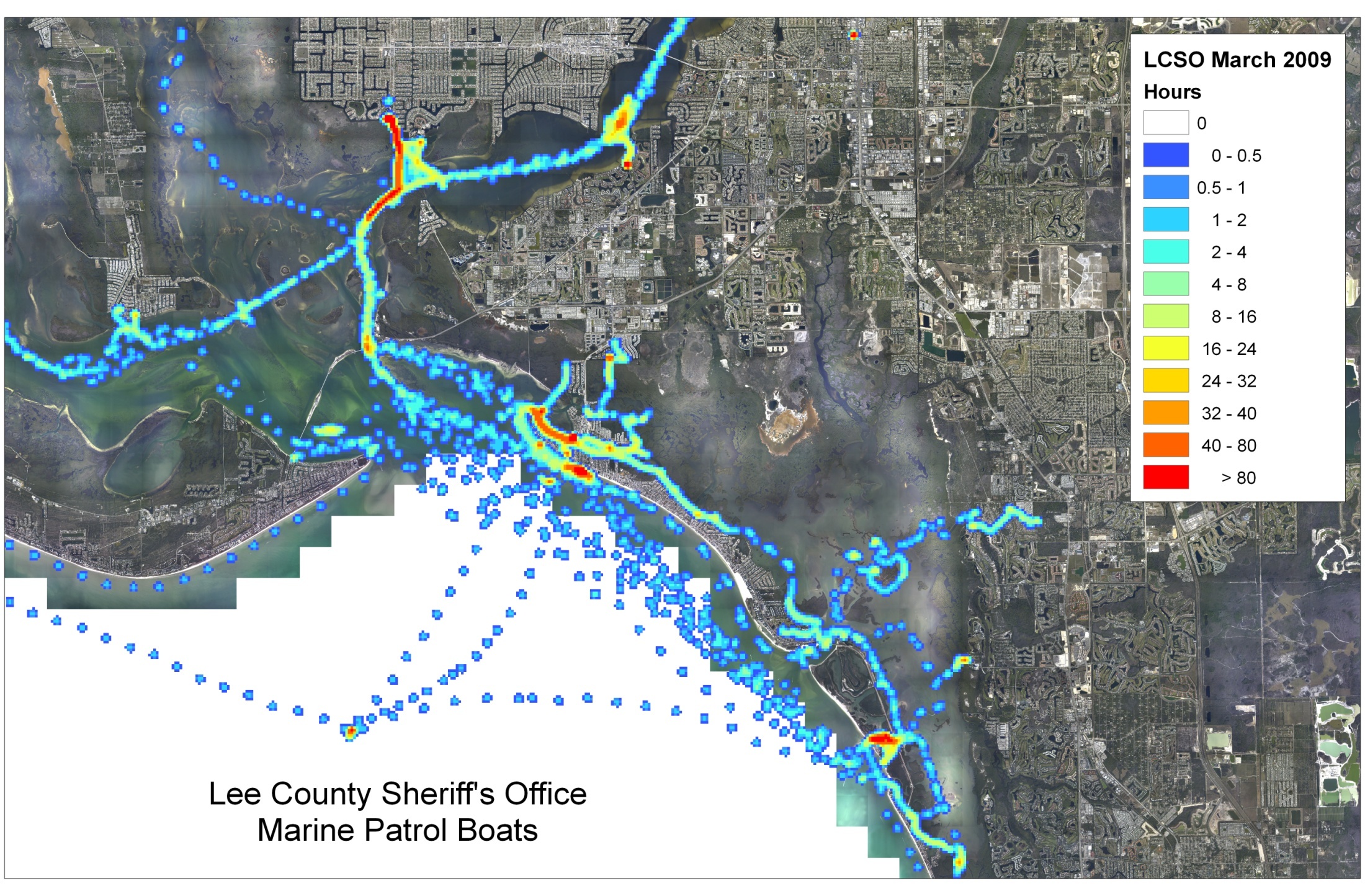 Natural Resources
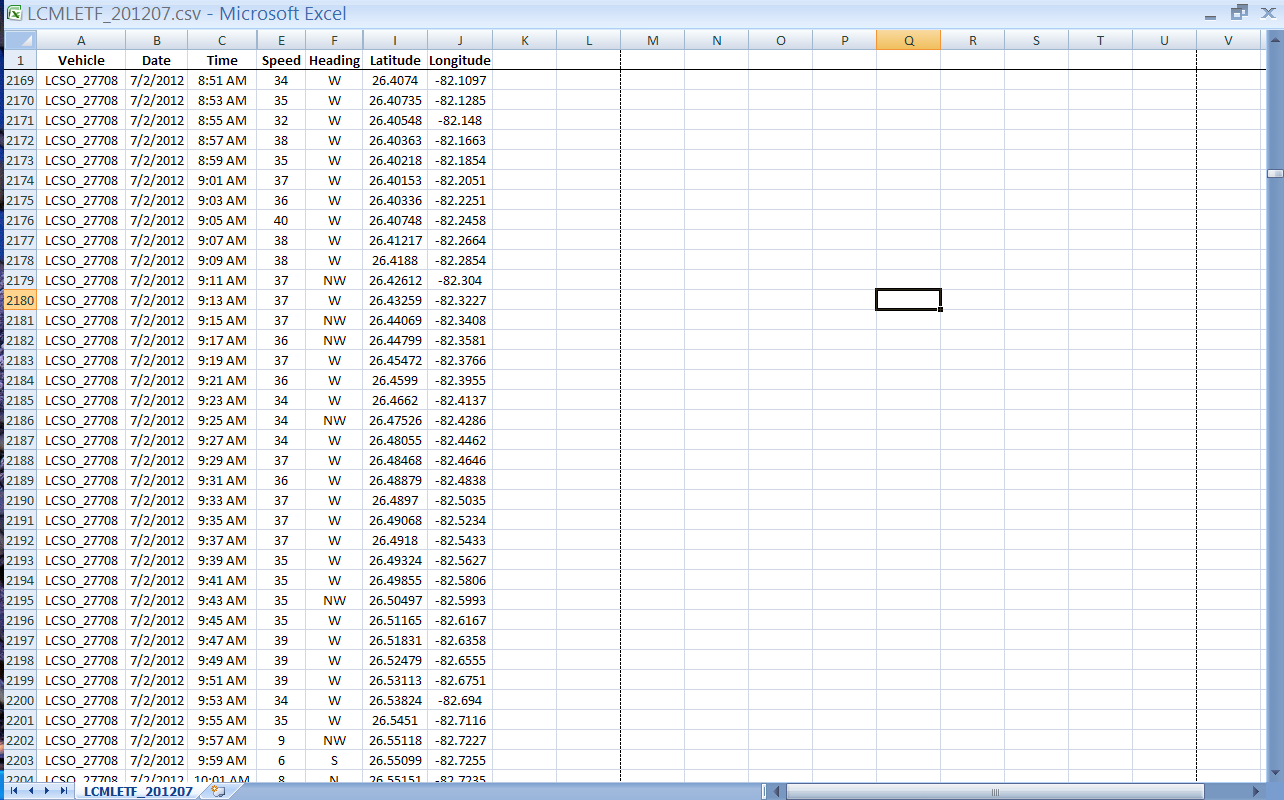 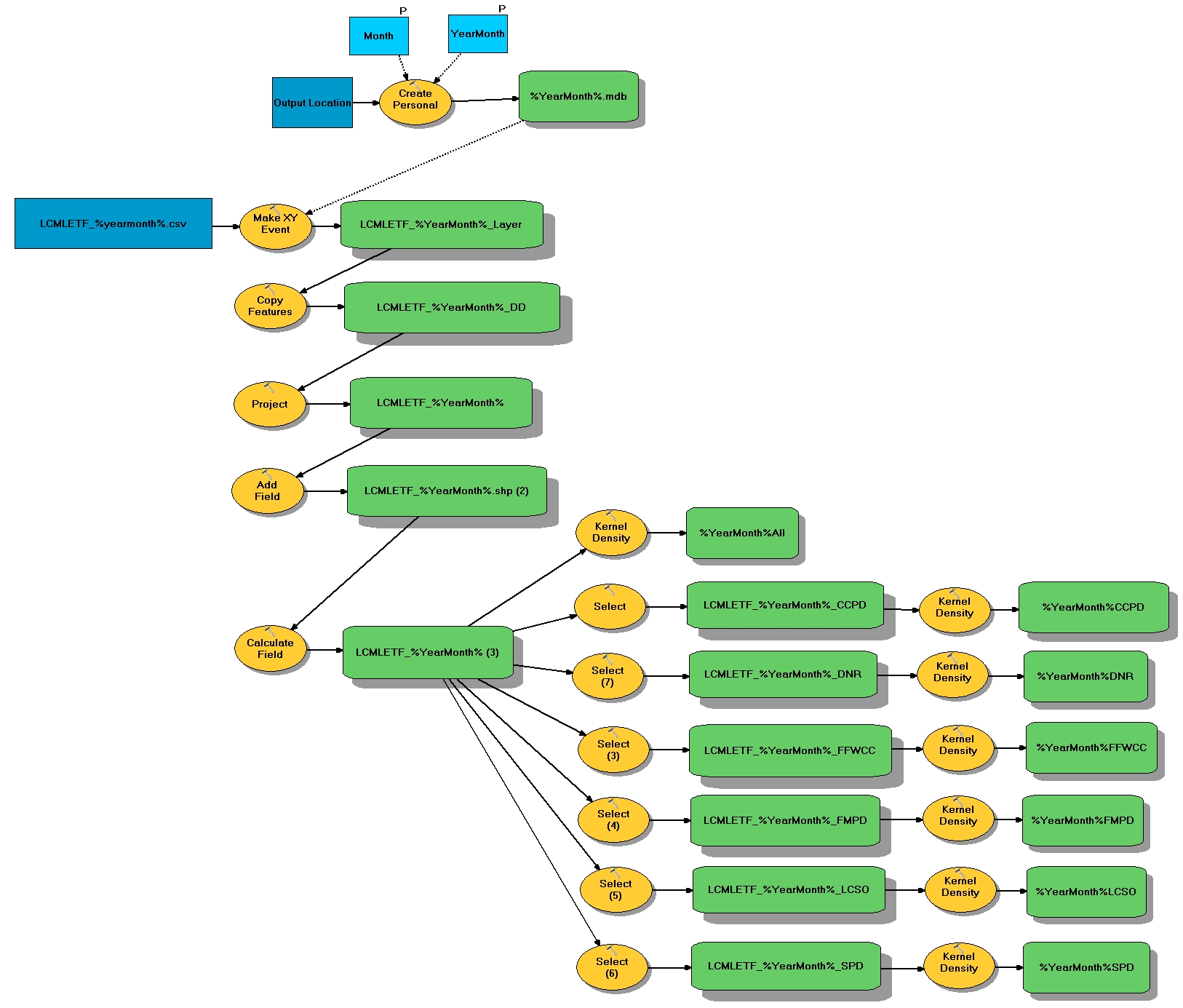 Sustainability
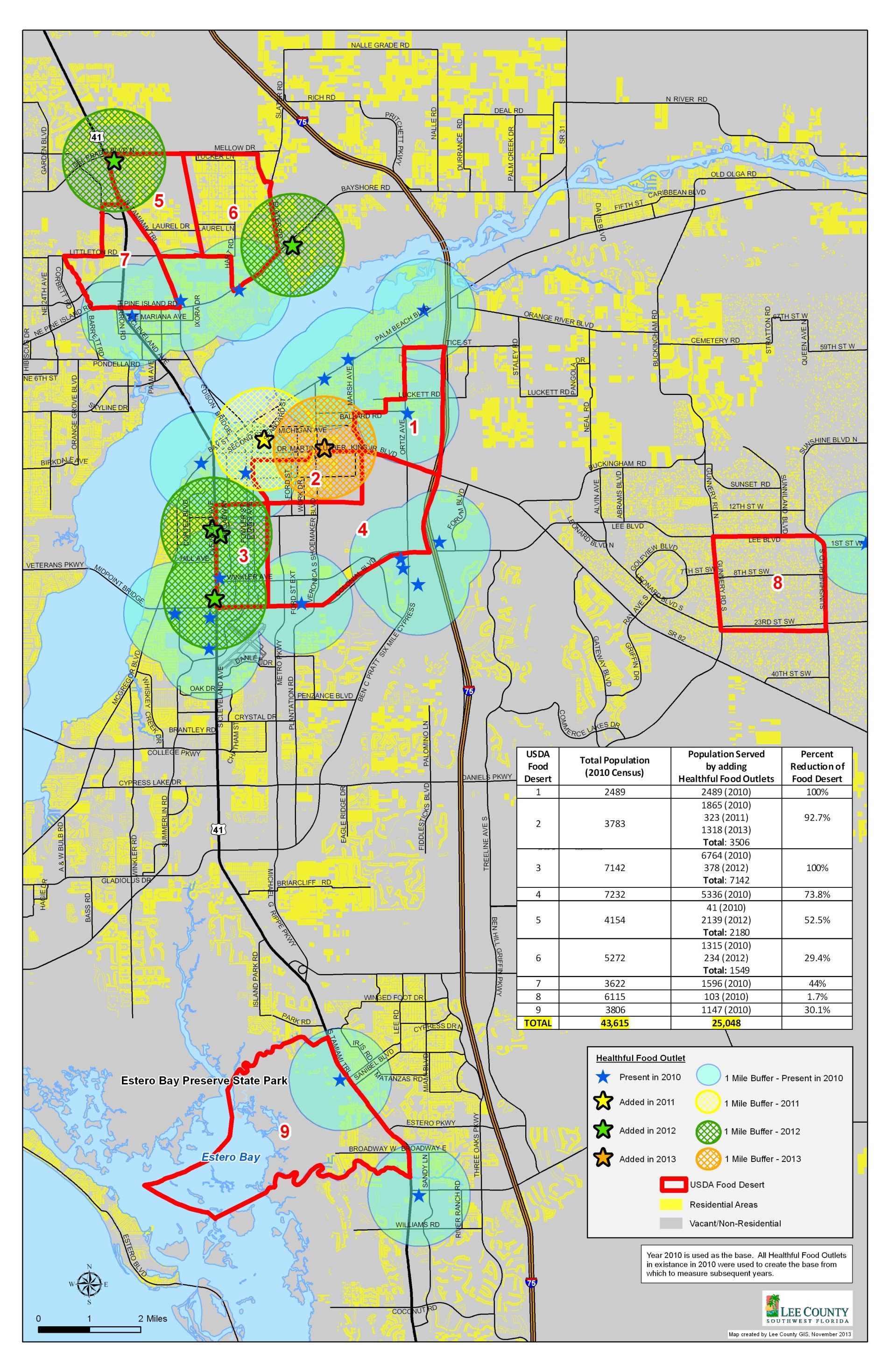 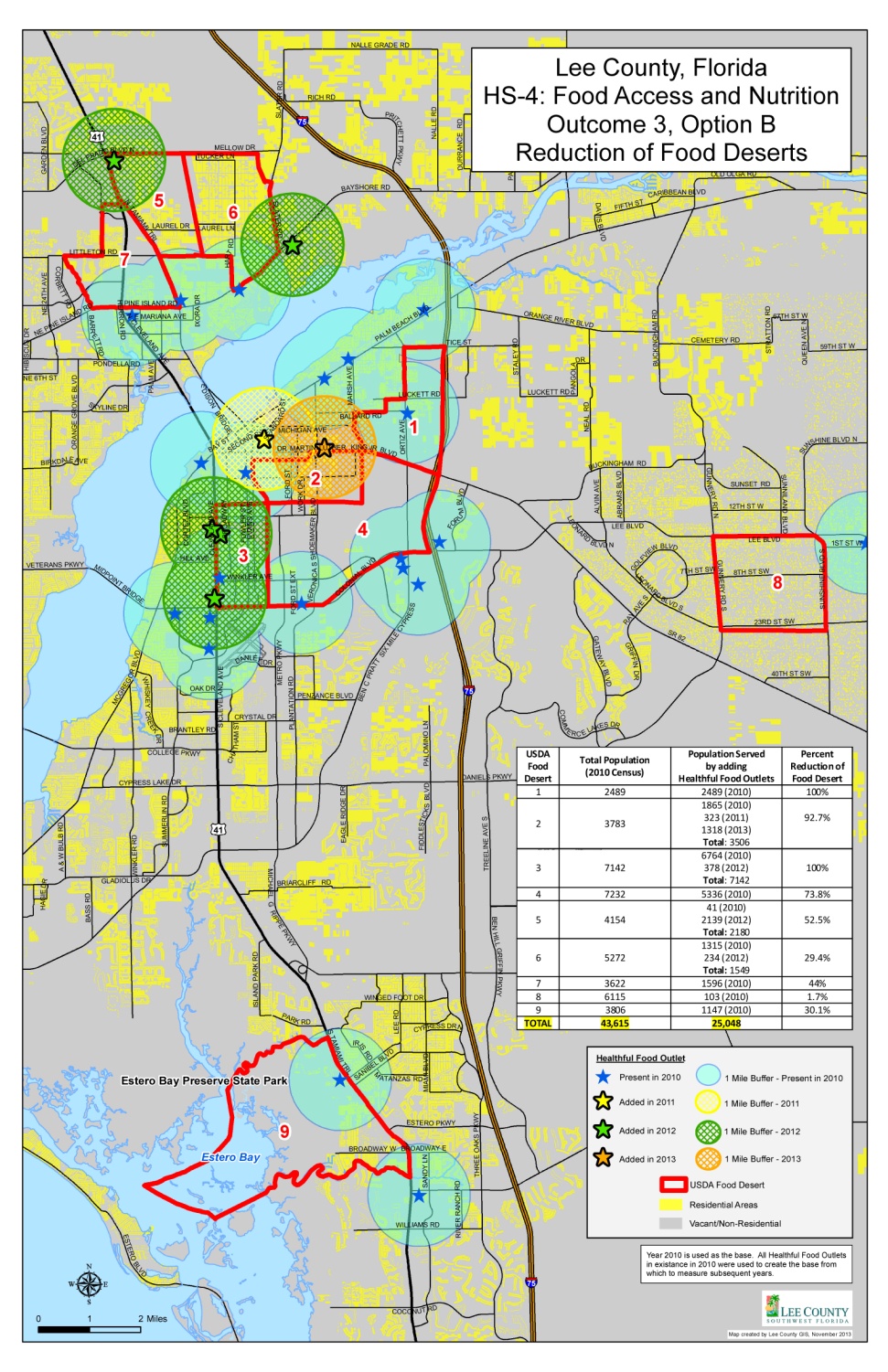 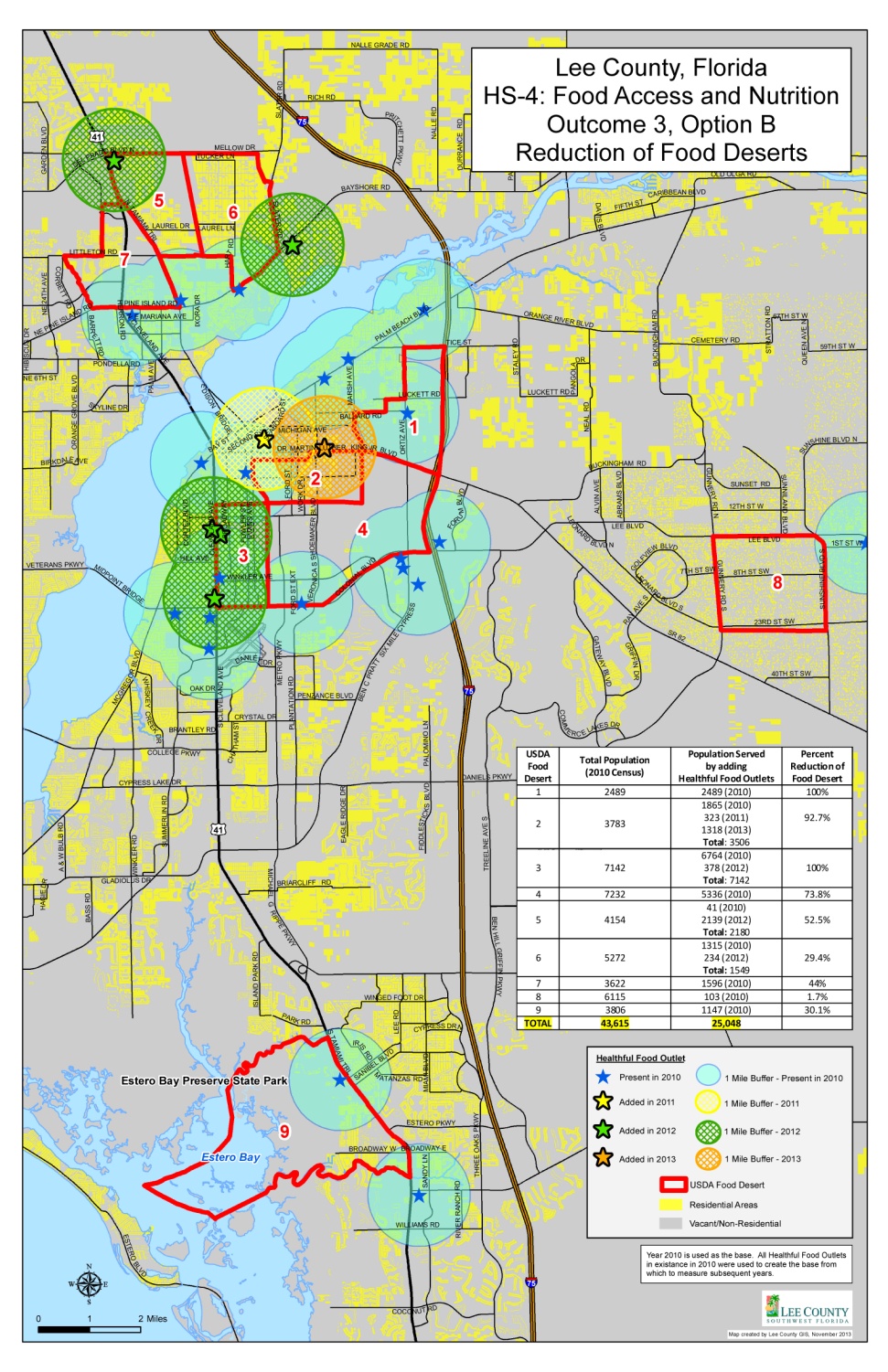 Map Services
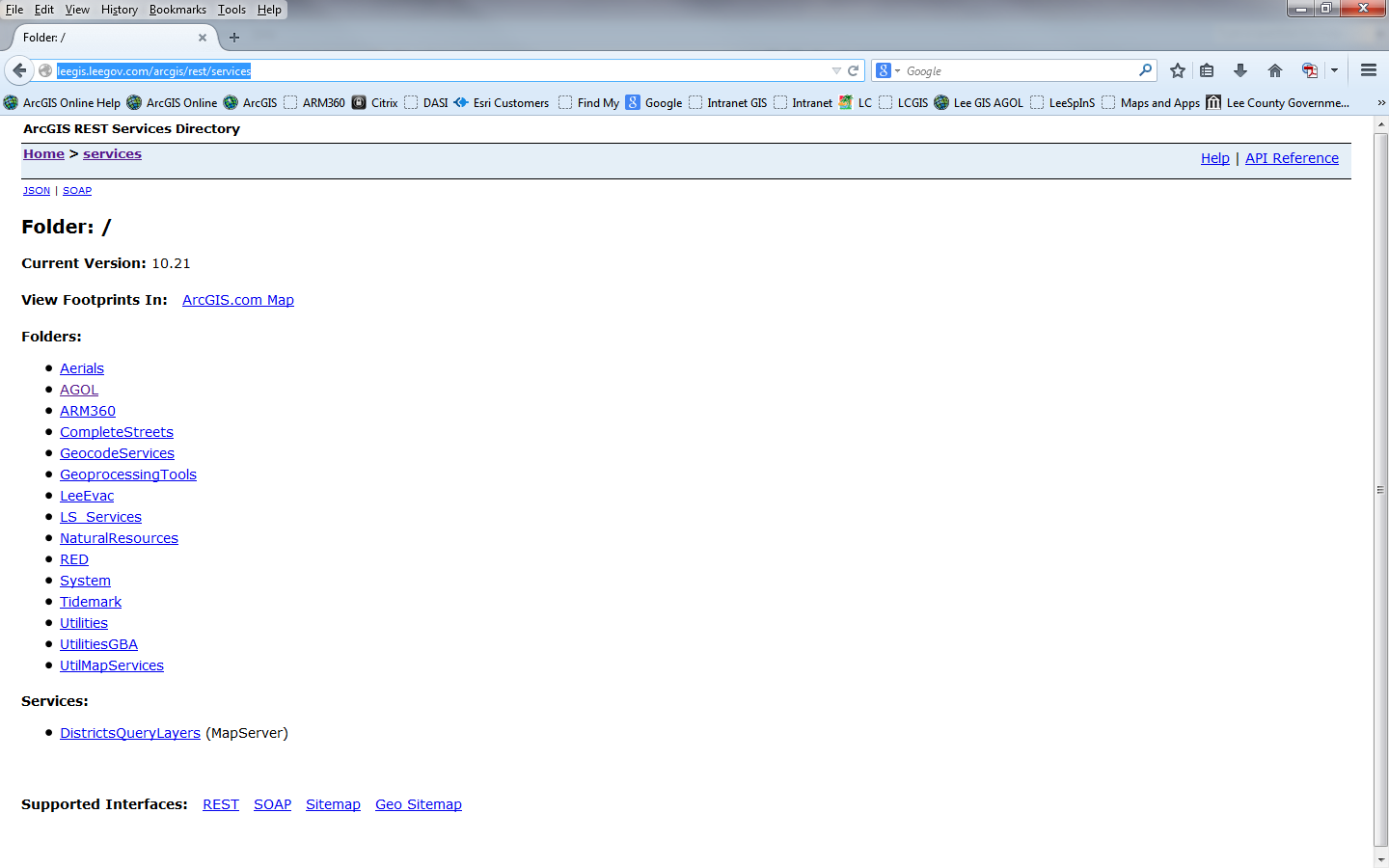 Map Services
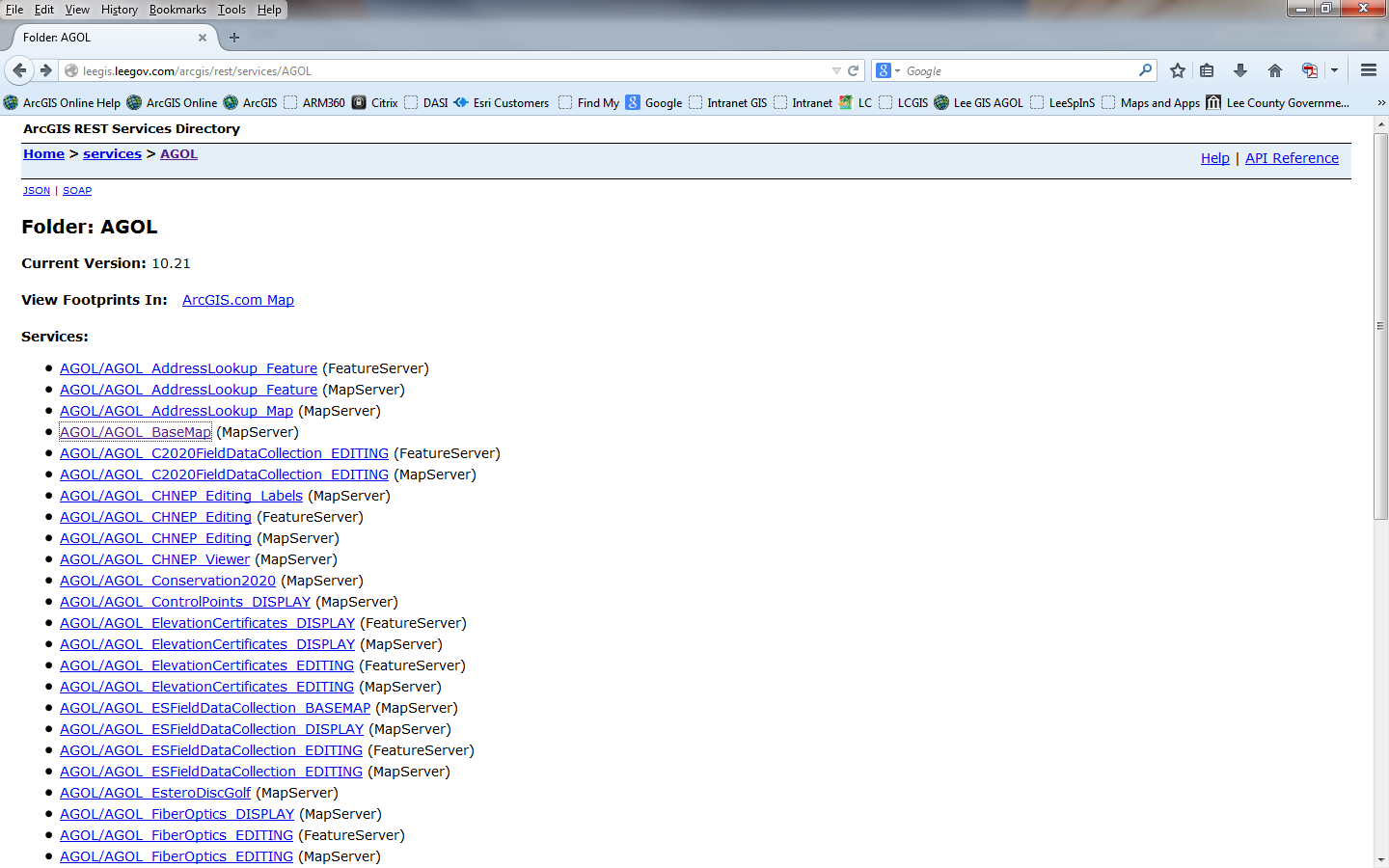 Map Services
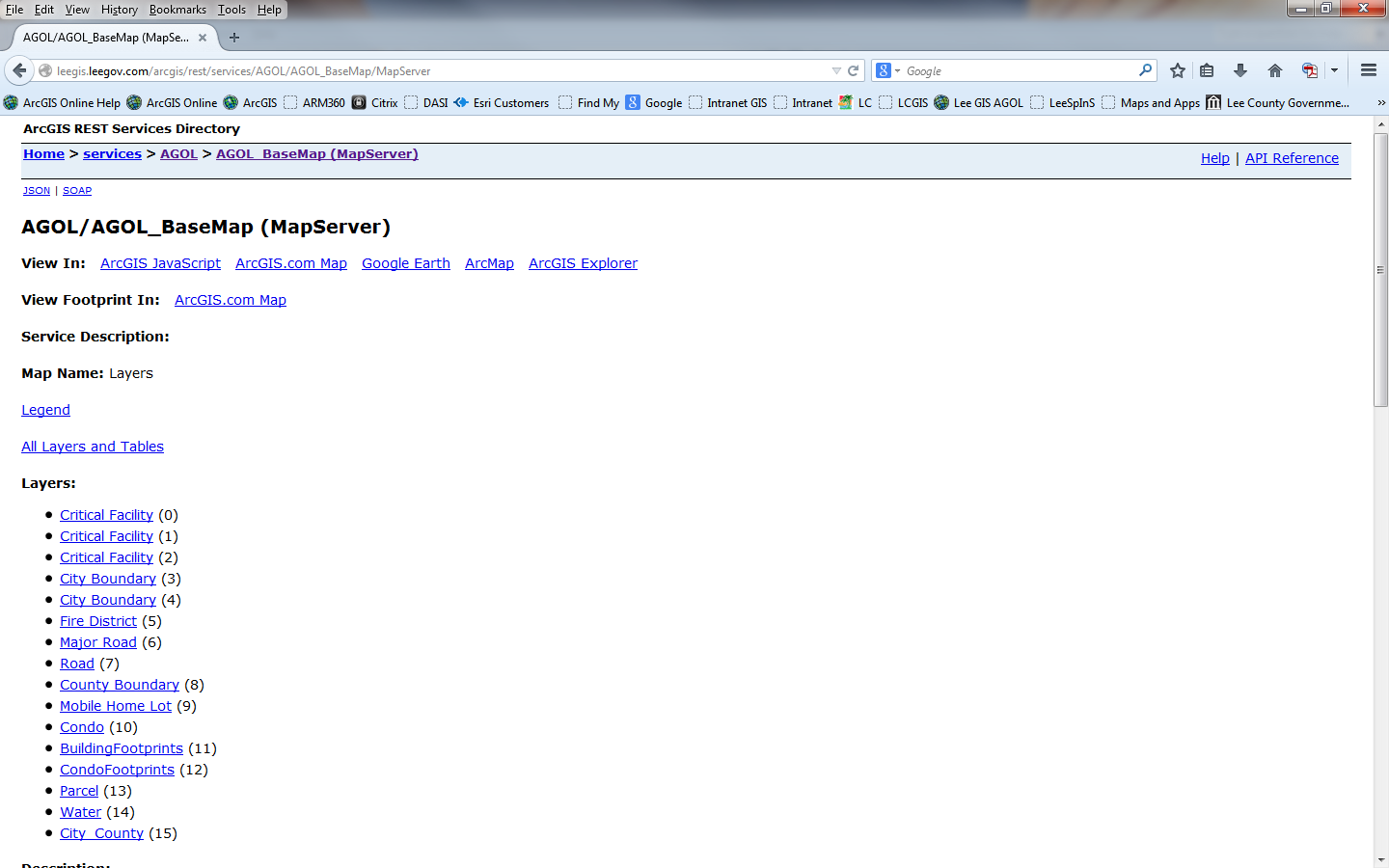 Map Services
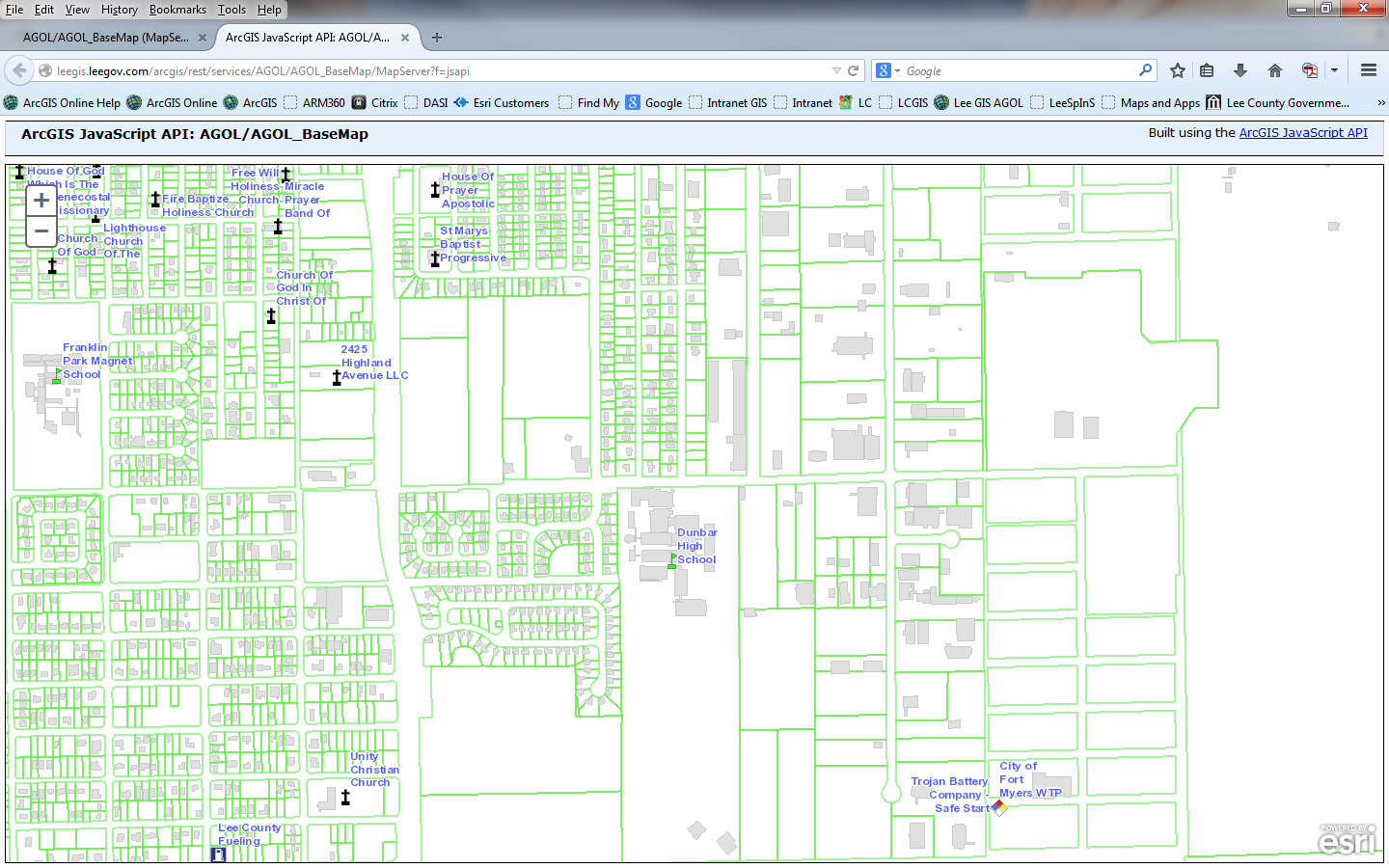 Map Services
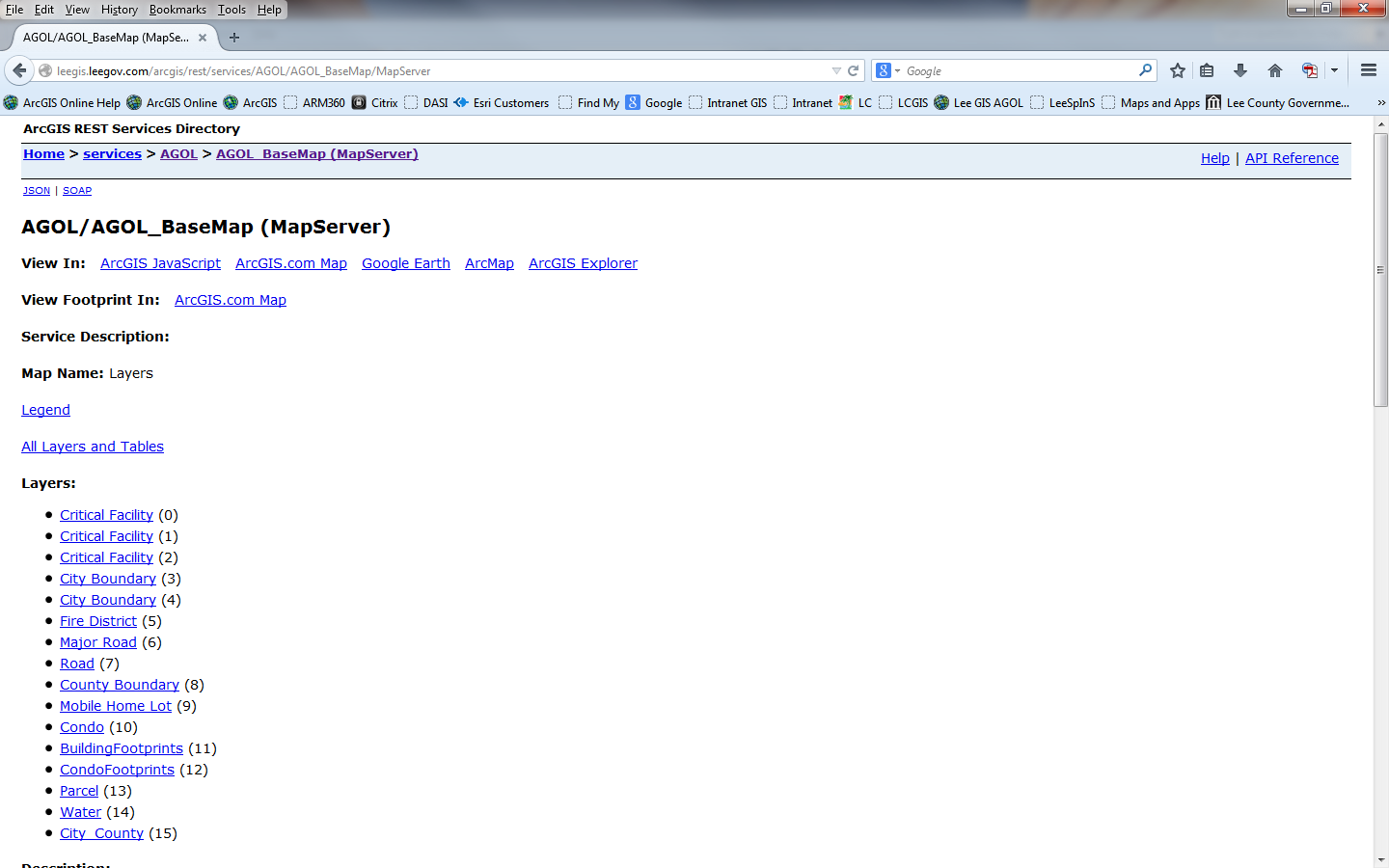 Map Services
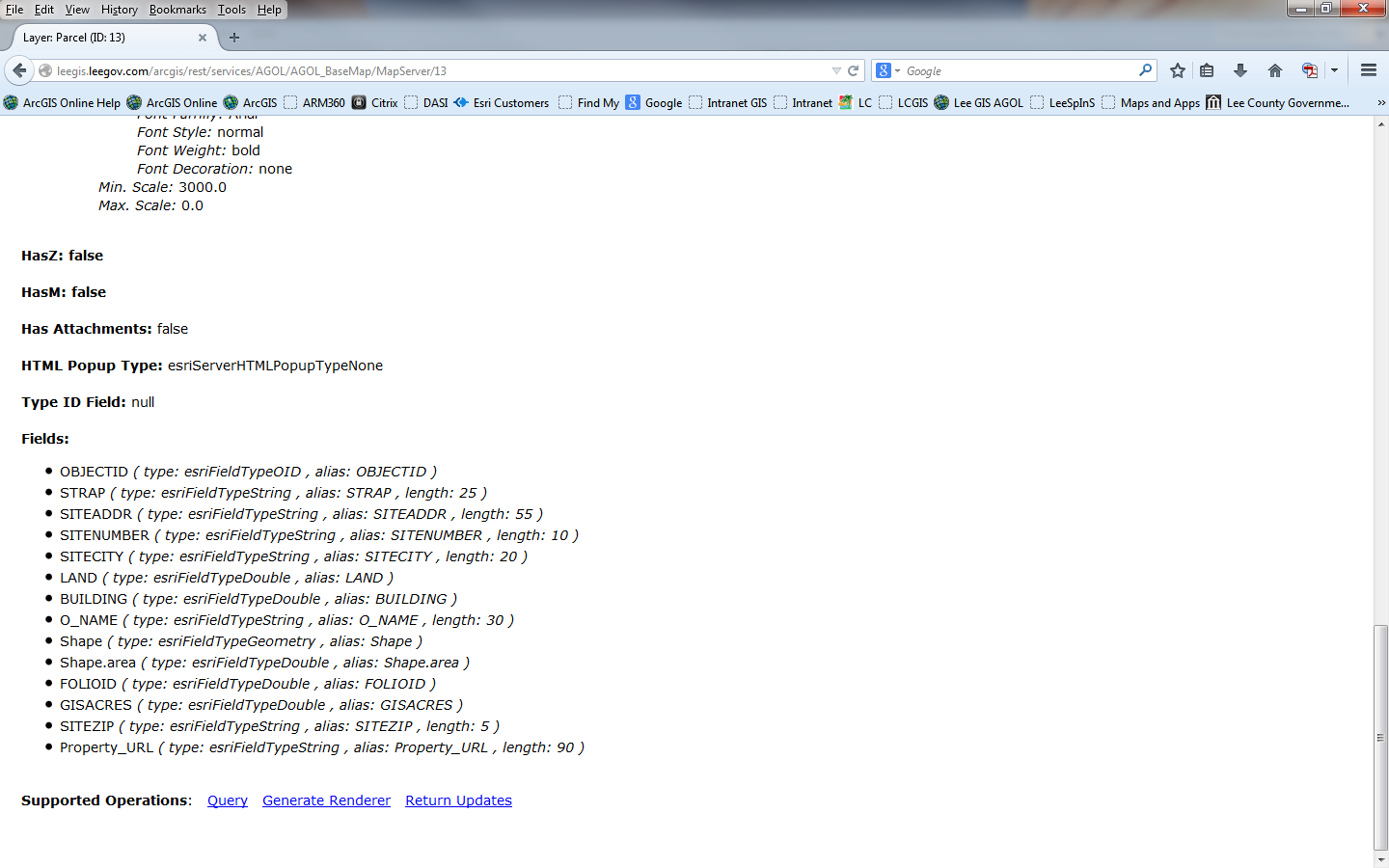 ArcGIS Online for Organizations
Web Maps to Web Apps
ArcGIS Online is a cloud-based, collaborative content management system for maps, apps, and data.
Connected viewing/editing to hosted data and/or your own data.
Create your own Web Maps, enable pop-ups, Access with free ArcGIS app for smartphones, and tablets.
Create your own Web Apps using your web maps.
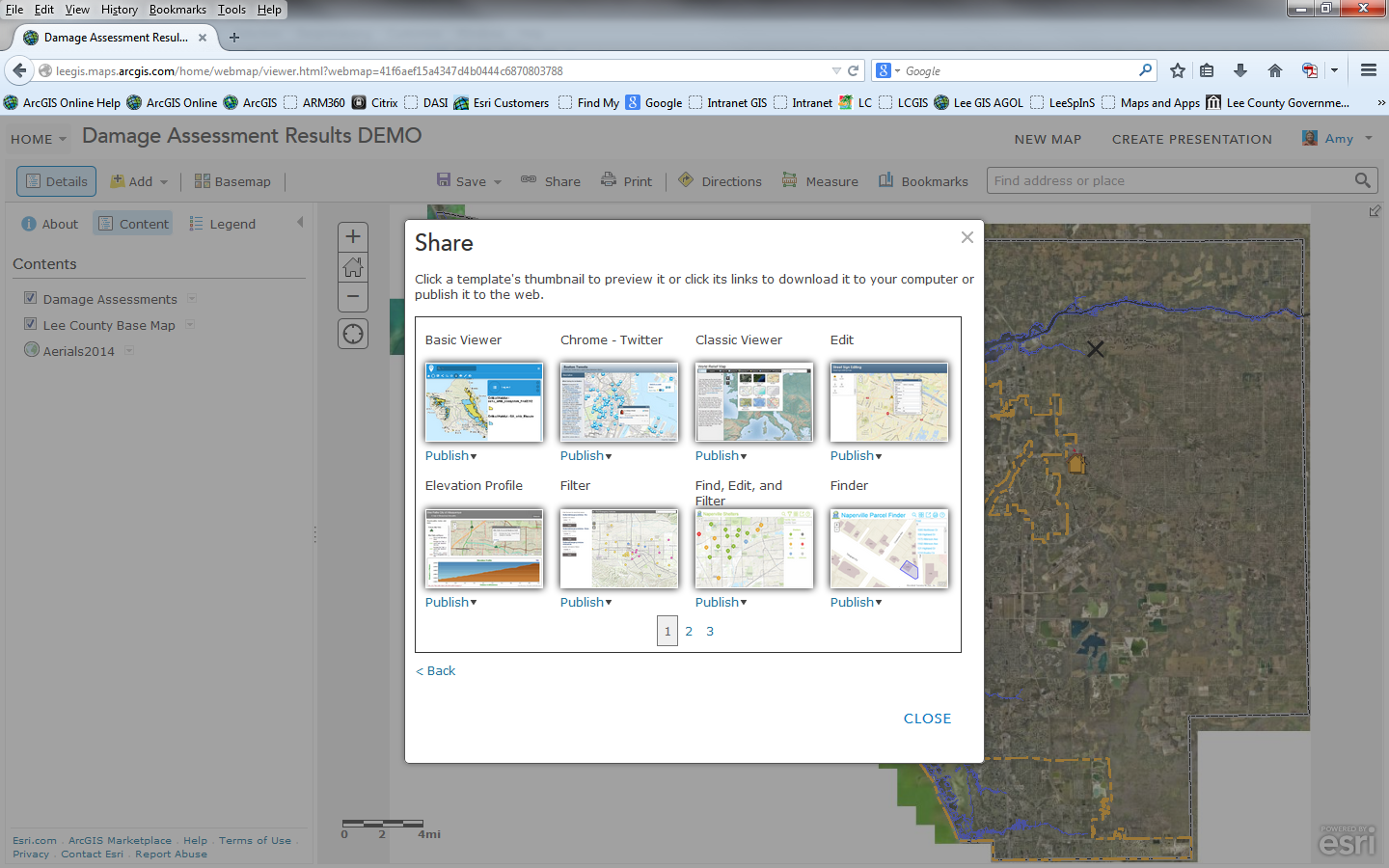 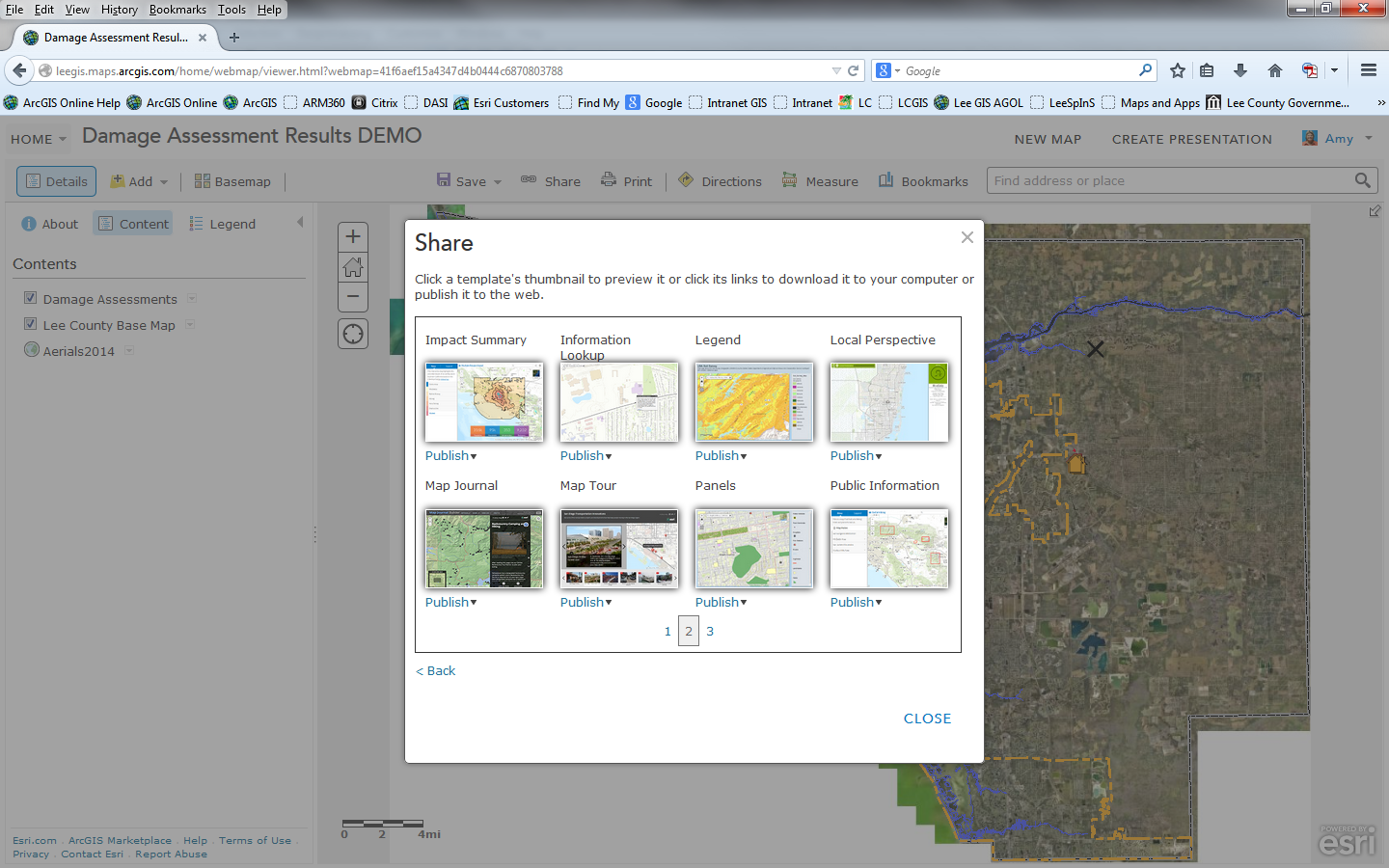 ArcGIS Online for Organizations
Cloud Portal
Maps & Apps – Viewing or Editing
Your Own Data
Shared Data
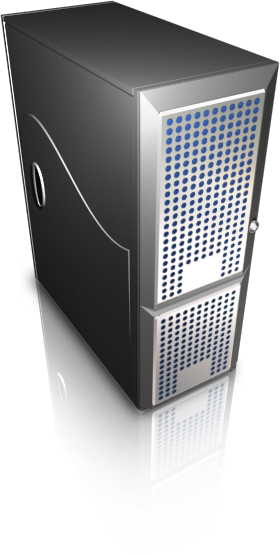 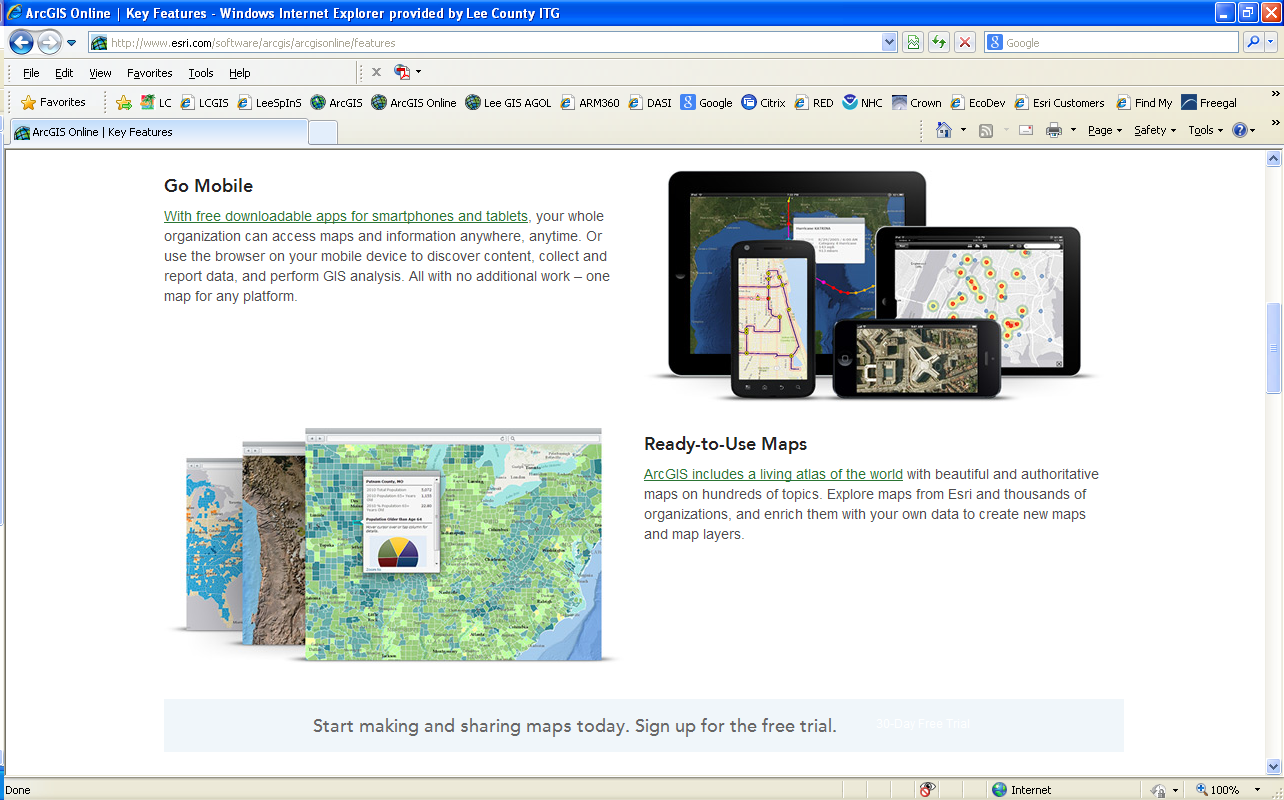 Lee County GIS
Servers

Data and Aerials
iPhone, iPad, Android, PC
Web Maps
Install free apps (itunes app store, google play store)
ArcGIS - to view all public Web Maps
Collector for ArcGIS – field collection
Start ArcGIS app 
Search: lcgis
My Groups:  Lee County Florida GIS
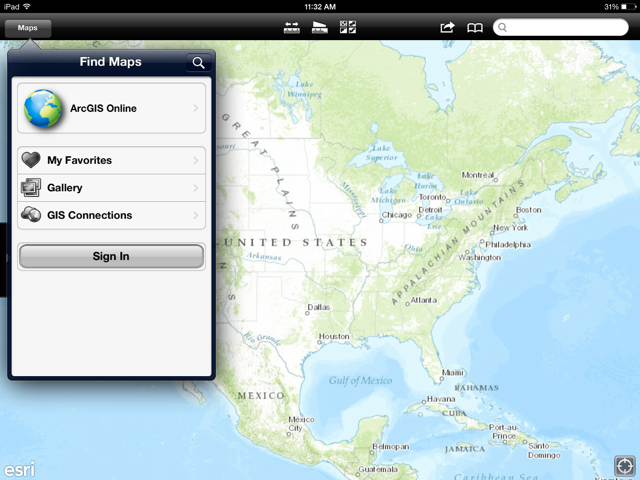 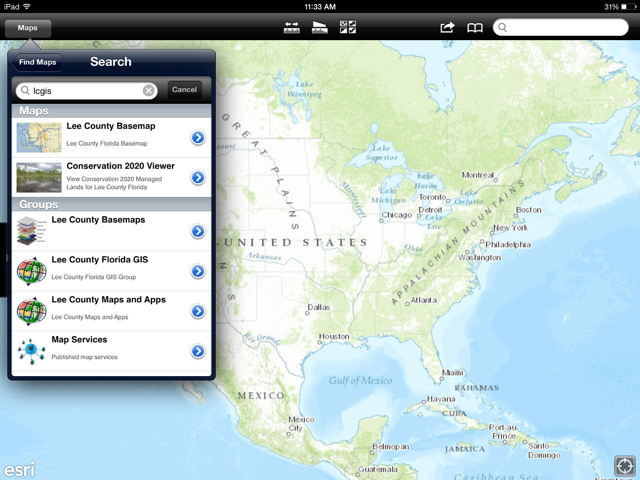 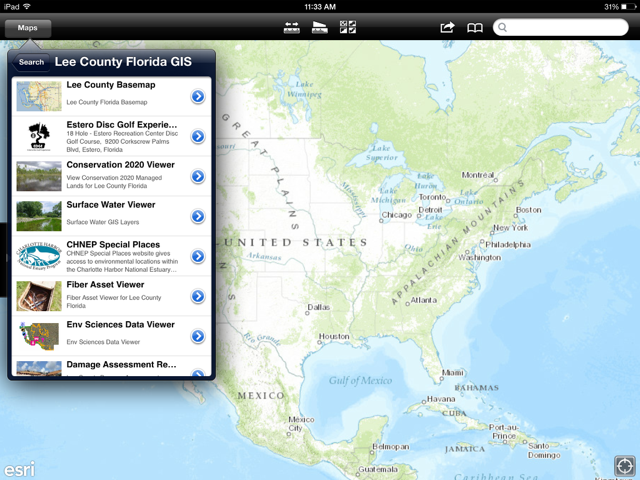 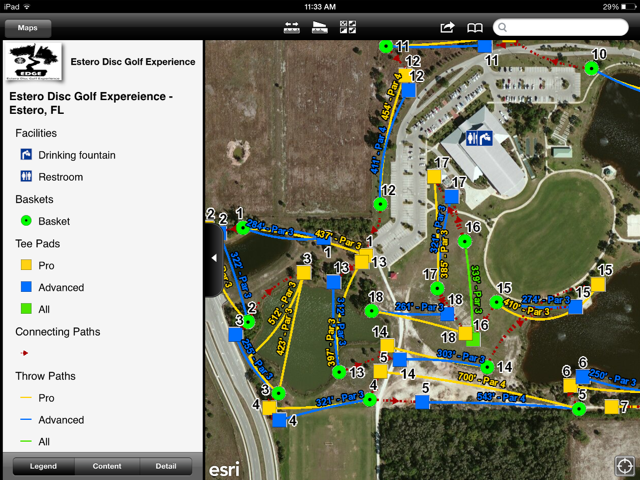 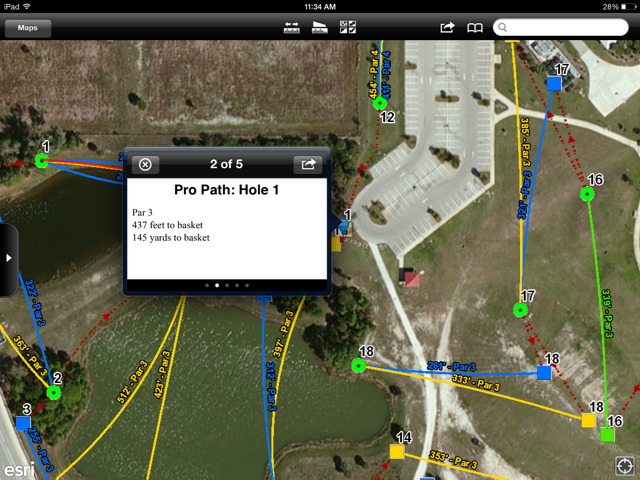 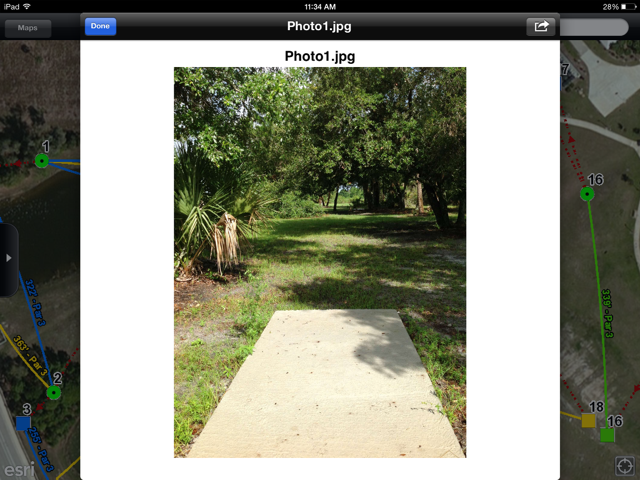 Turtle Nest Field Collection
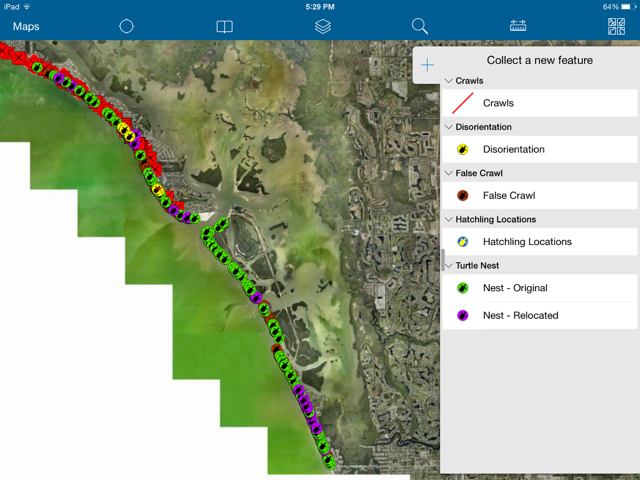 Turtle Nest Field Collection
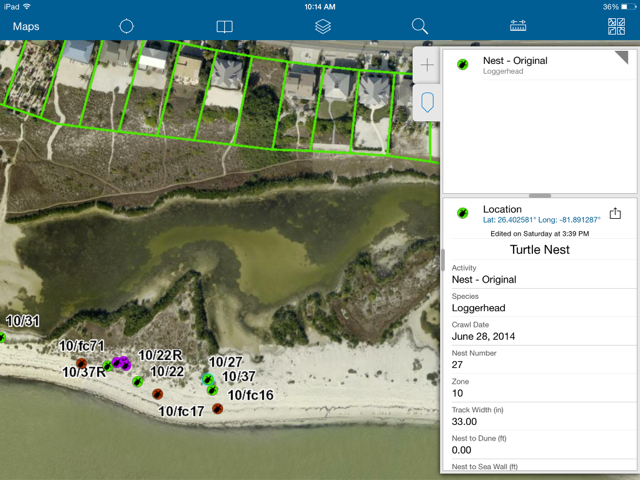 Turtle Nest Field Collection
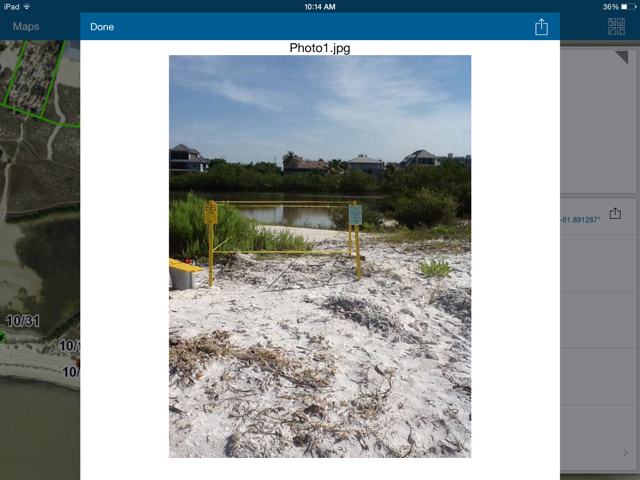 Web Apps
http://leegis.leegov.com/mapsandapps/
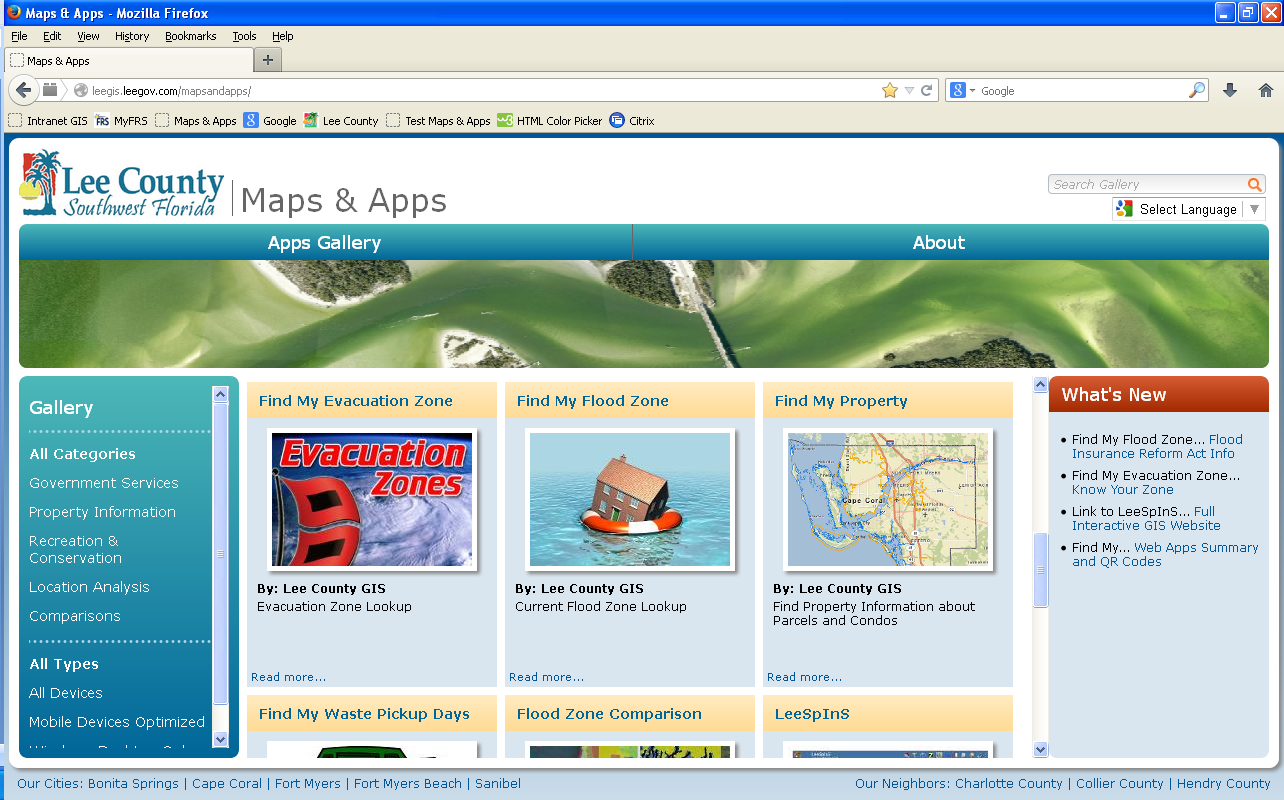 Web Apps - Finder
Find My Flood Zone
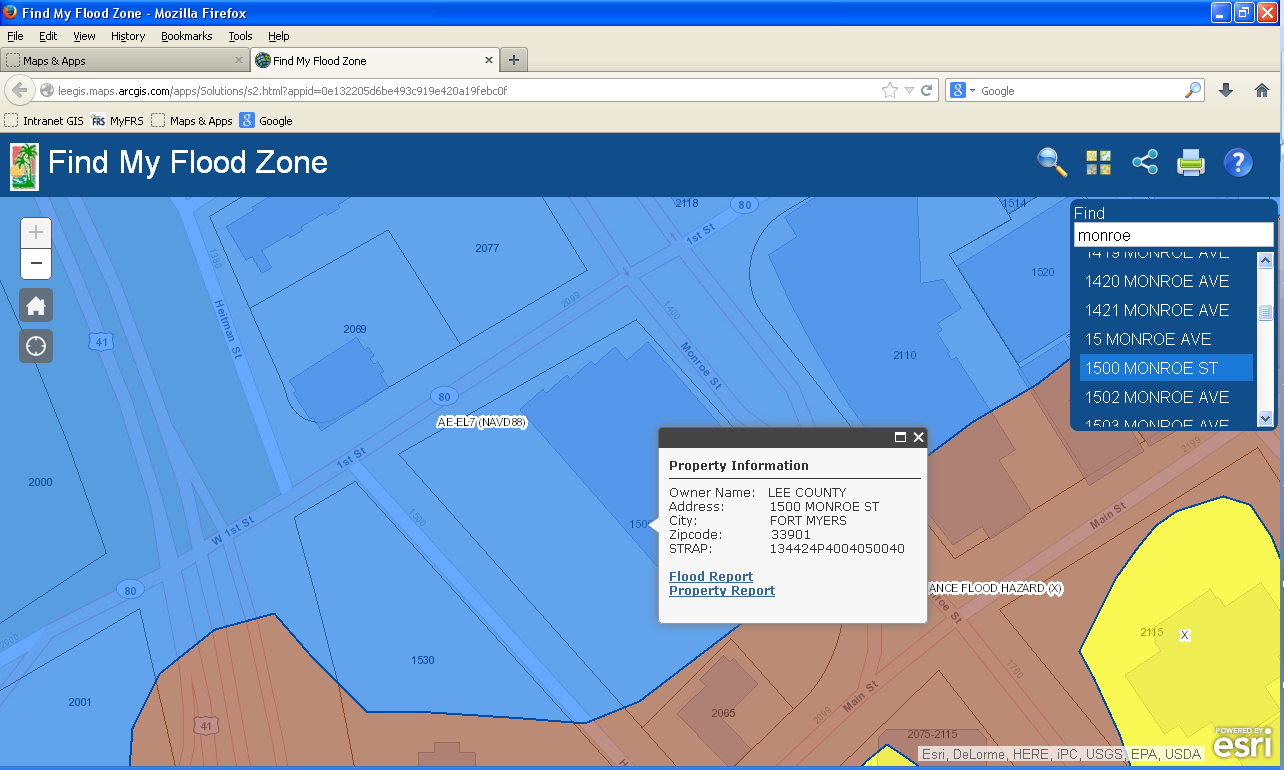 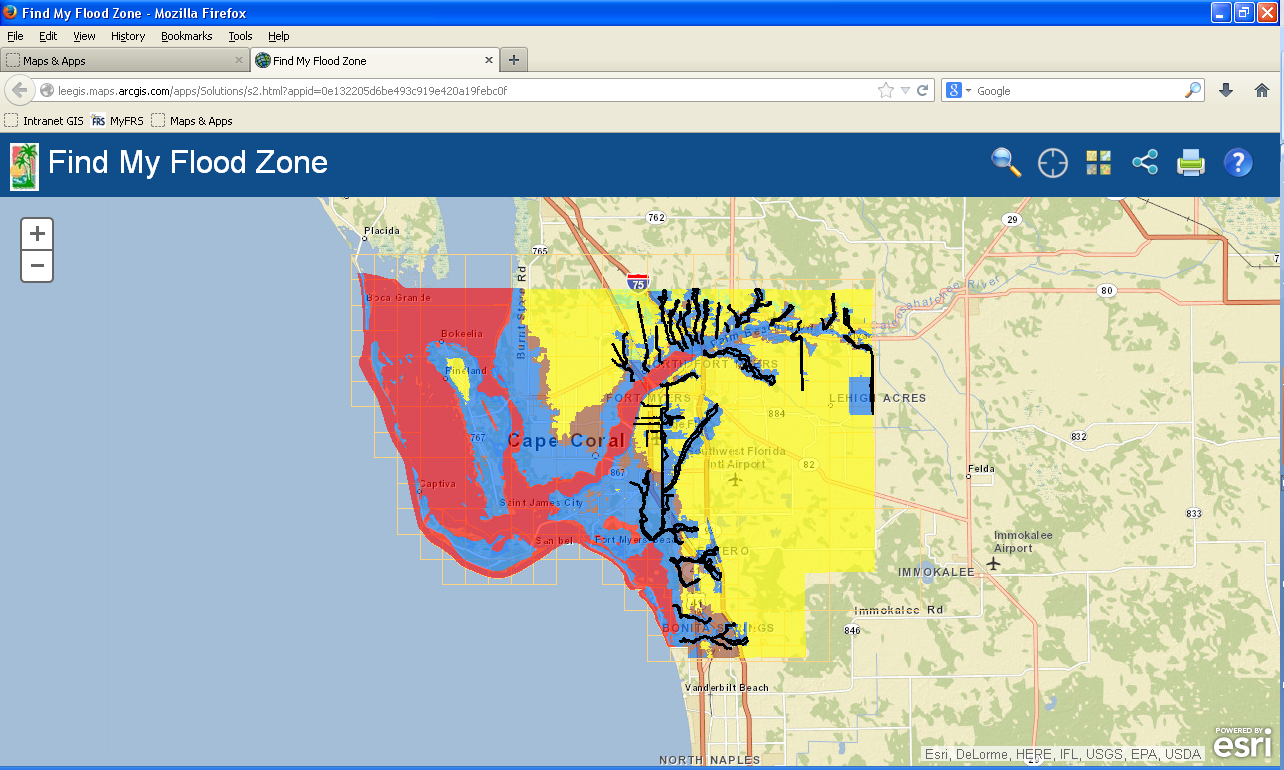 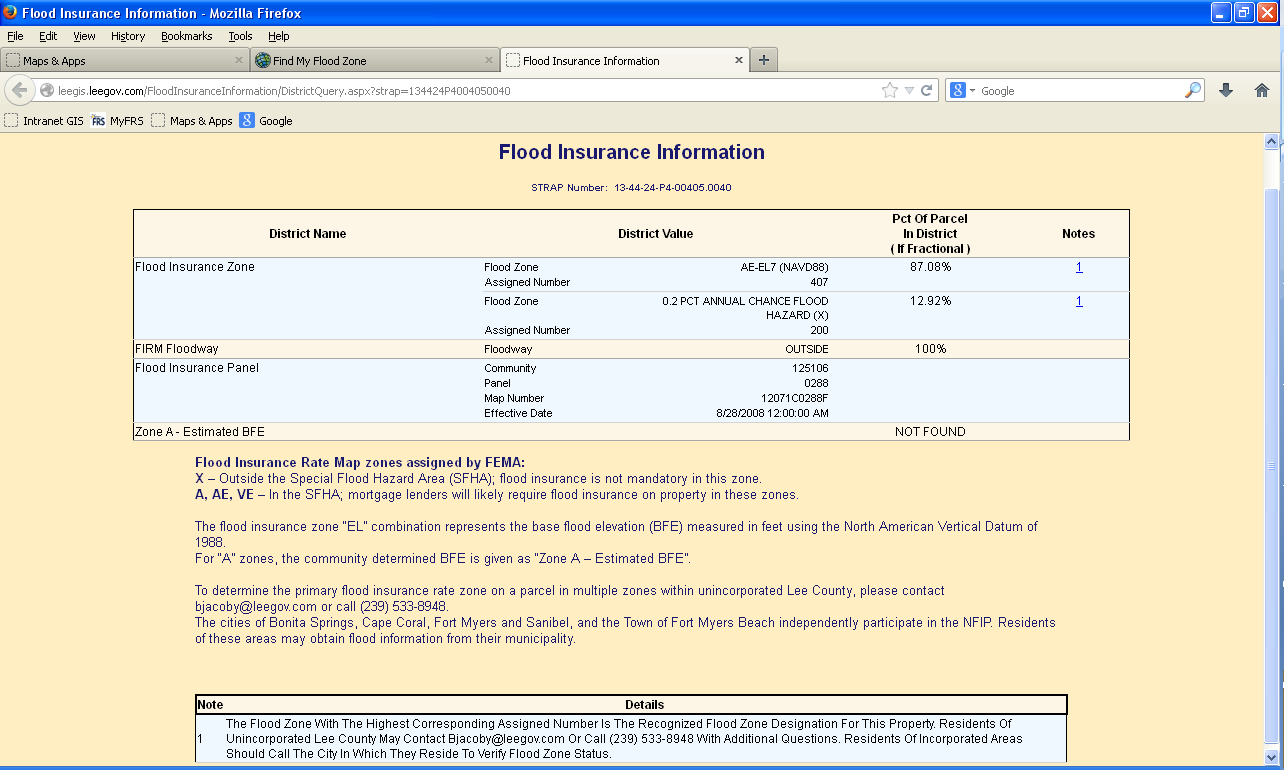 Web App – Map Tour
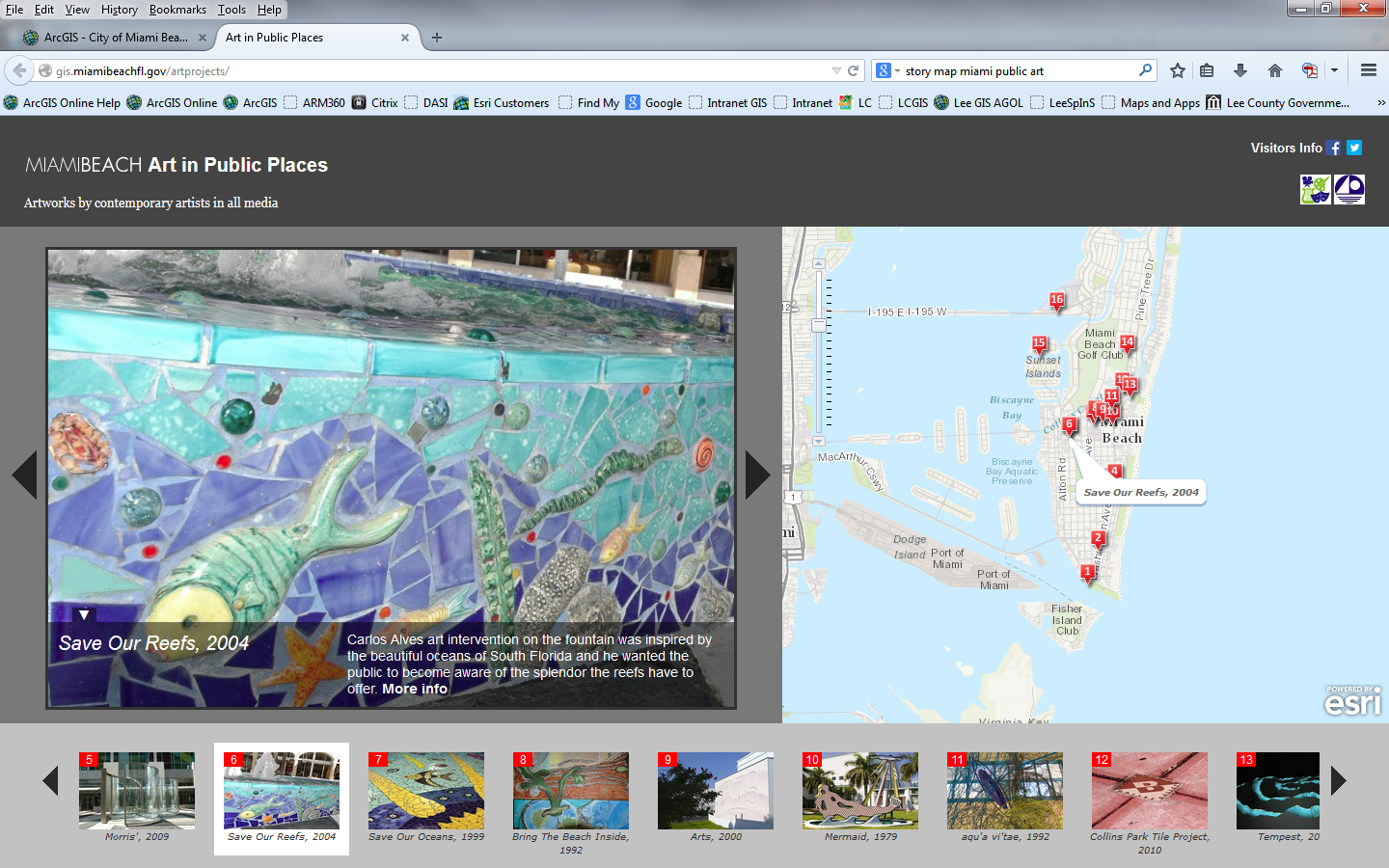 Web App – Find, Edit, and Filter
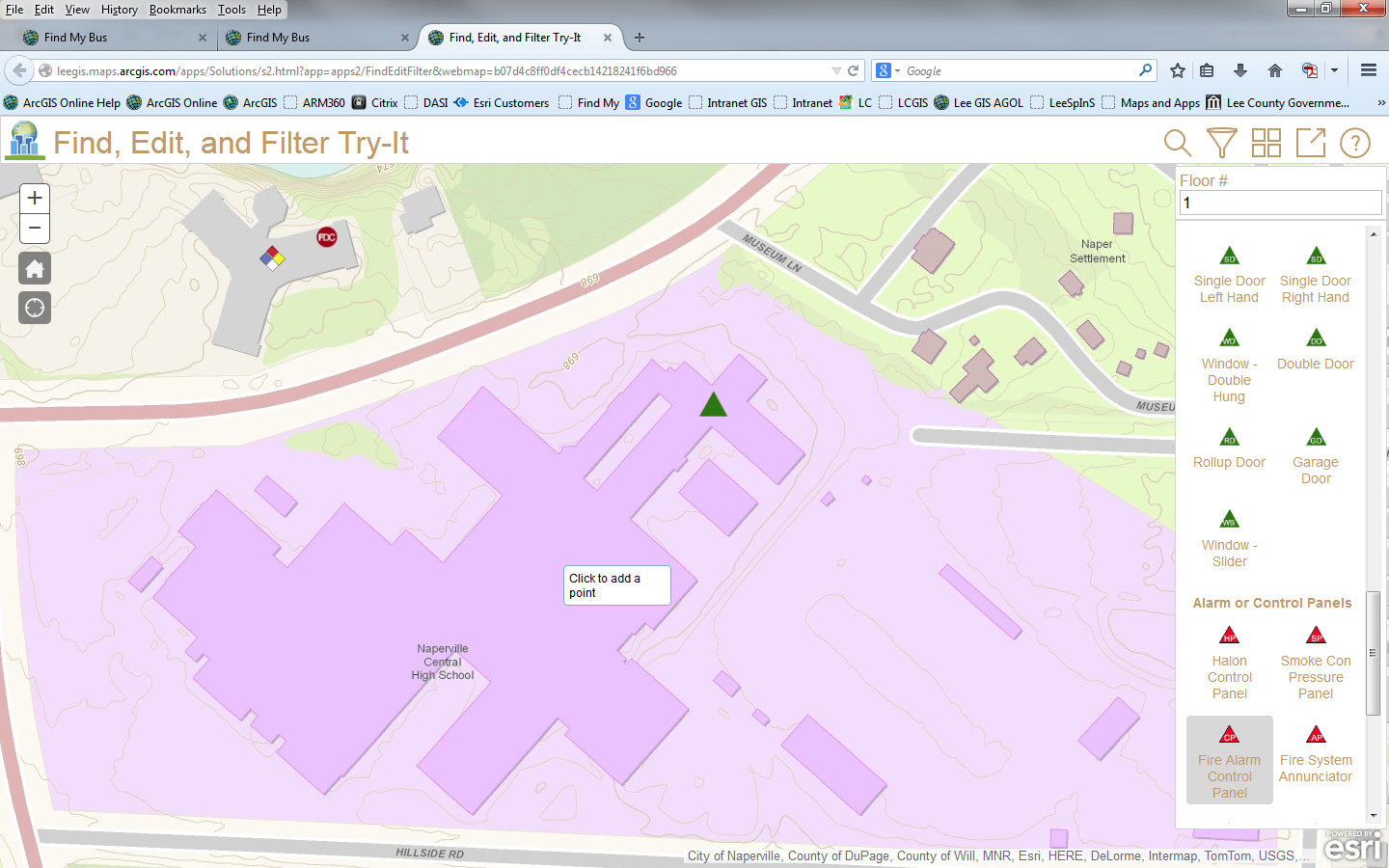 Services Dashboard - JavaScript
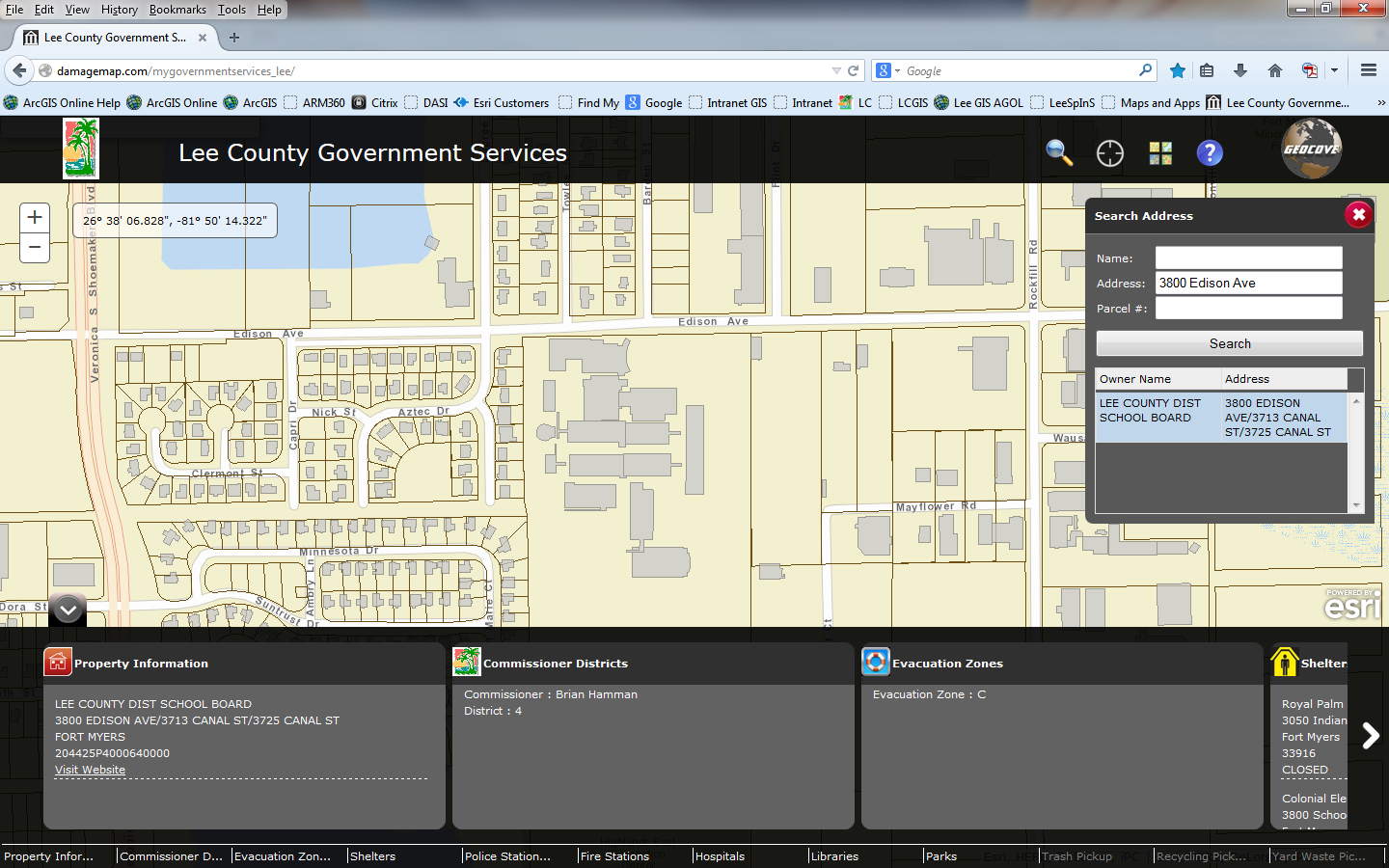 Services Dashboard - JavaScript
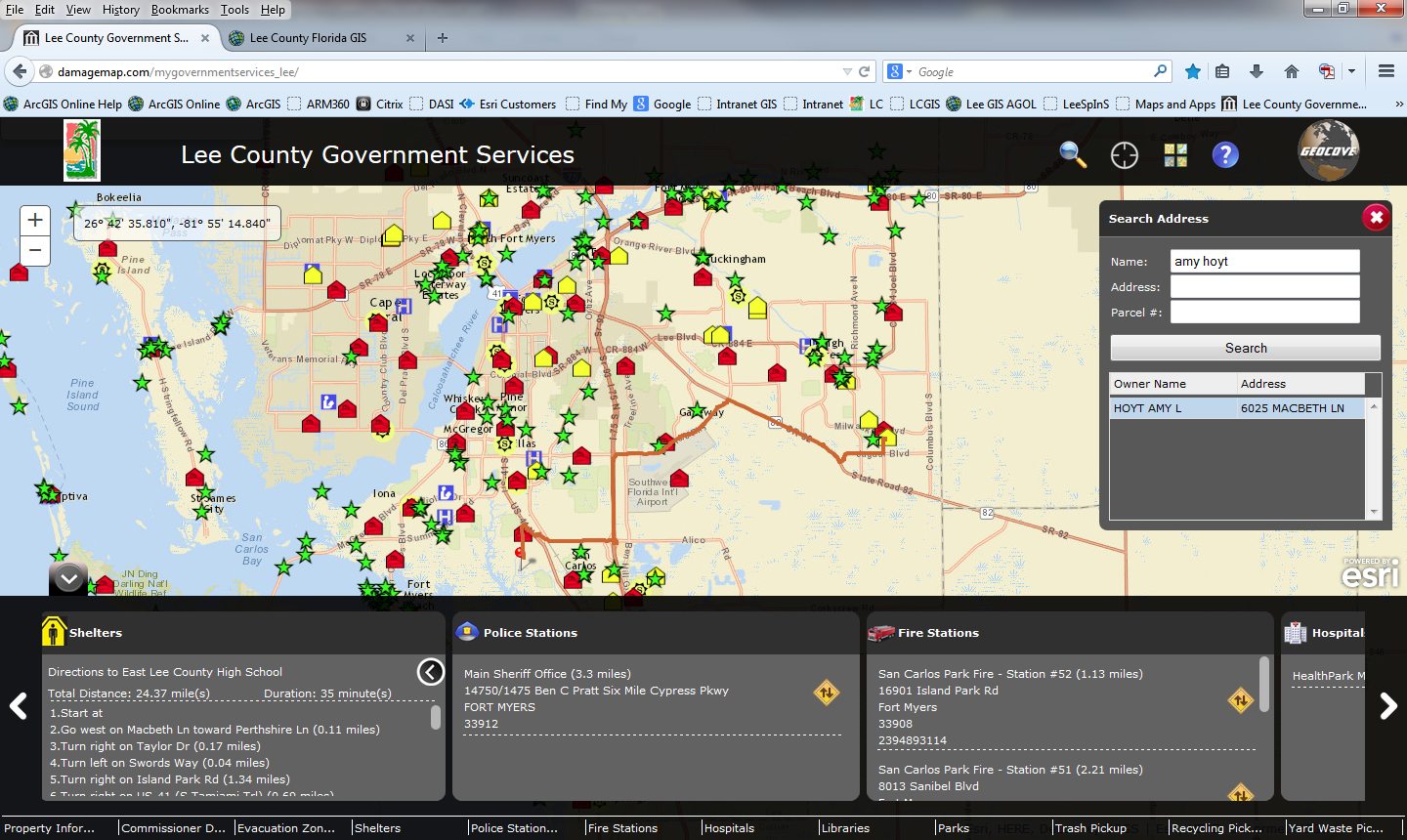 Operations Dashboard - JavaScript
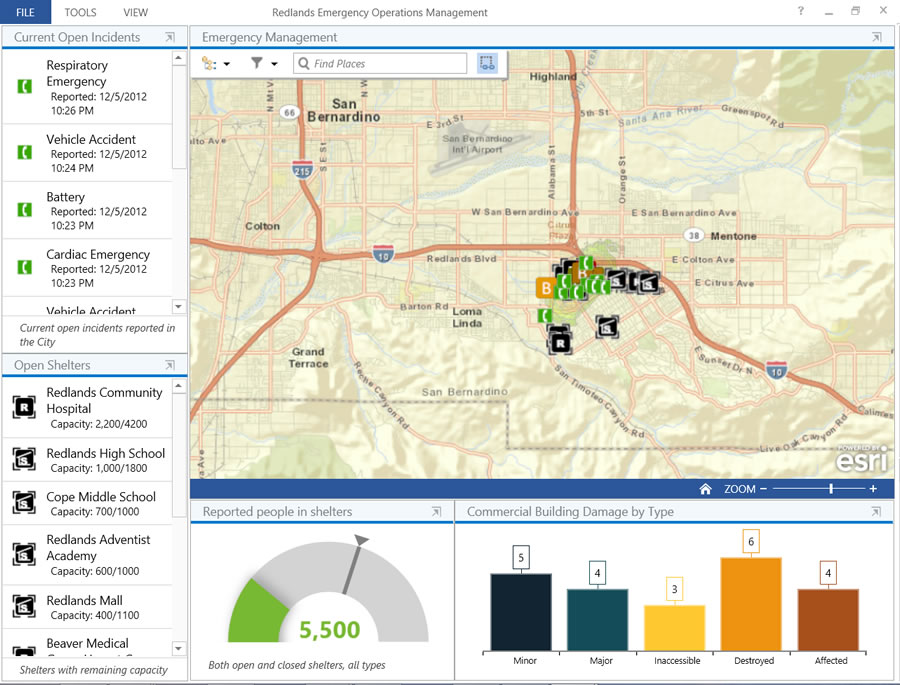 Web AppBuilder - JavaScript
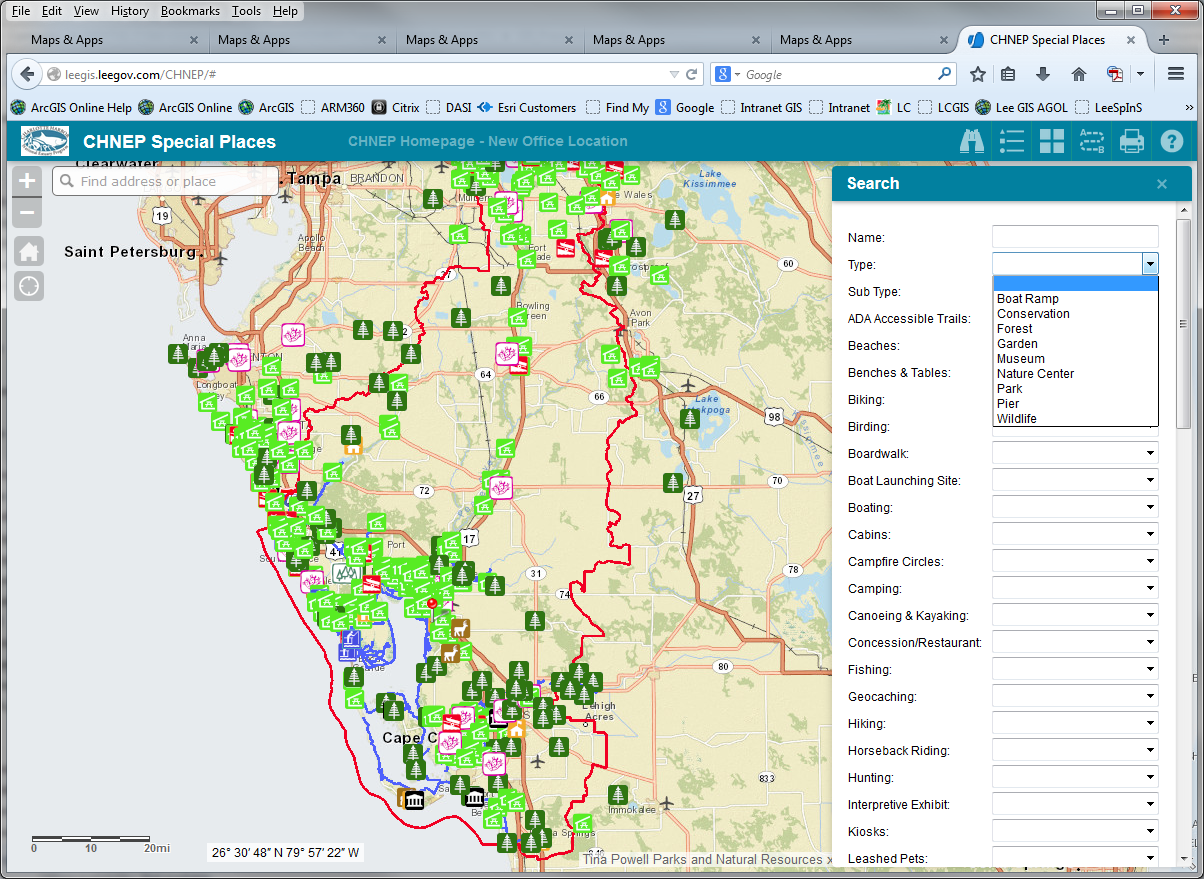 Web AppBuilder - JavaScript
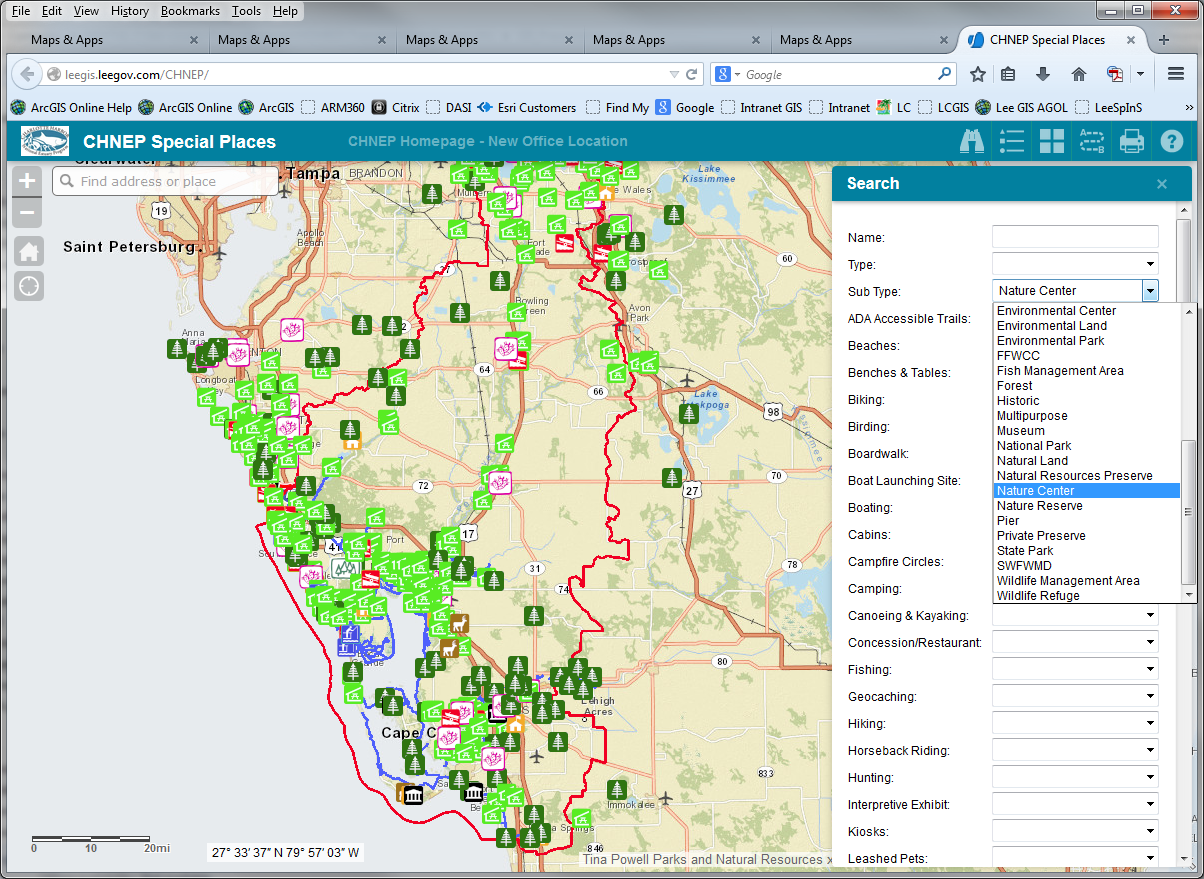 Web AppBuilder - JavaScript
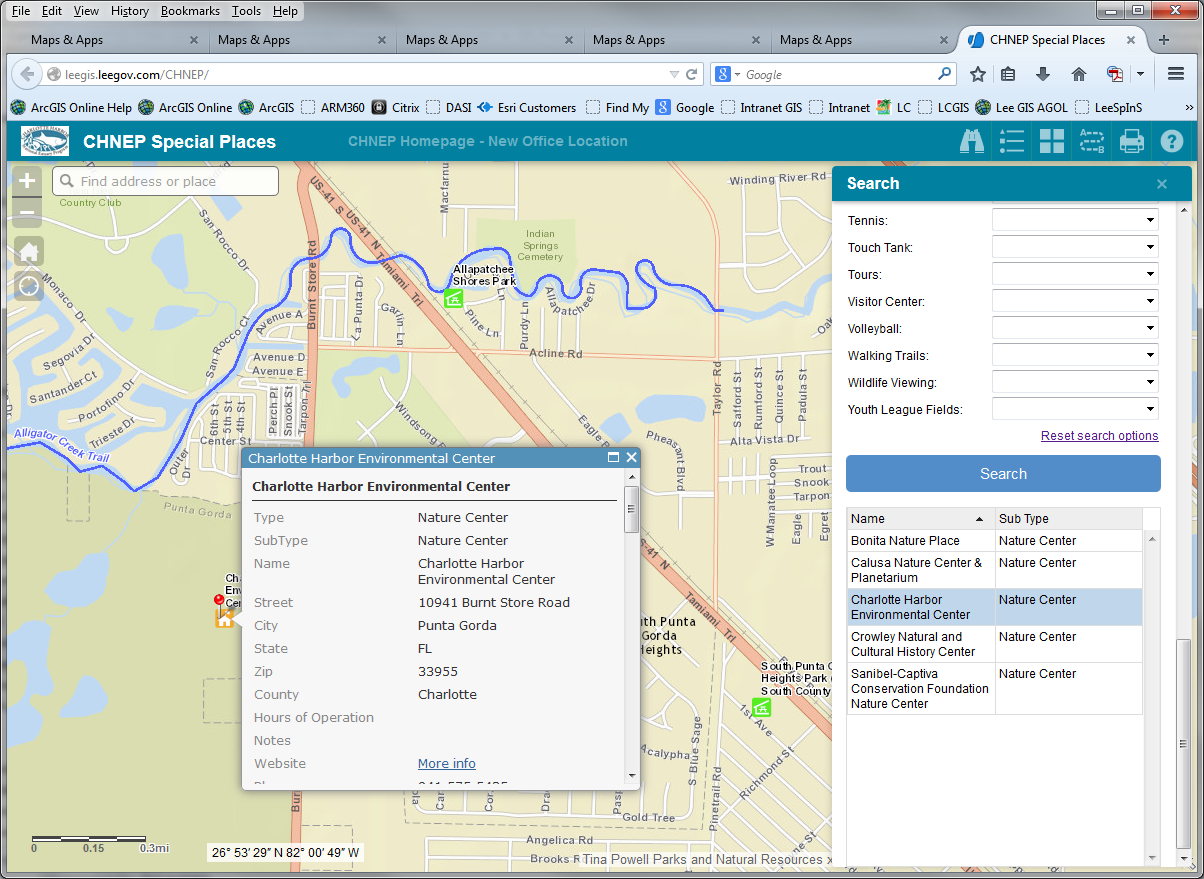 Web AppBuilder - JavaScript
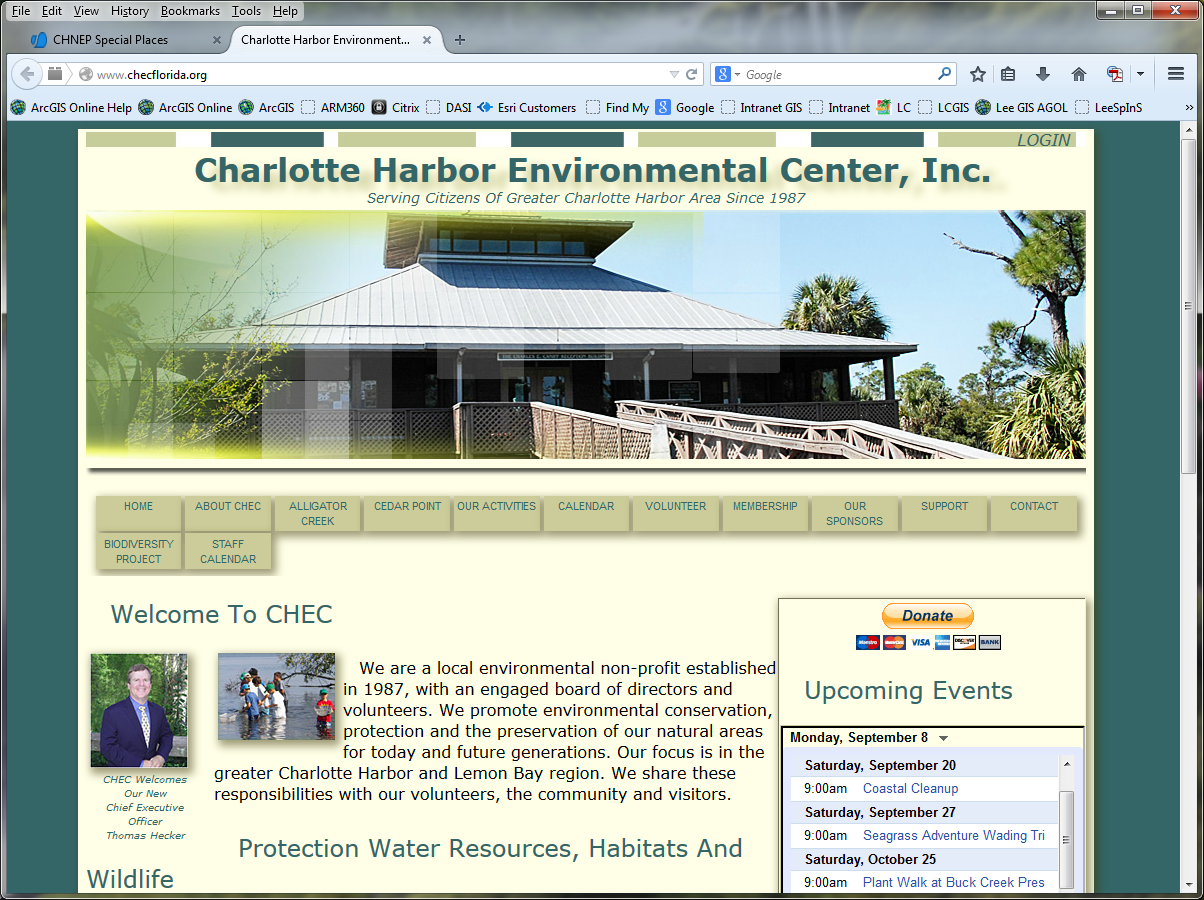 Web AppBuilder - JavaScript
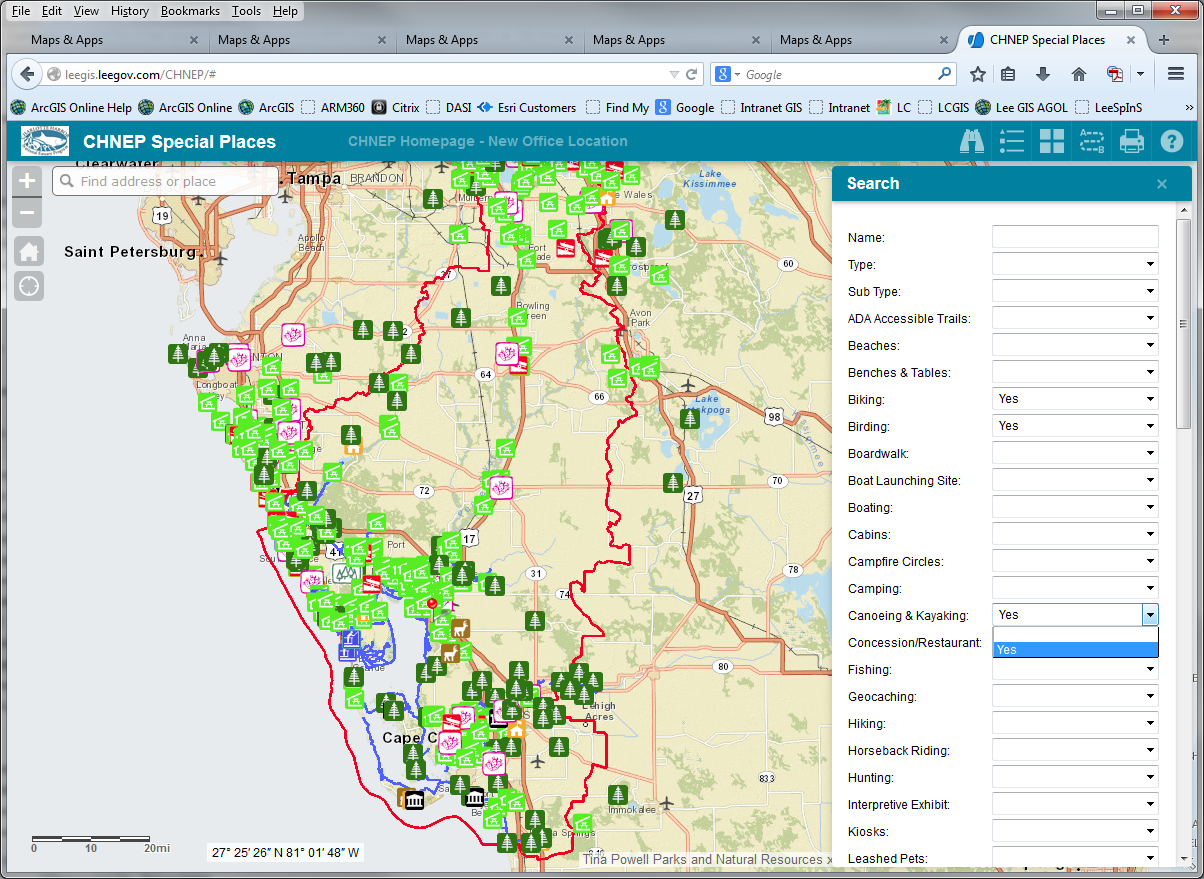 Web AppBuilder - JavaScript
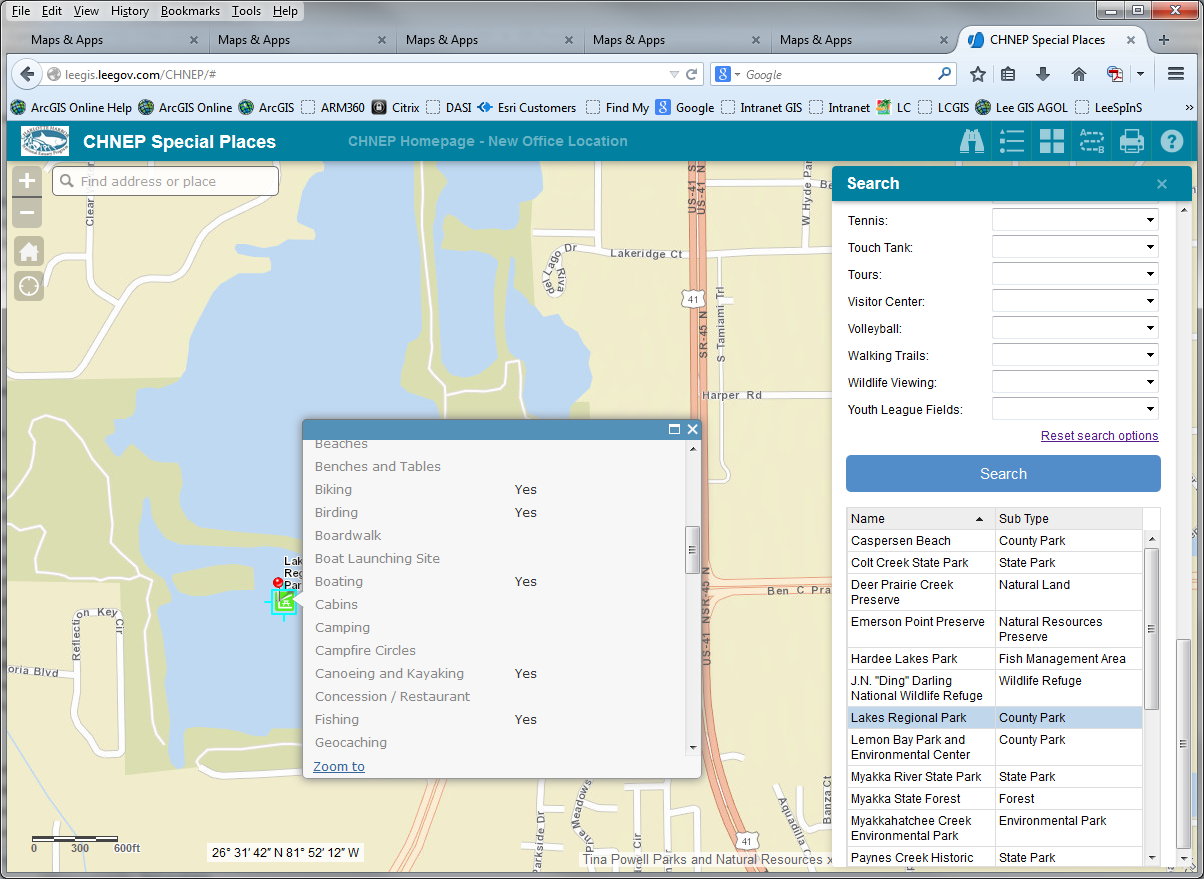 Mobile Apps
LeeEvac – Evacuation AppWhat evacuation zone do I live in?Am I being evacuated?  Can I come back now?Automatic Notifications…
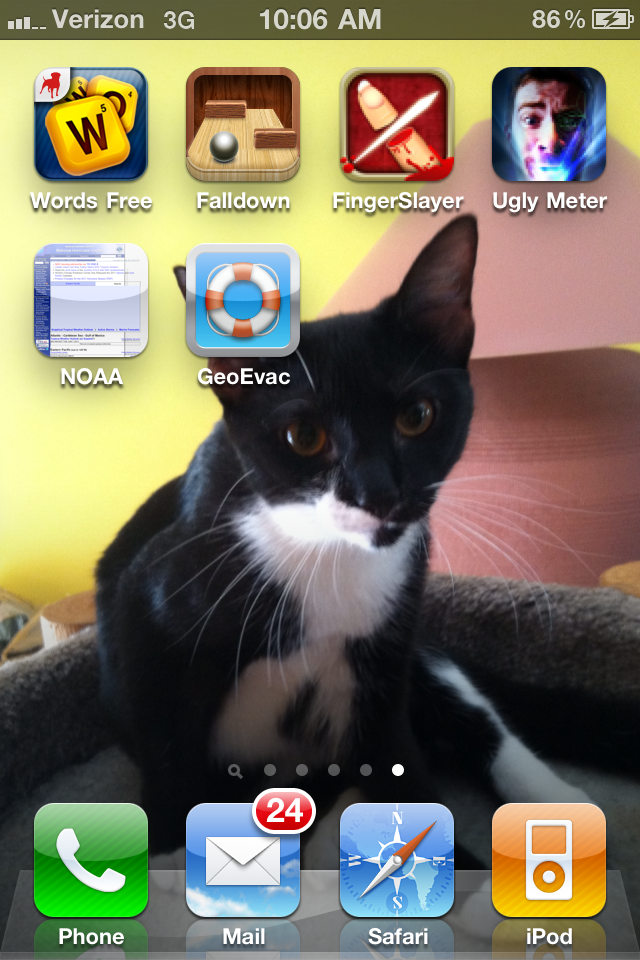 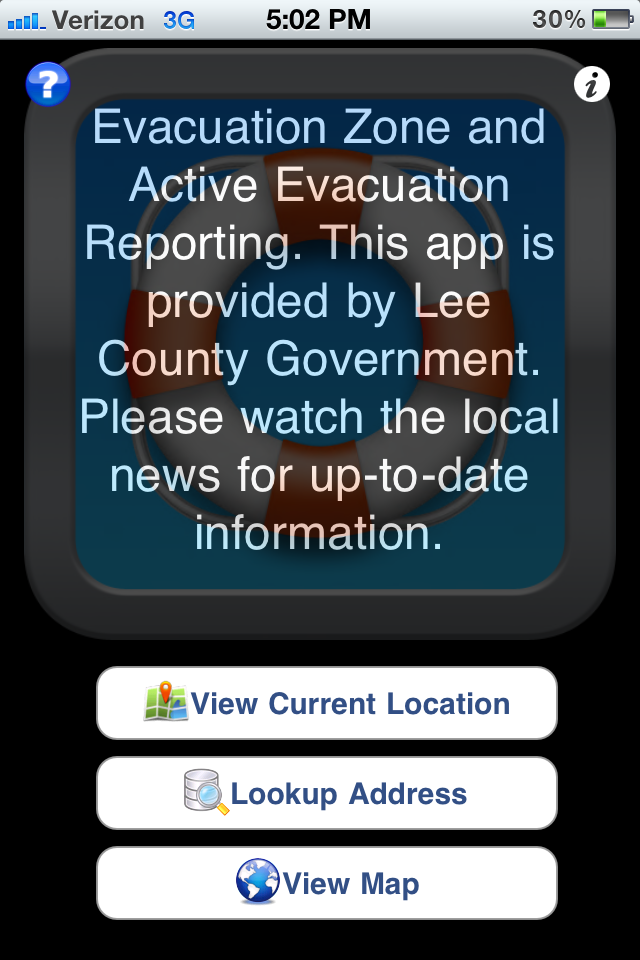 Install FREE App:  LeeEvac

iTunes App Store
Google Play Android App Store
iPhone, iPad, Android phones and tablets
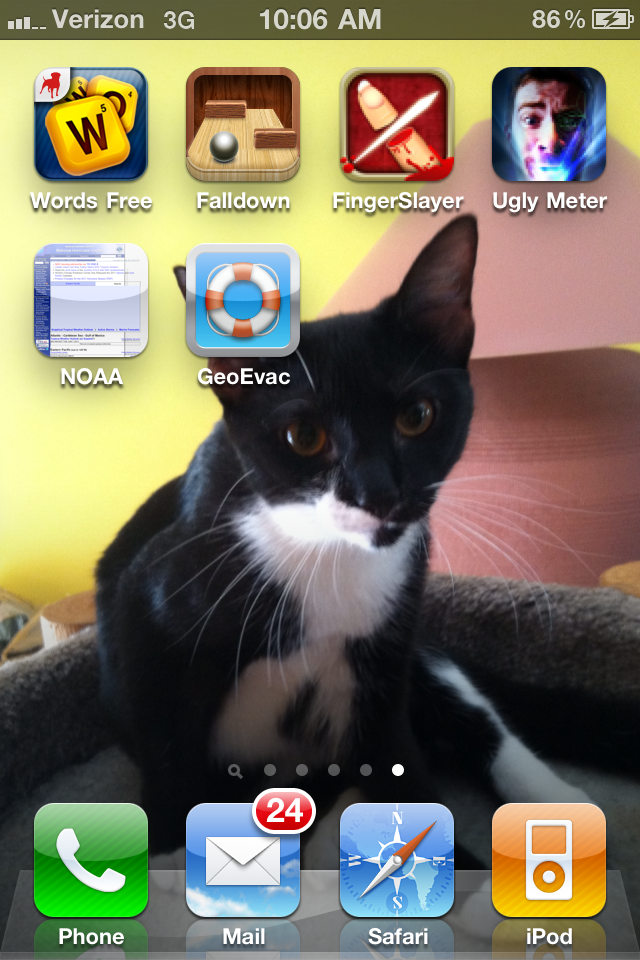 Reports Evacuation Zone, Active Evacuations, and links to EOC Shelter Page
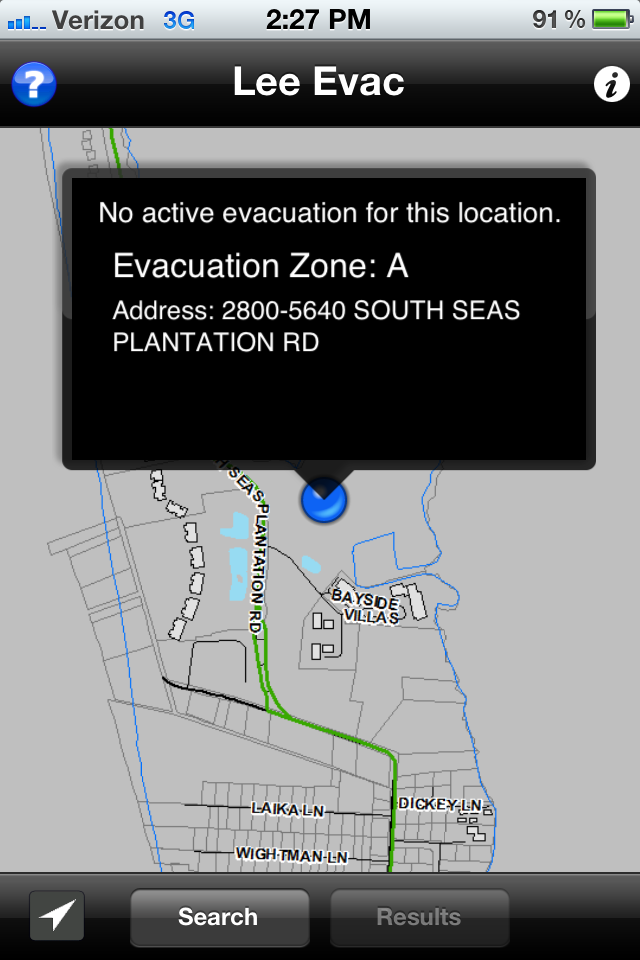 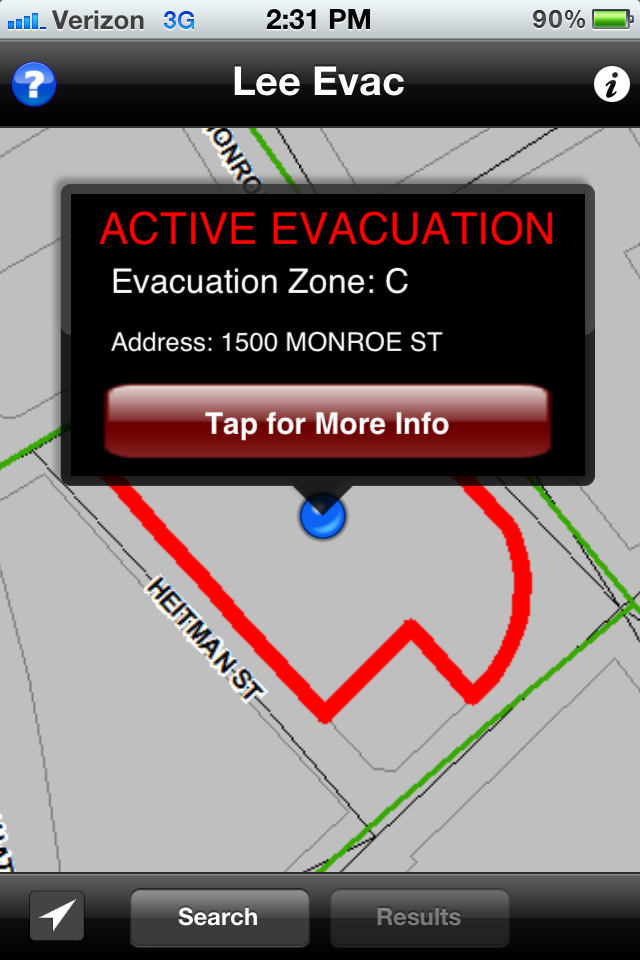 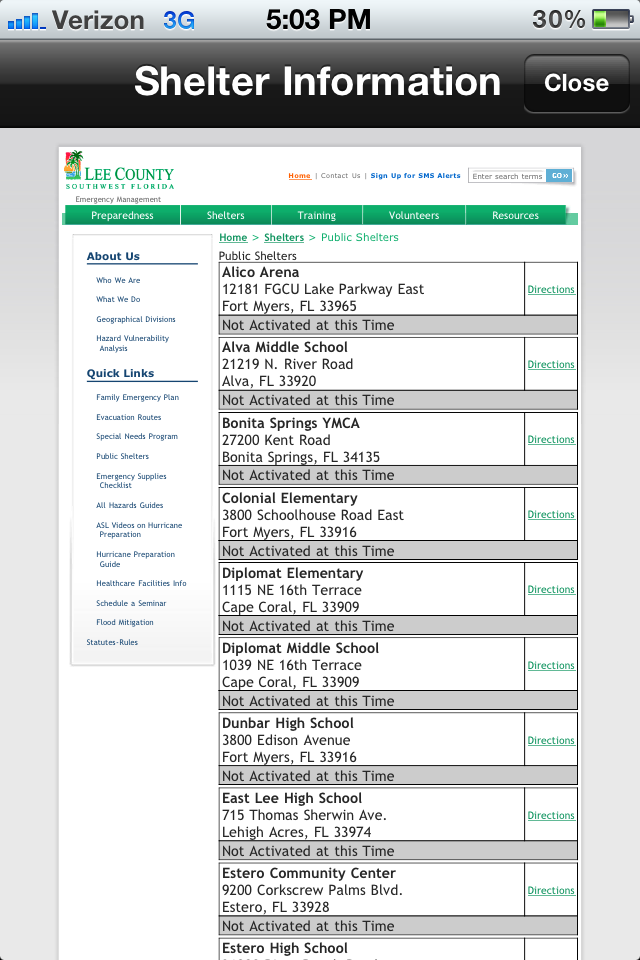 Questions??
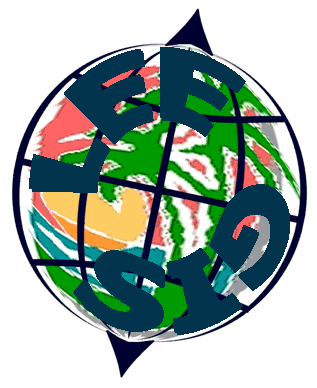 http://leegis.leegov.com
*Links to Web Applications *Data Downloads *Map Downloads
Amy Hoyt, GISPahoyt@leegov.com
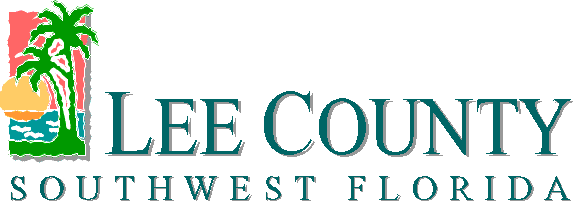